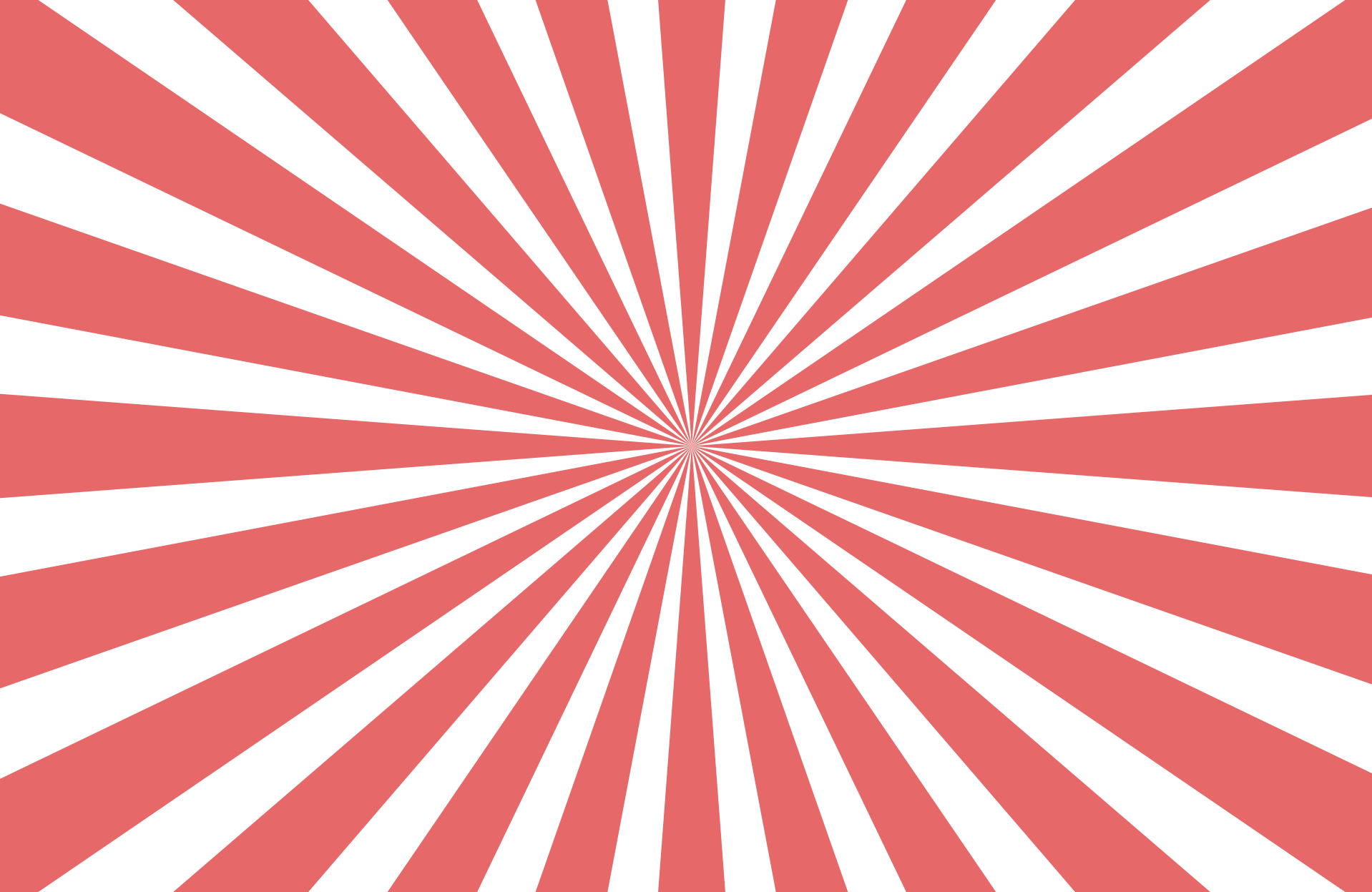 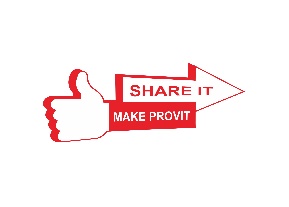 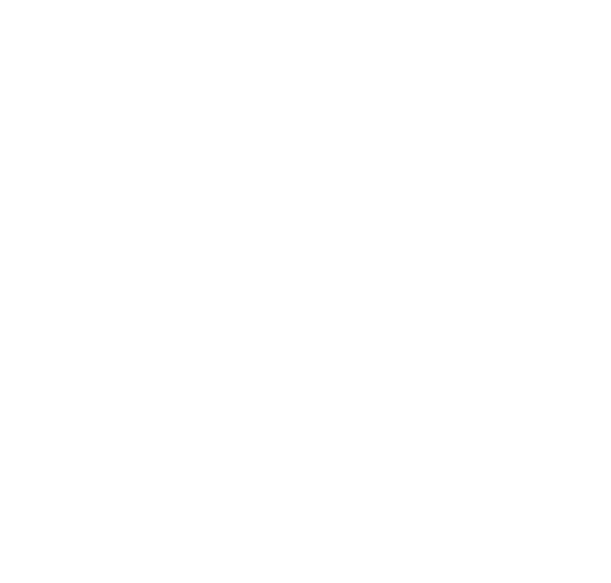 SUPER
SALE
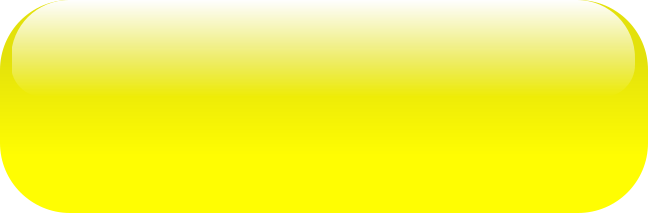 DISC 50%
www.ShareItaAja.com
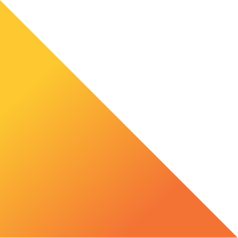 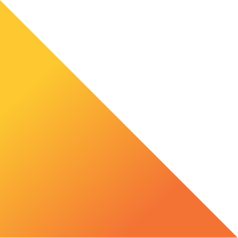 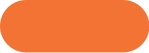 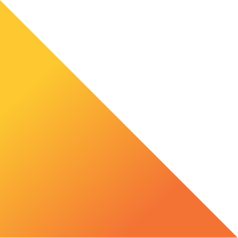 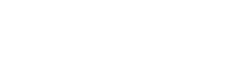 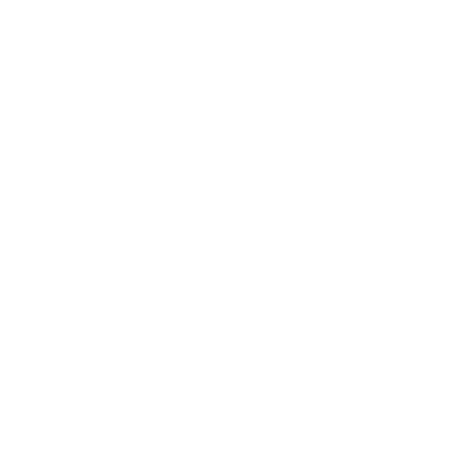 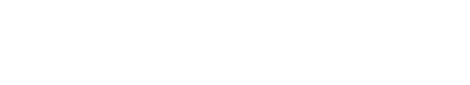 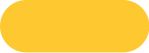 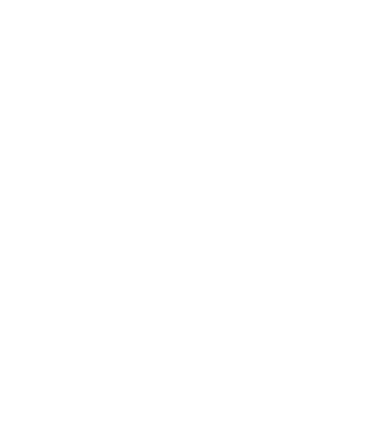 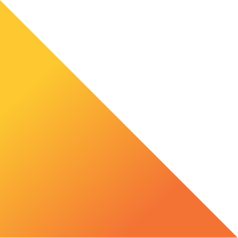 SUPER
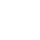 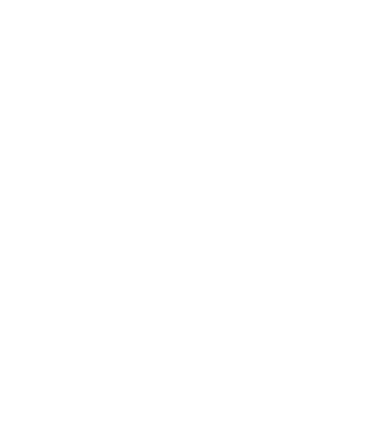 SALE
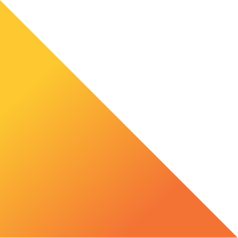 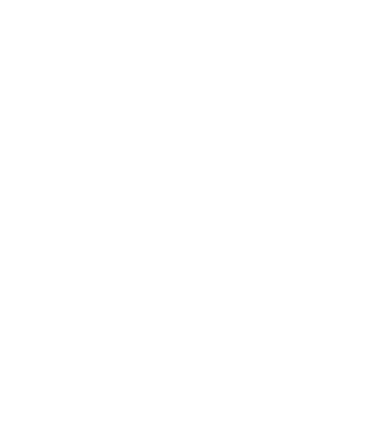 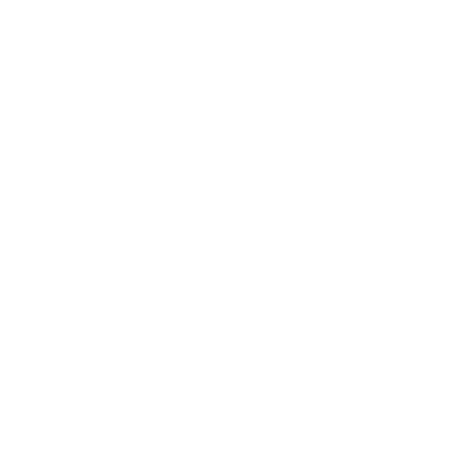 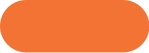 12.12
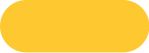 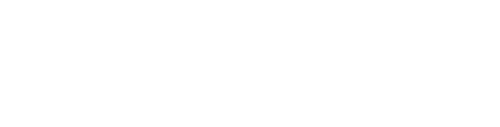 ORDER YUK
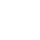 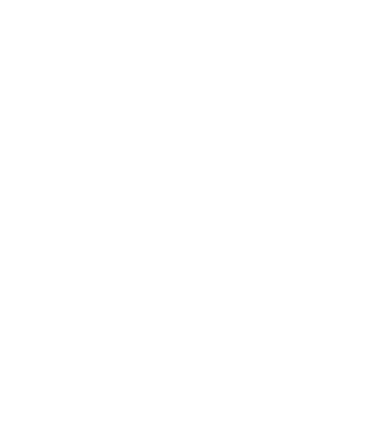 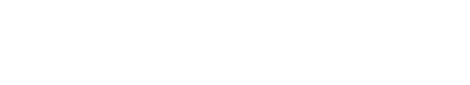 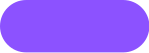 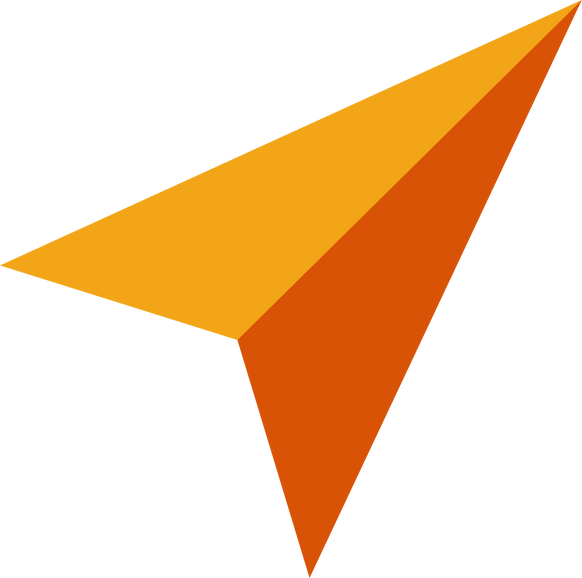 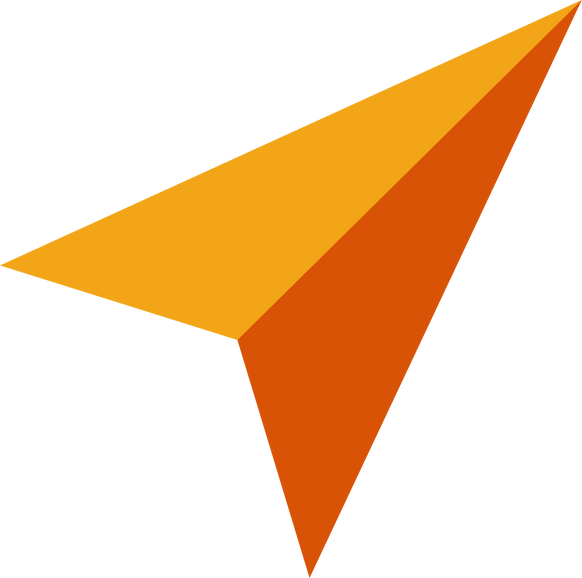 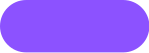 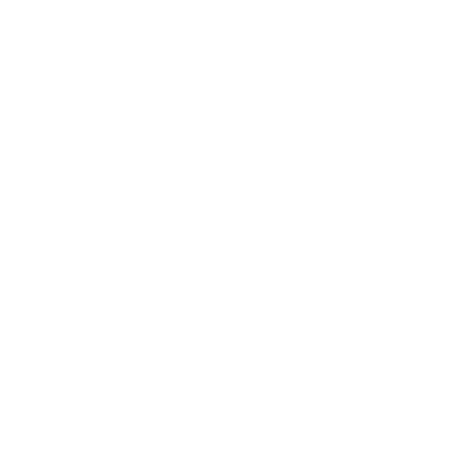 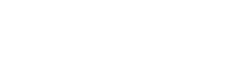 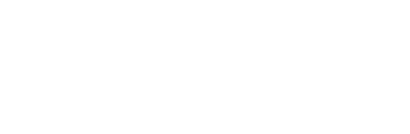 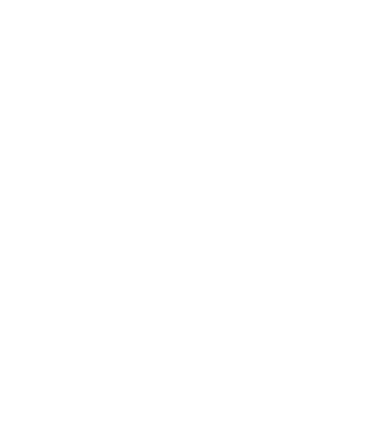 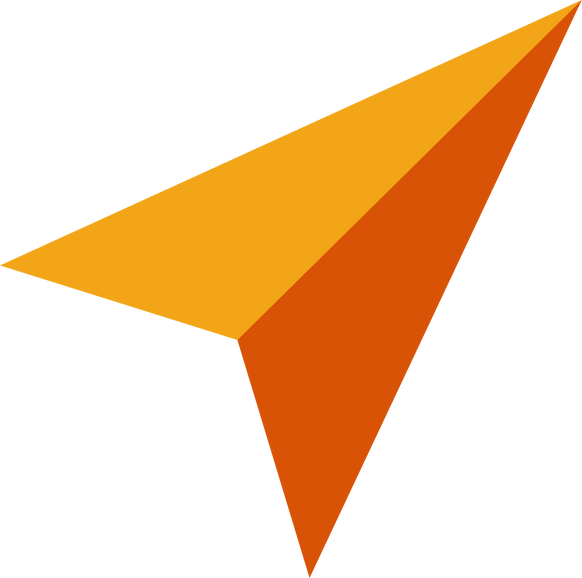 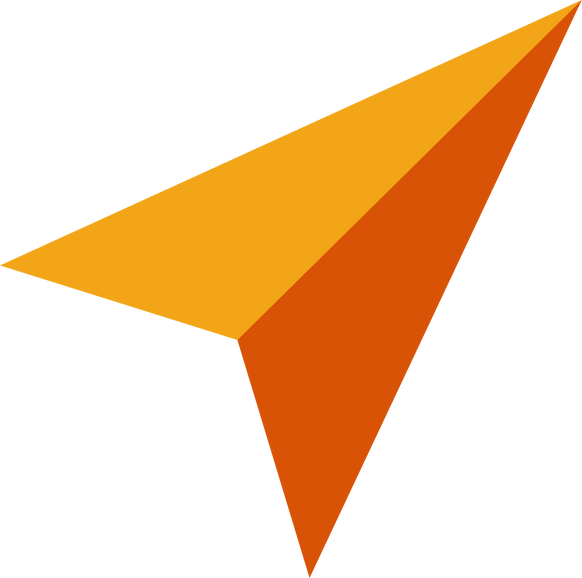 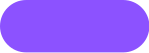 HANYA HARI INI
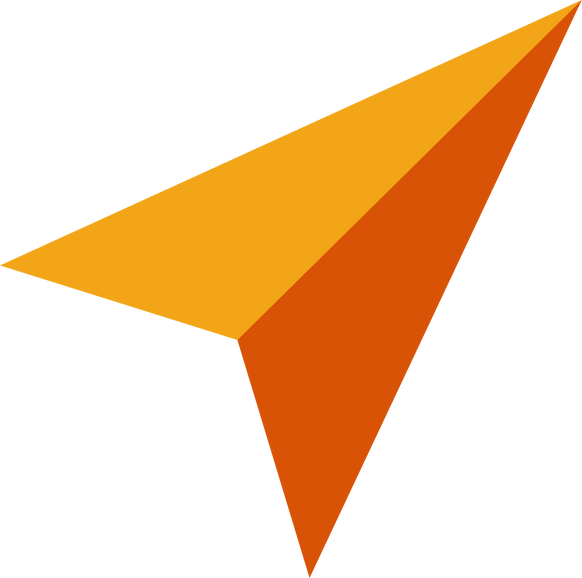 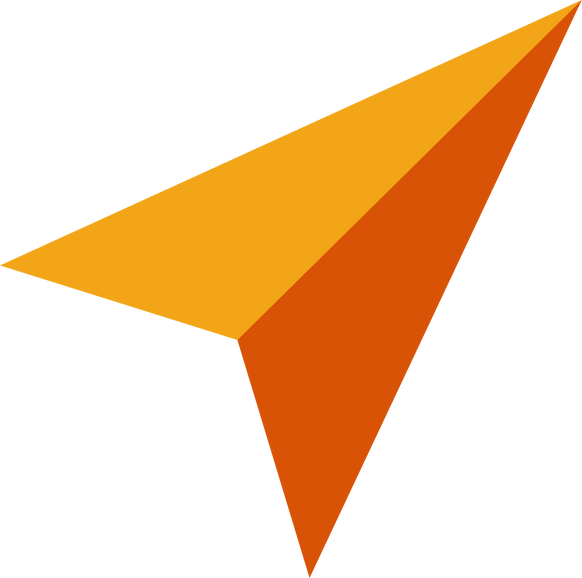 SUPER
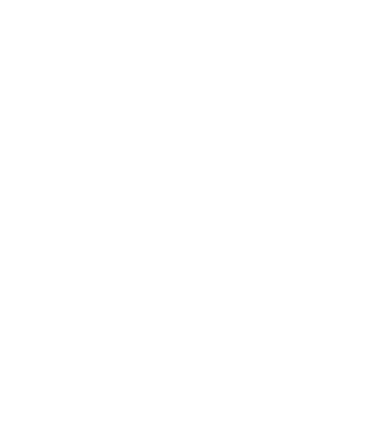 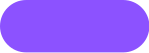 SALE
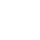 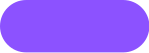 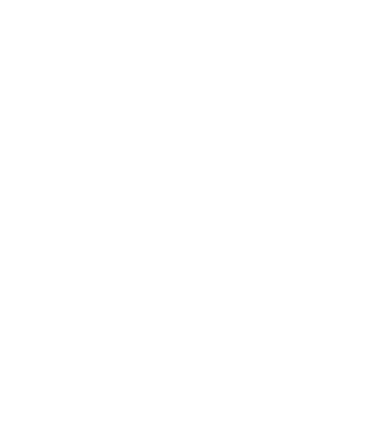 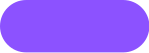 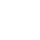 PESAN SEKARANG
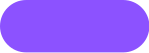 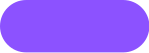 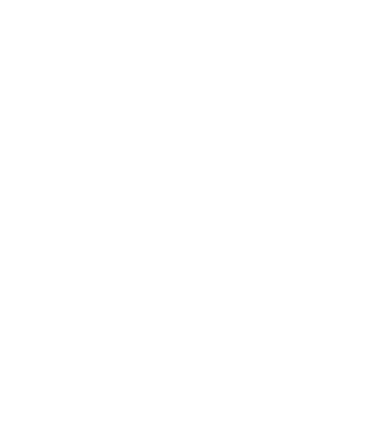 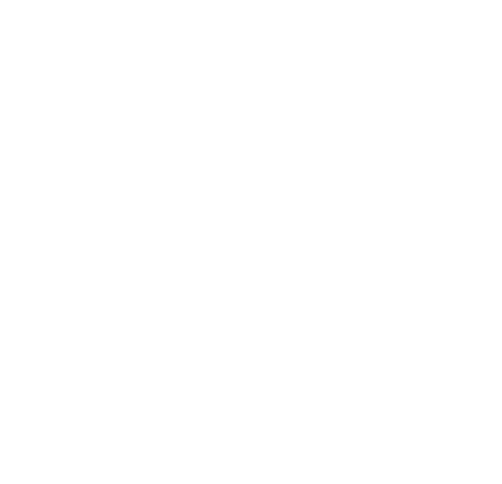 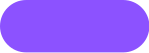 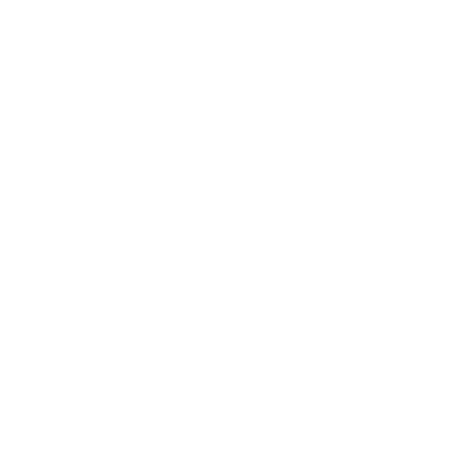 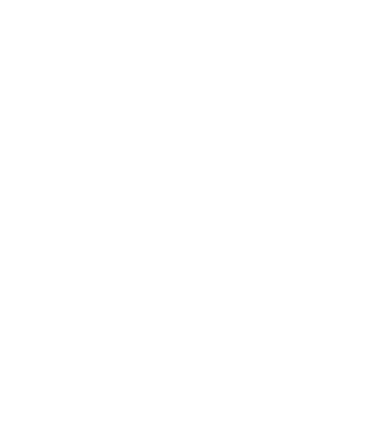 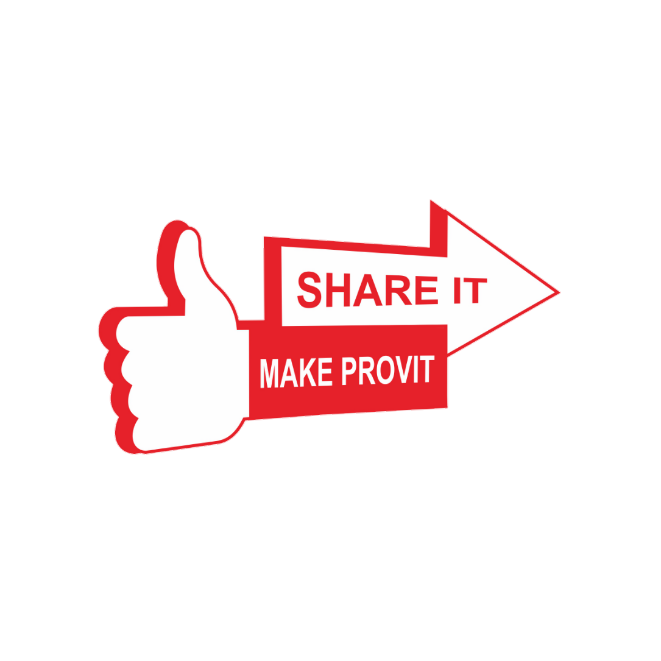 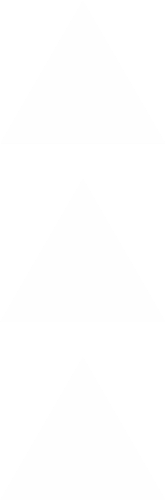 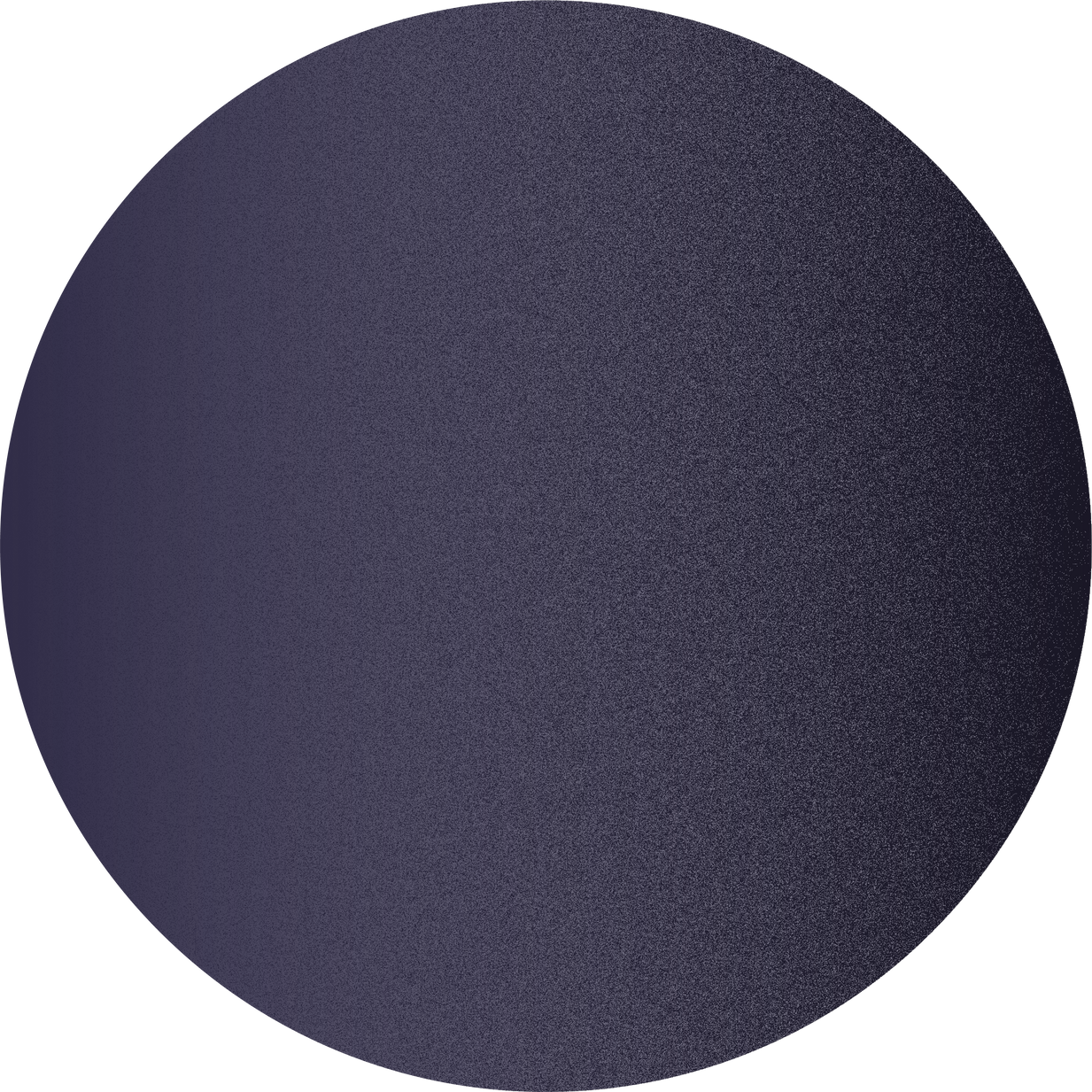 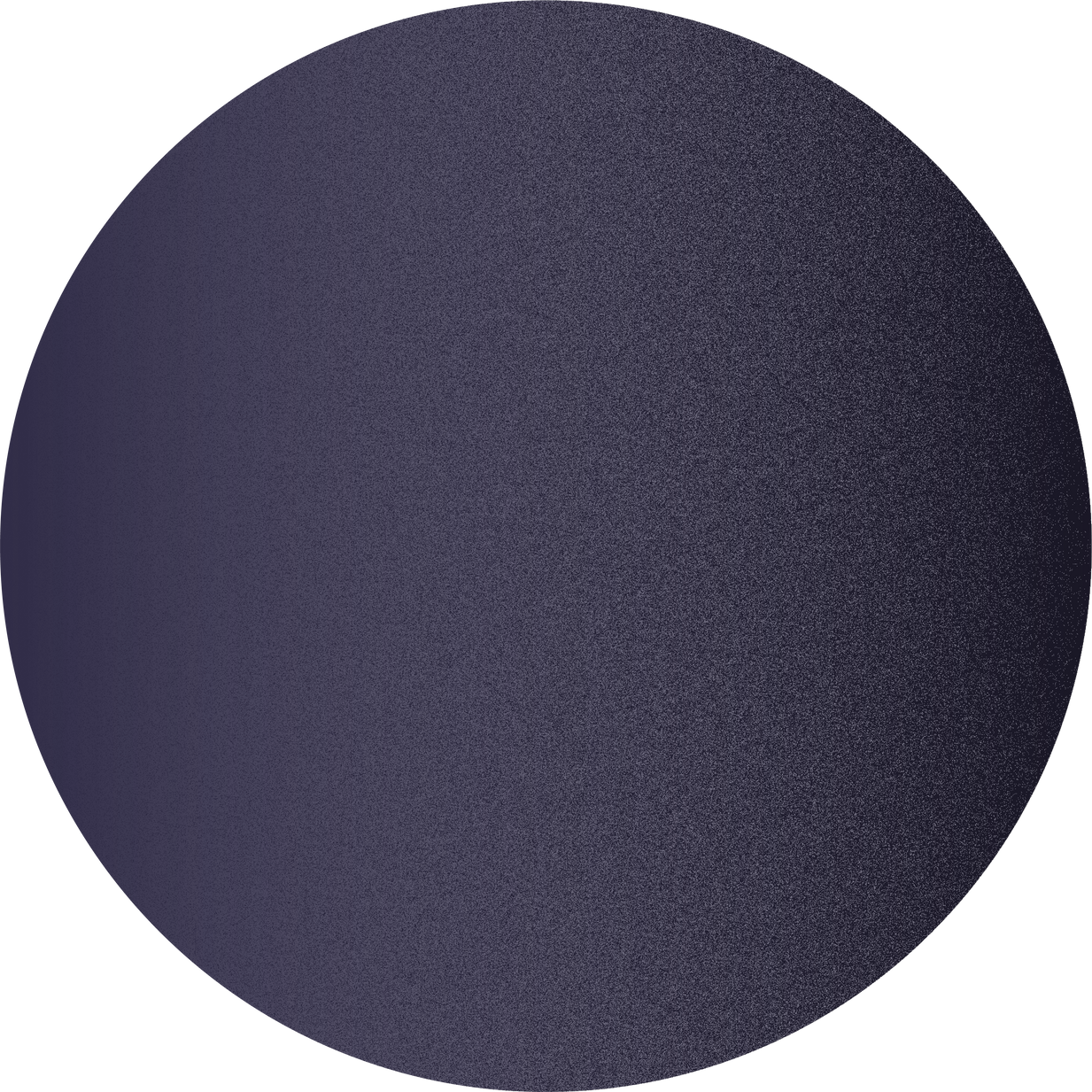 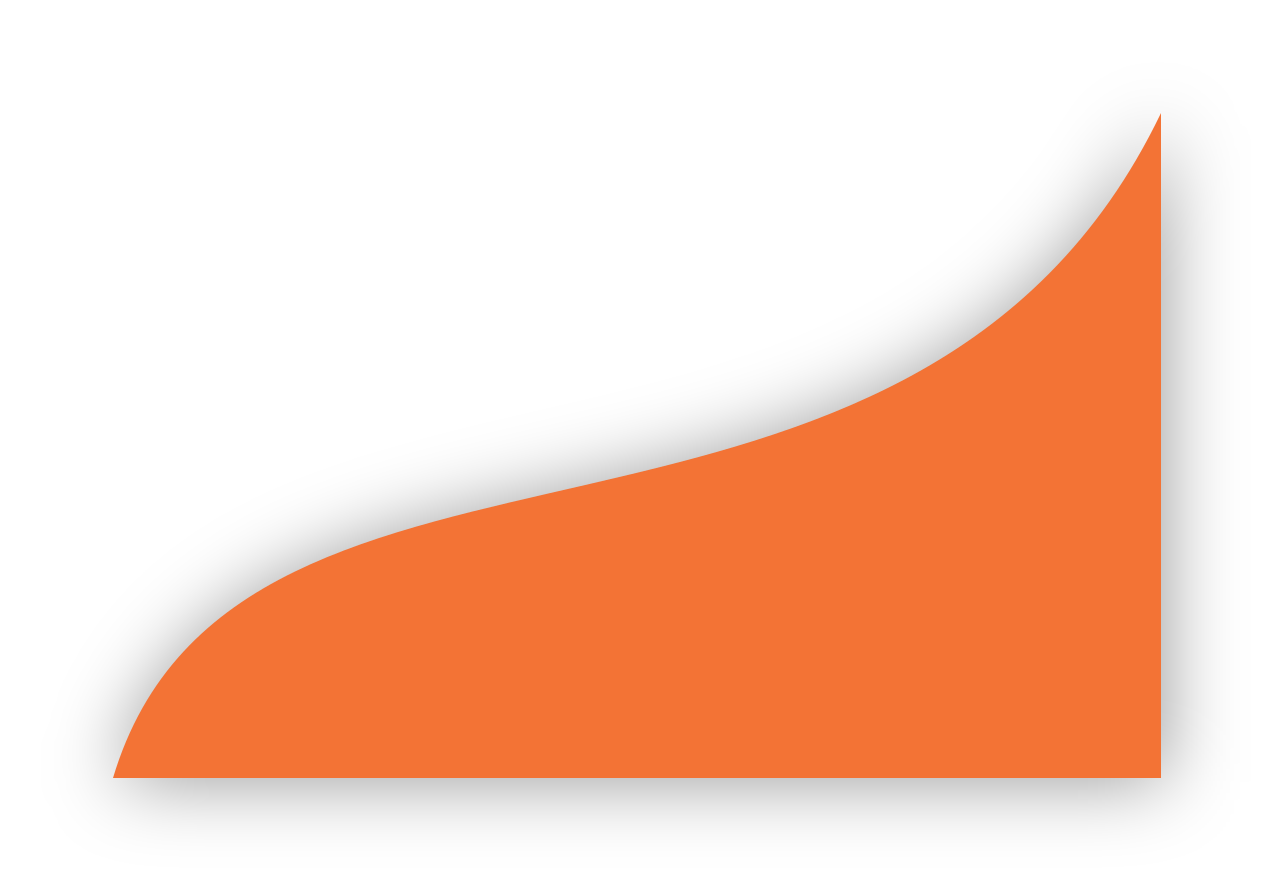 DISC 
10%
GABUNG HARI INI
SUPER
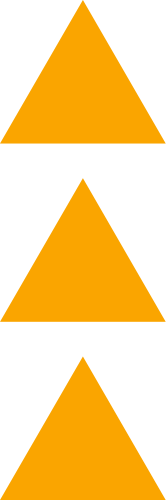 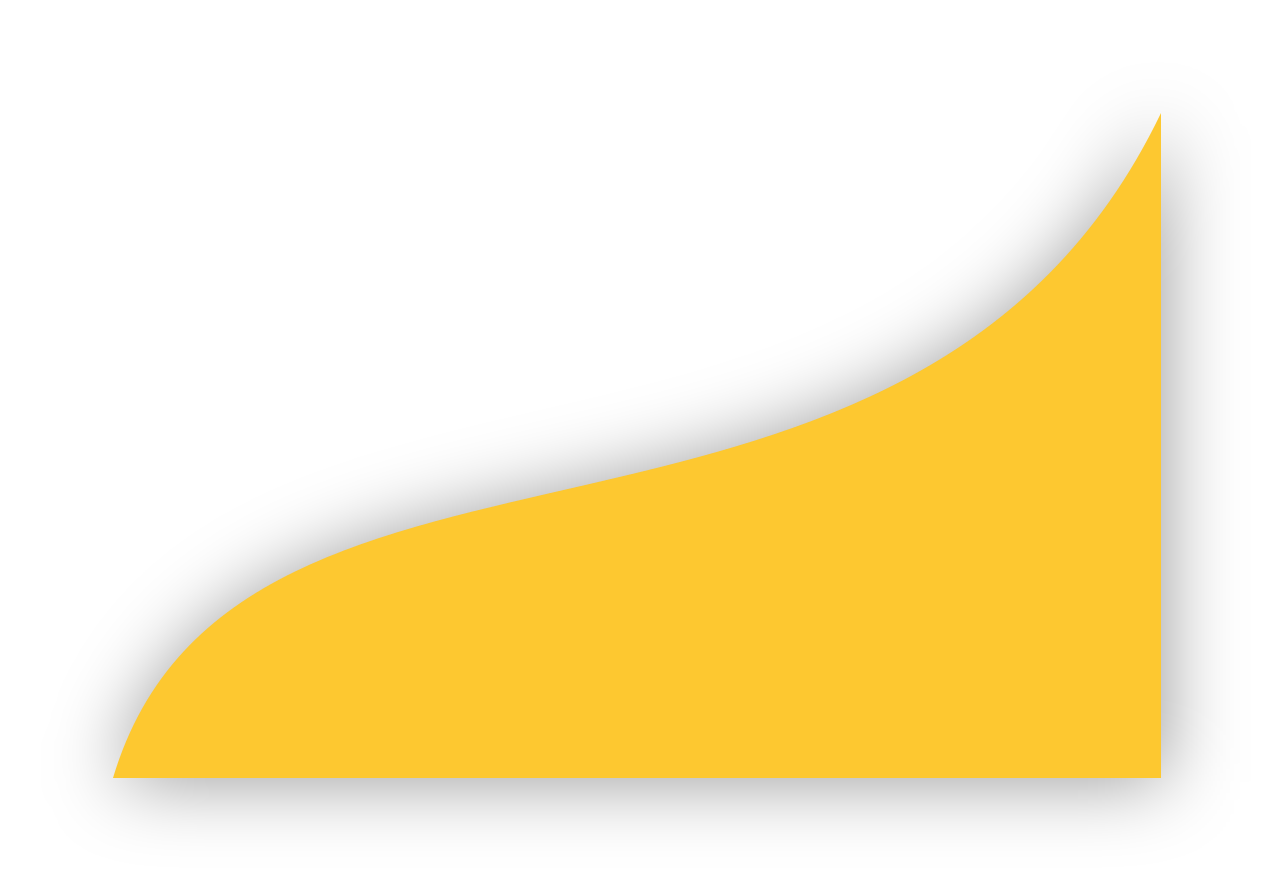 SALE
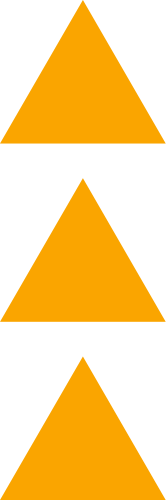 ALL ITEM
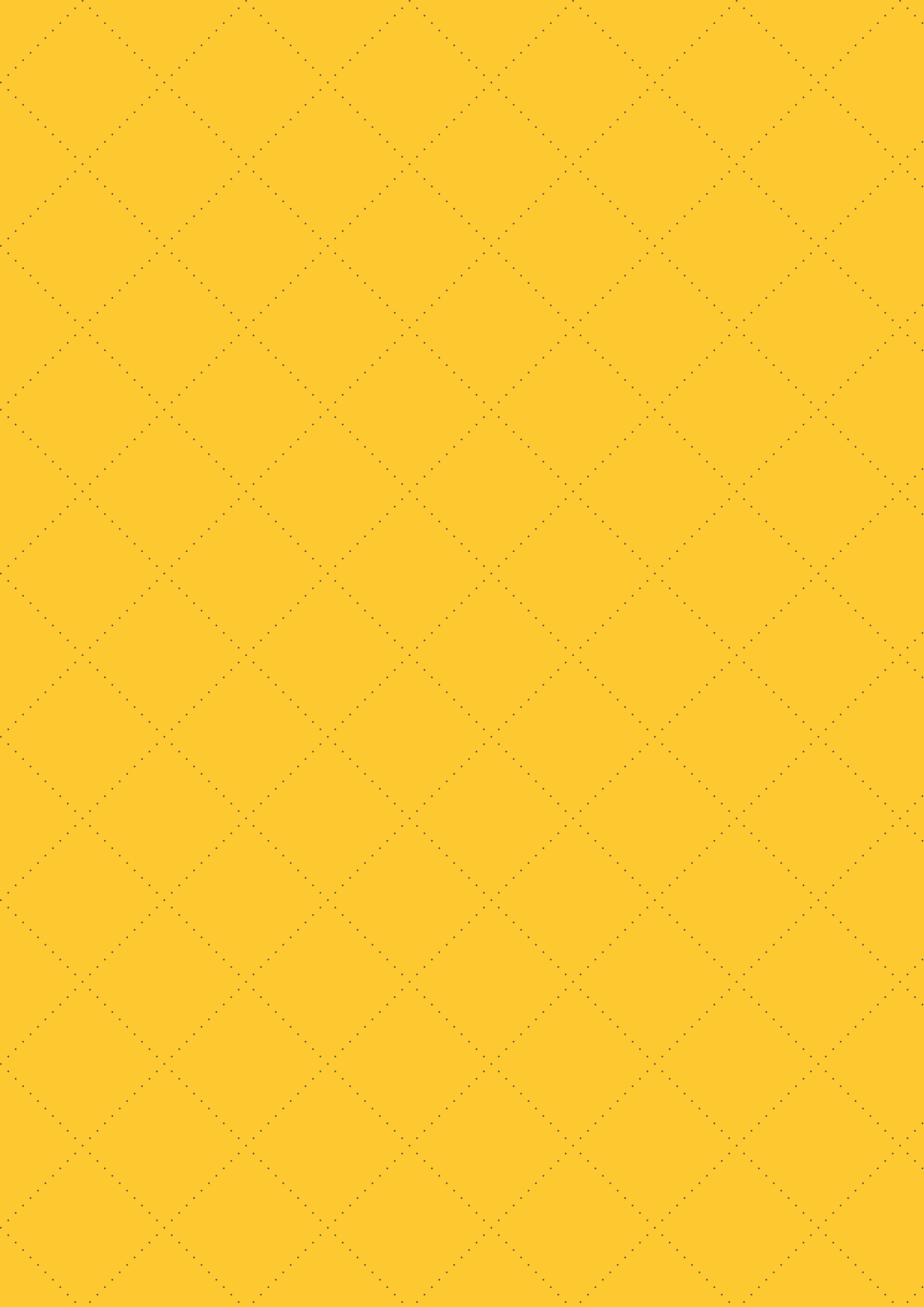 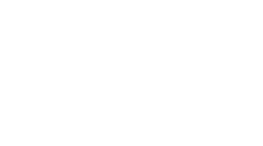 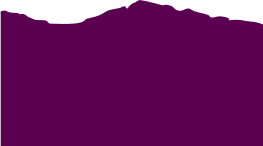 HANYA HARI INI
SUPER
SALE
PESAN SEKARANG
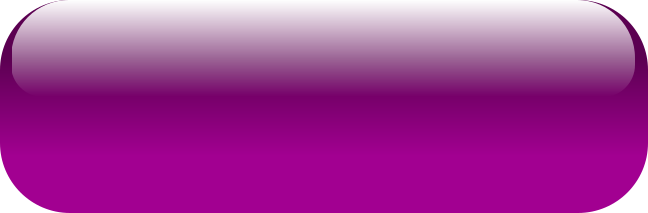 DISC 50%
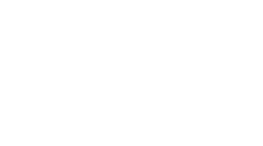 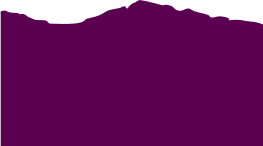 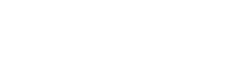 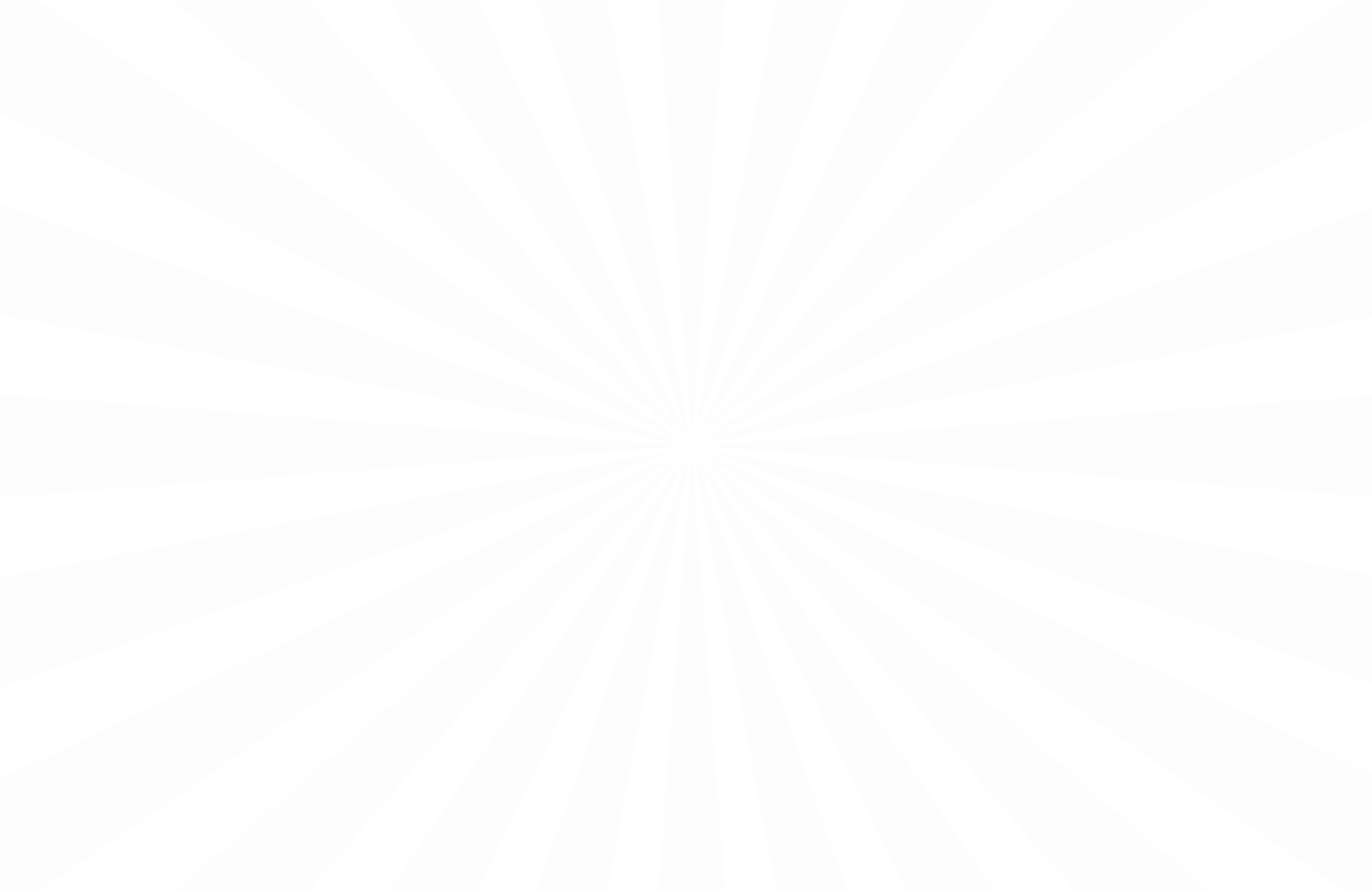 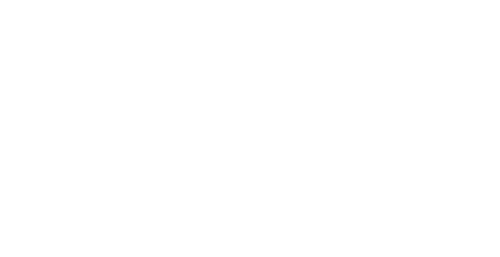 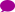 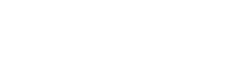 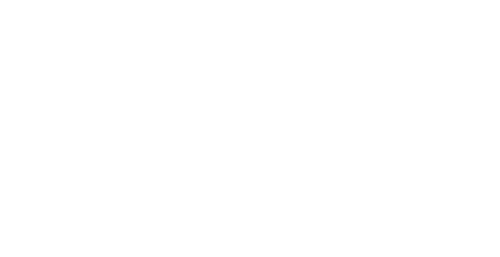 DISC 
50%
HANYA HARI INI
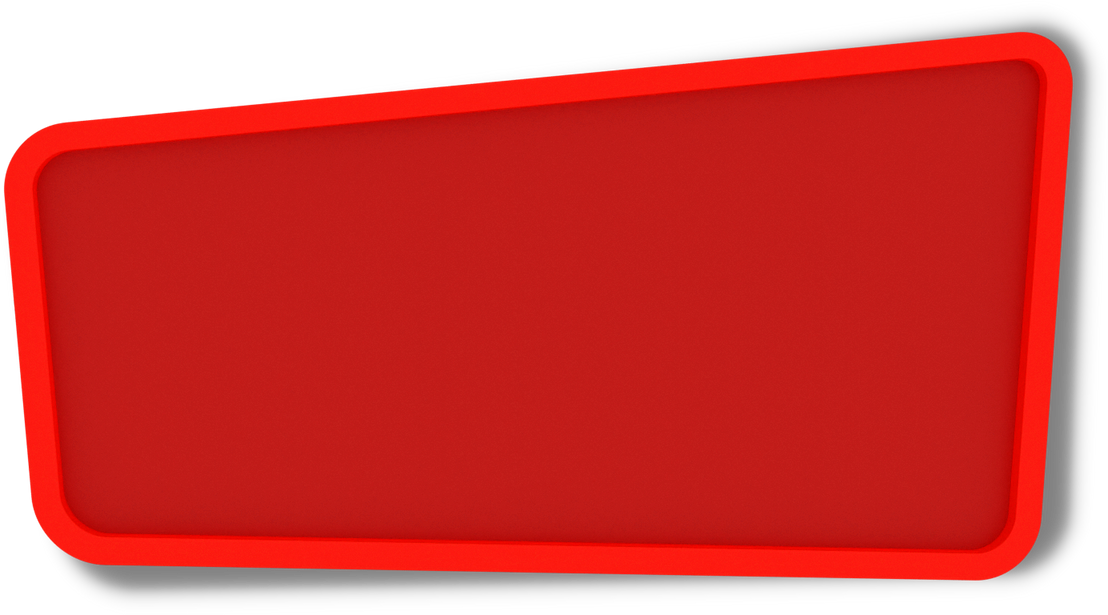 SUPER
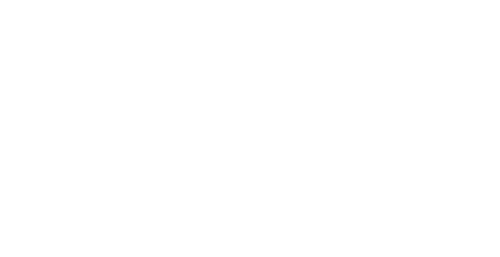 SALE !
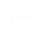 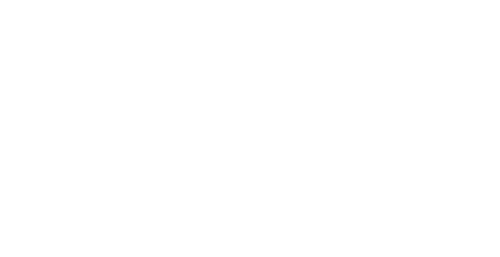 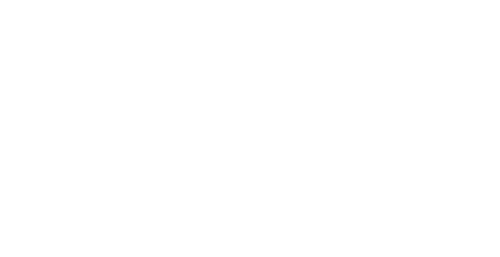 www.websiteanda.com
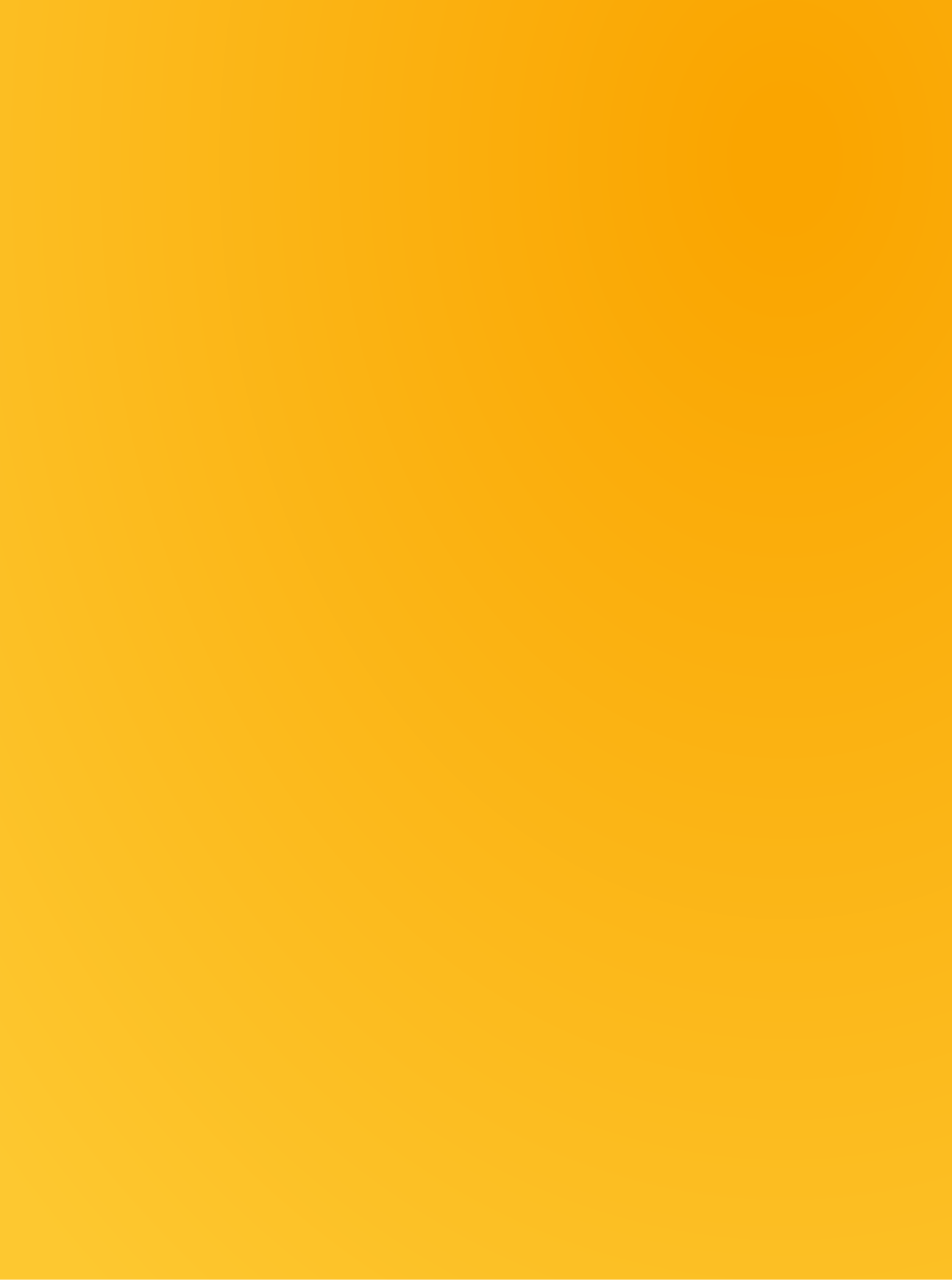 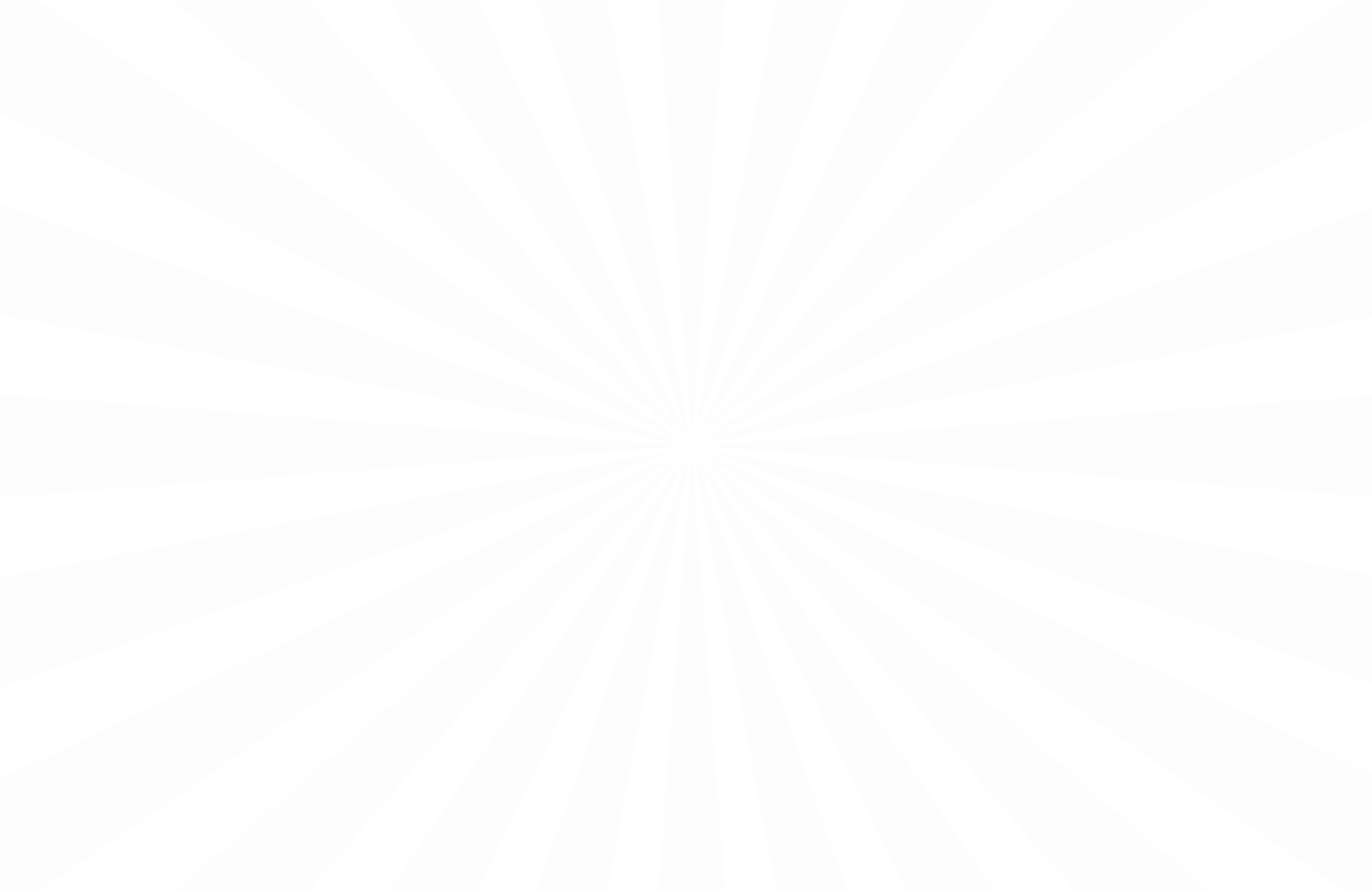 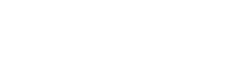 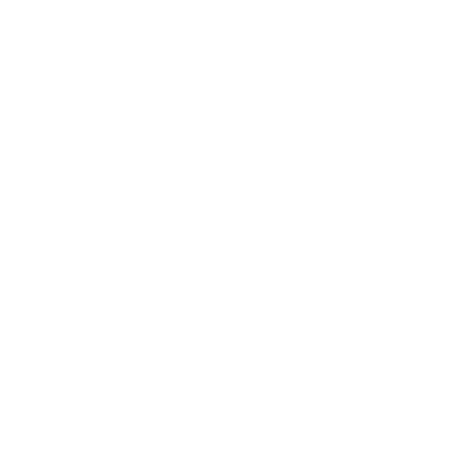 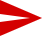 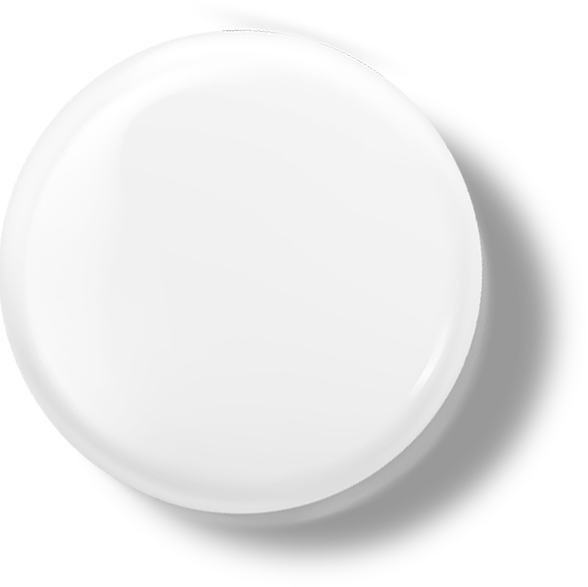 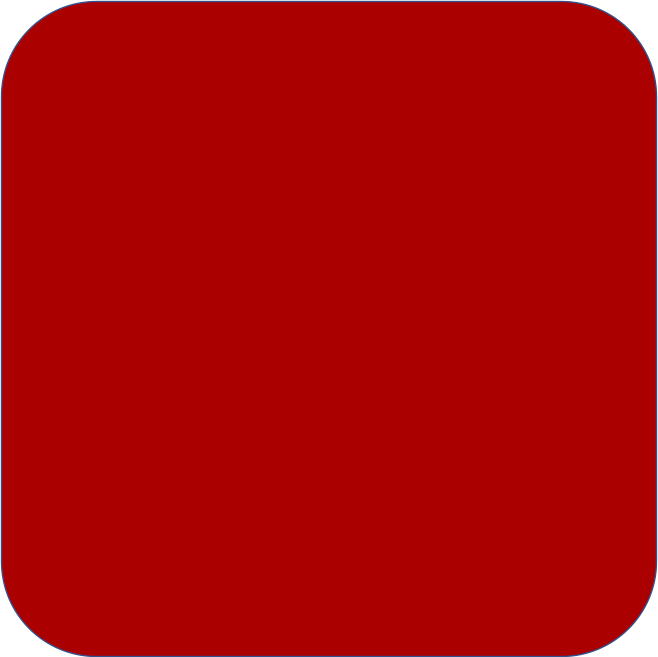 DISC 
50%
SUPER
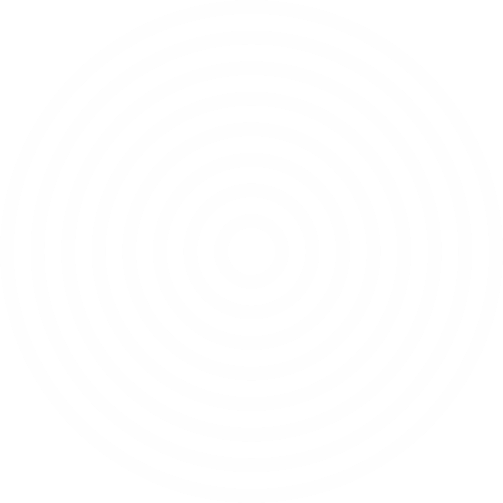 SALE
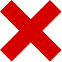 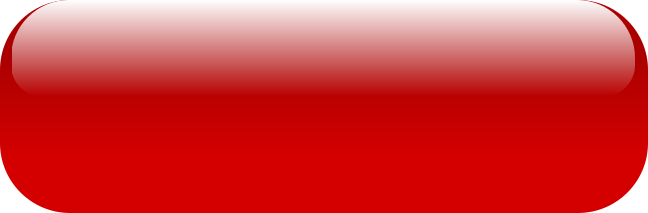 ORDER YUK
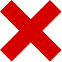 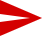 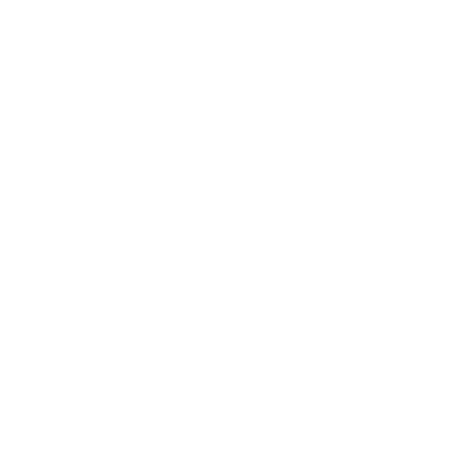 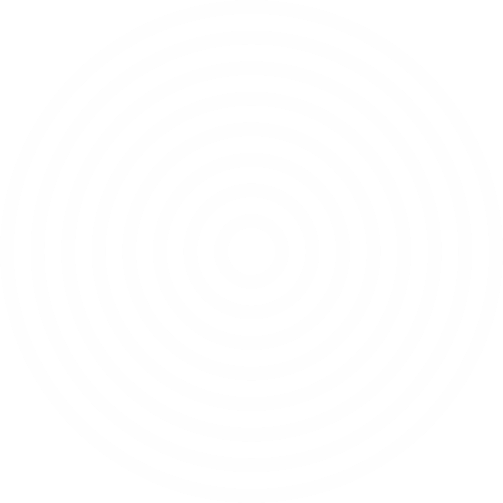 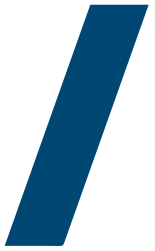 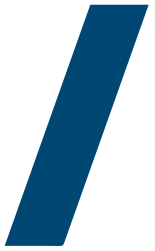 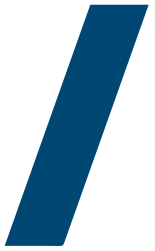 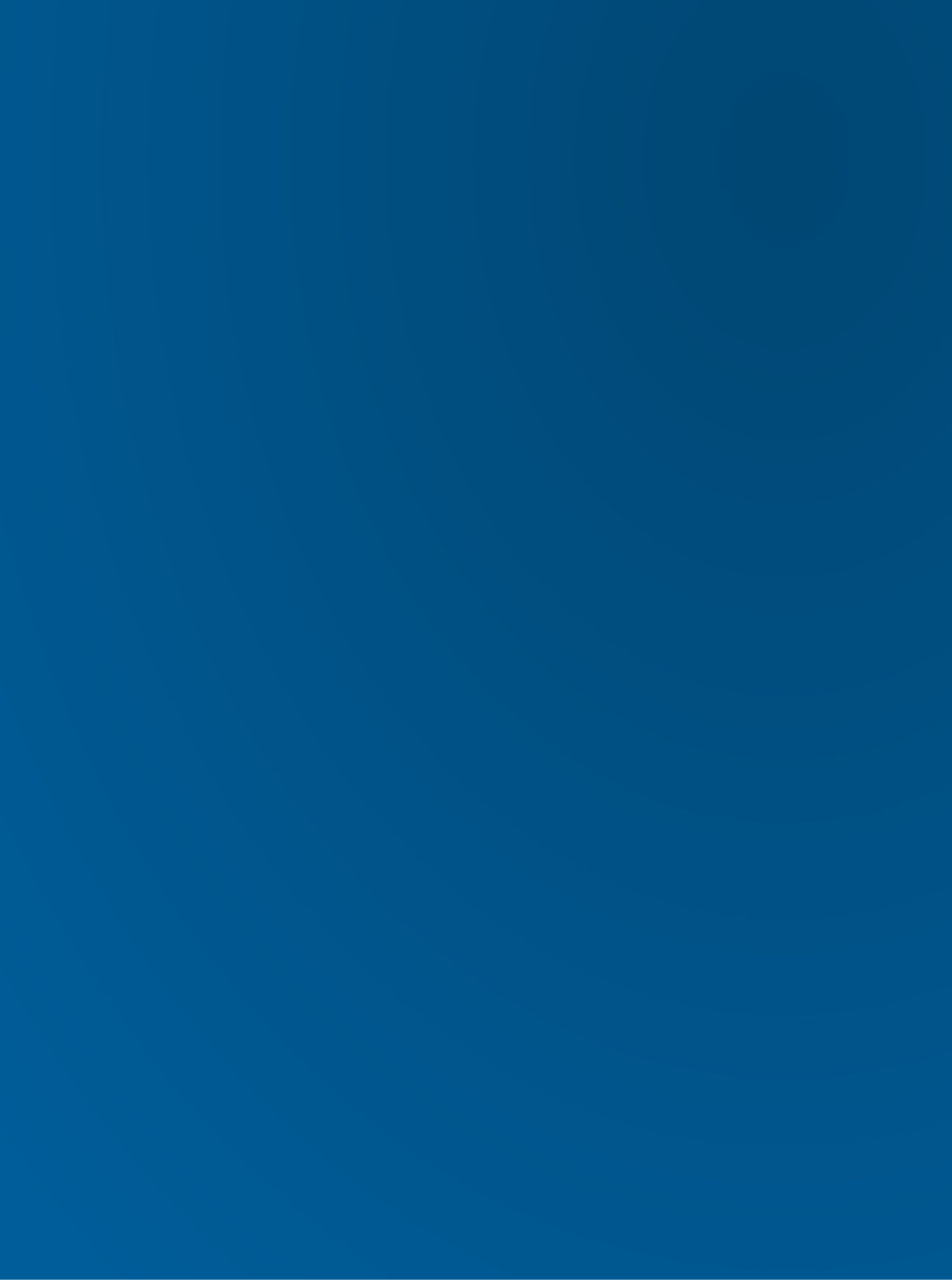 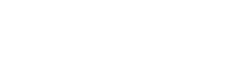 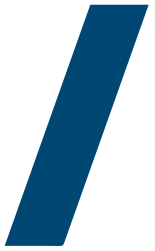 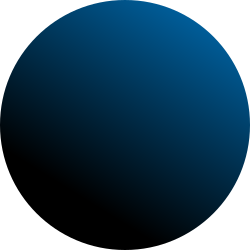 HANYA HARI INI
!
SUPER
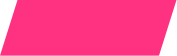 SALE
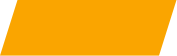 PESAN SEKARANG
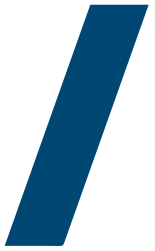 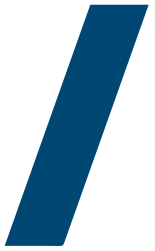 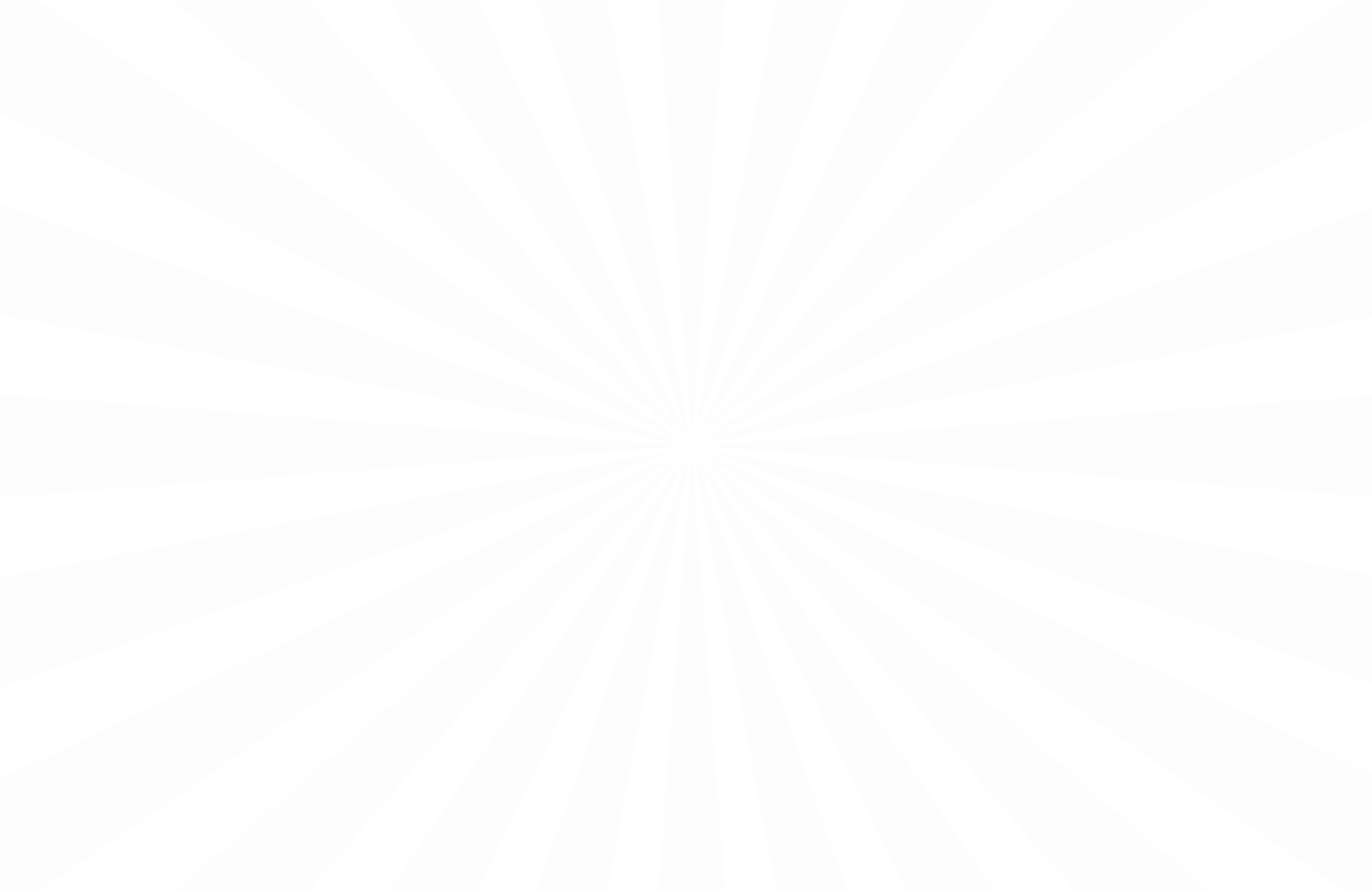 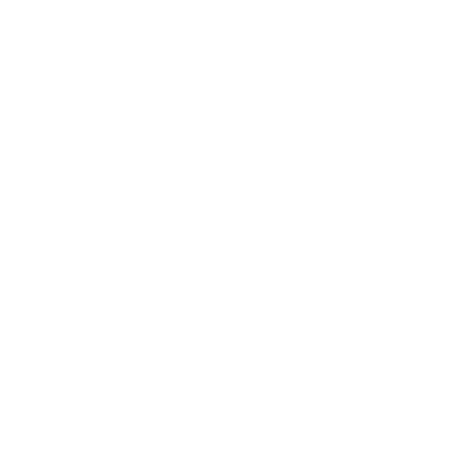 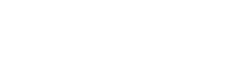 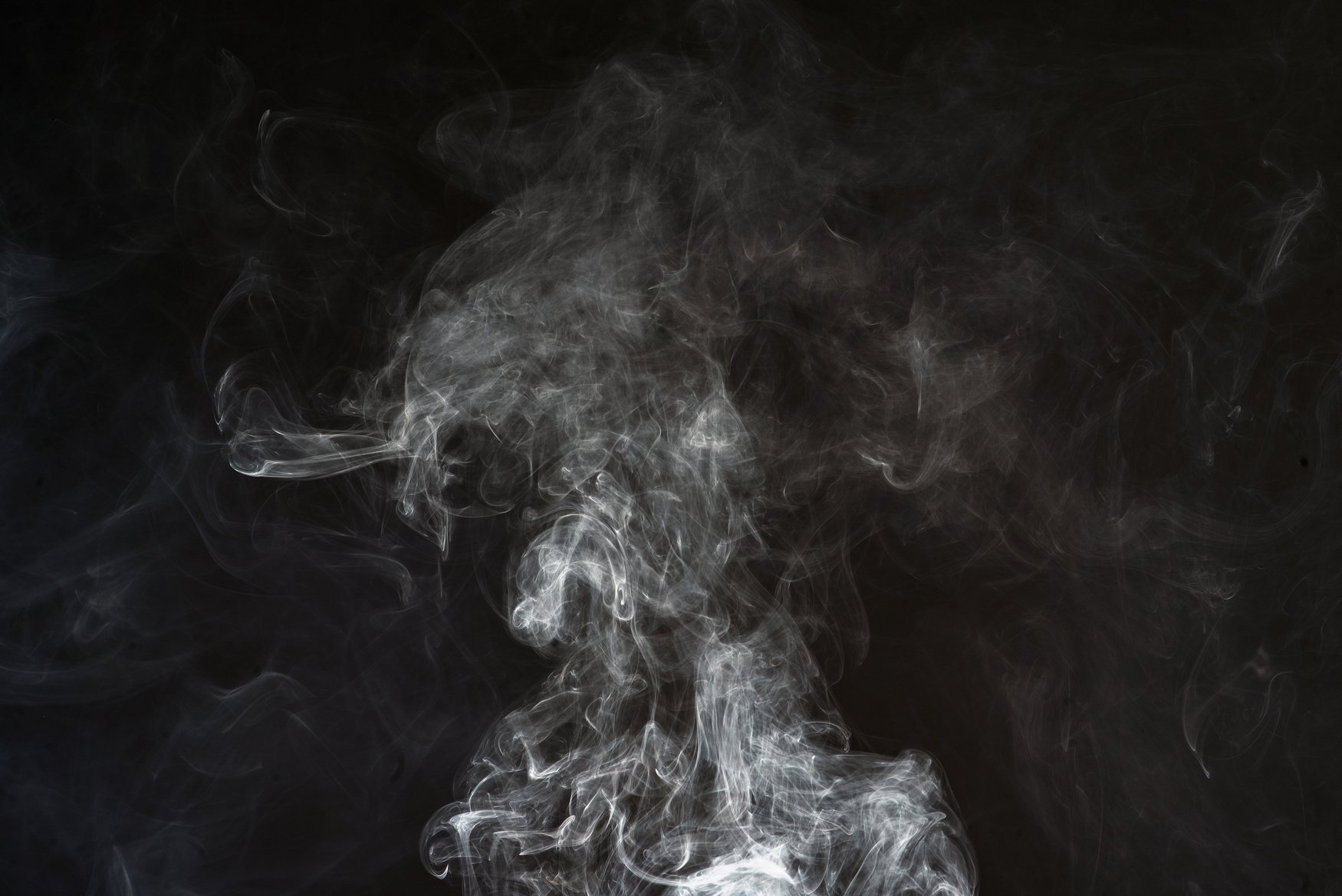 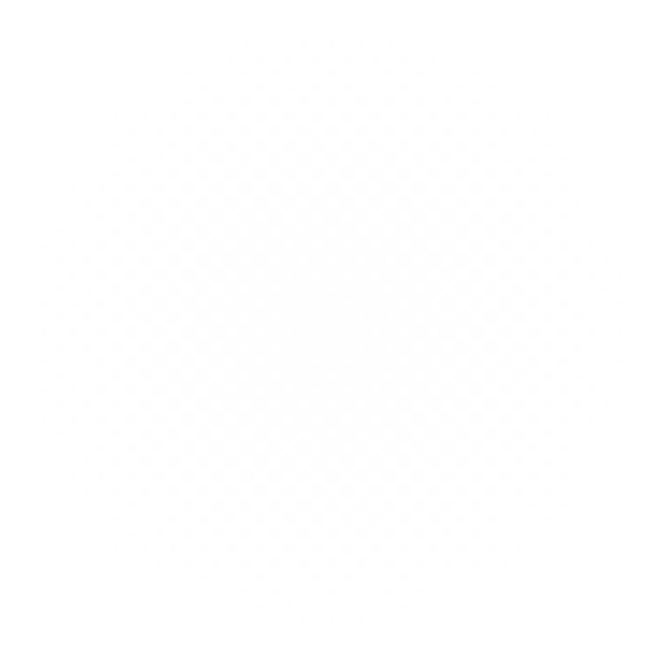 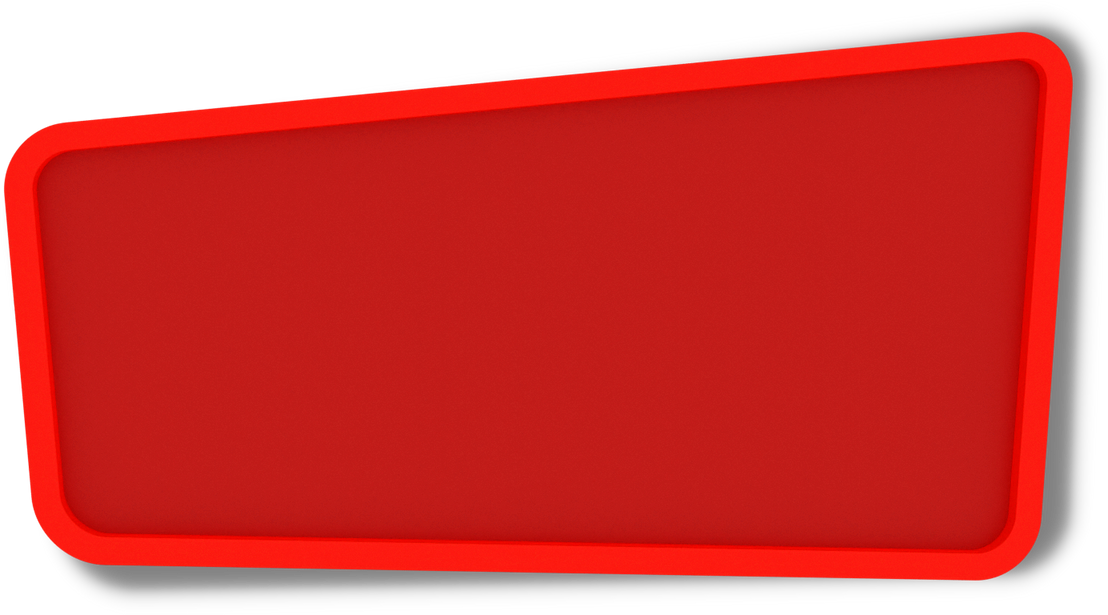 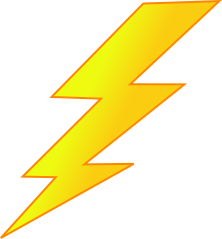 SUPER
SALE !
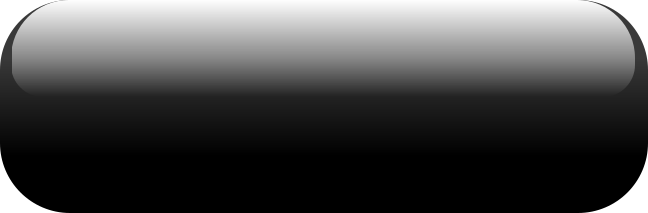 DISC 50%
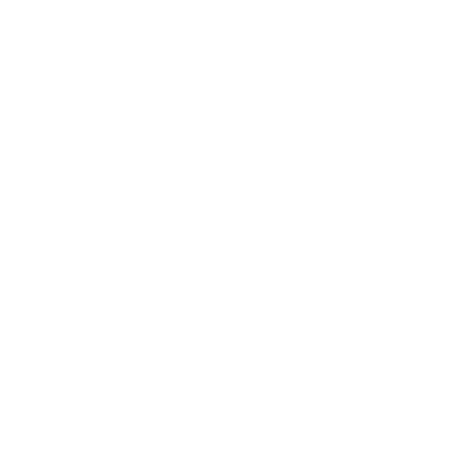 www.websiteanda.com
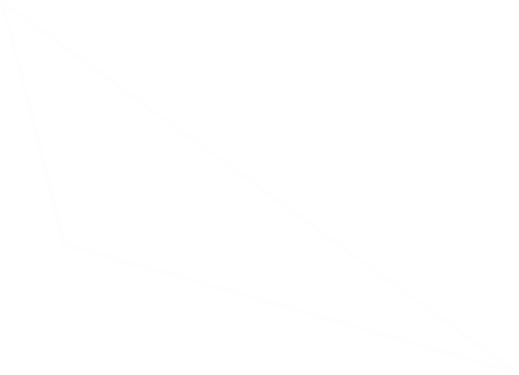 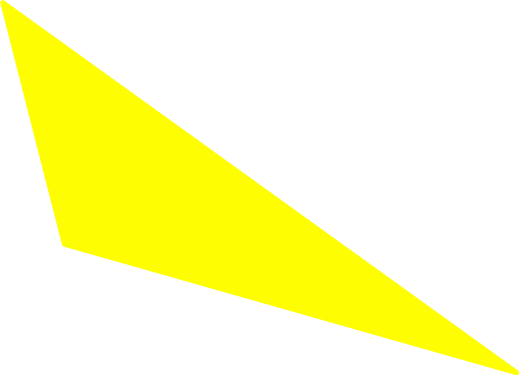 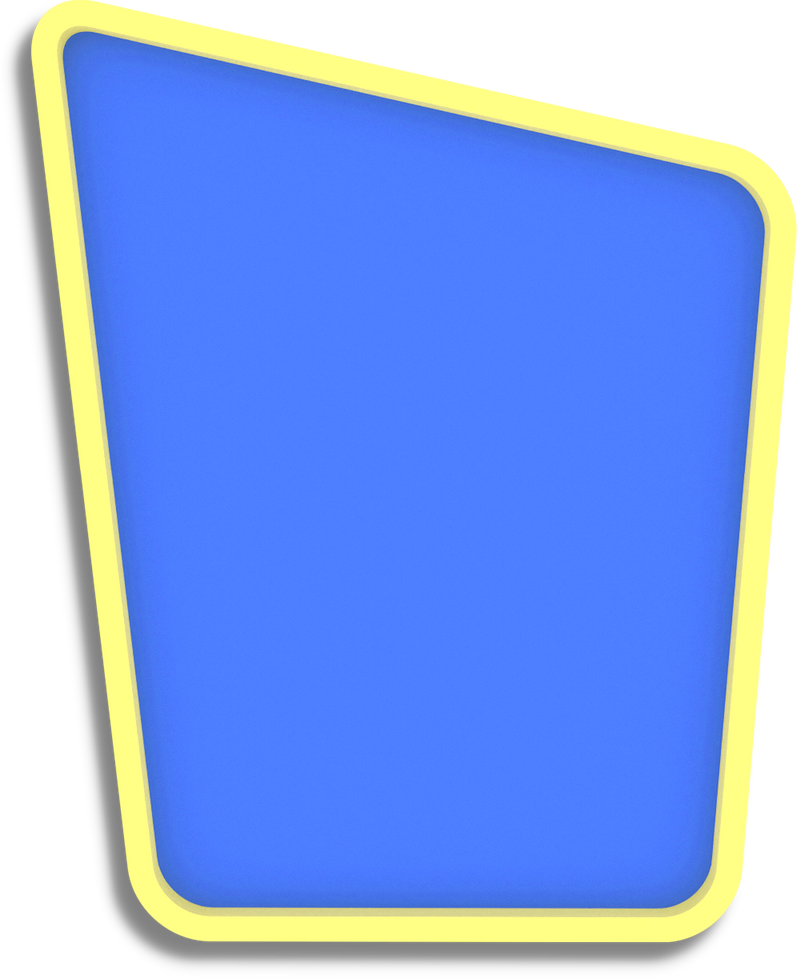 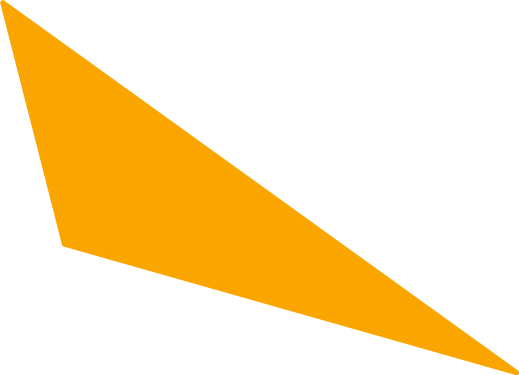 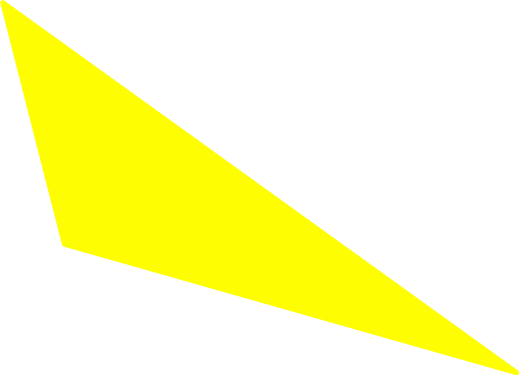 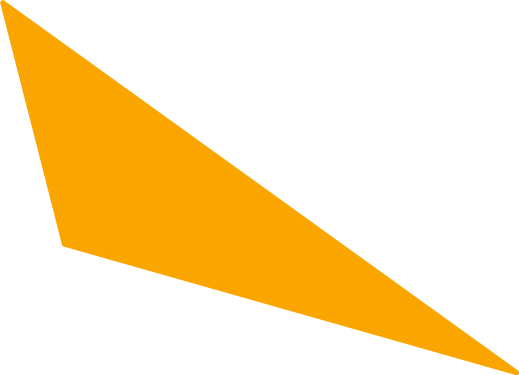 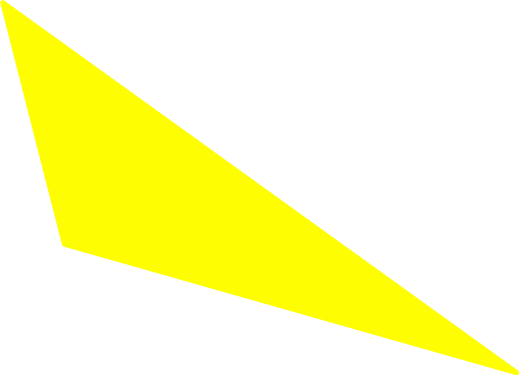 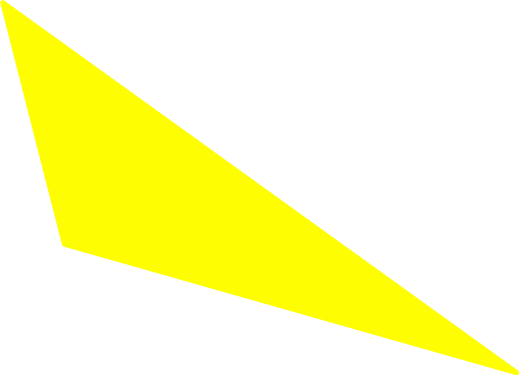 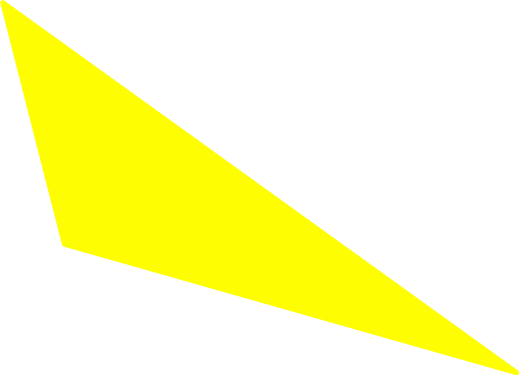 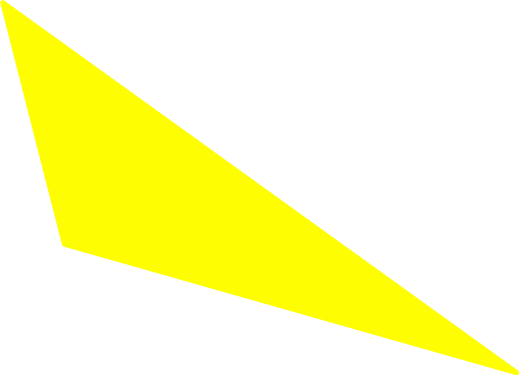 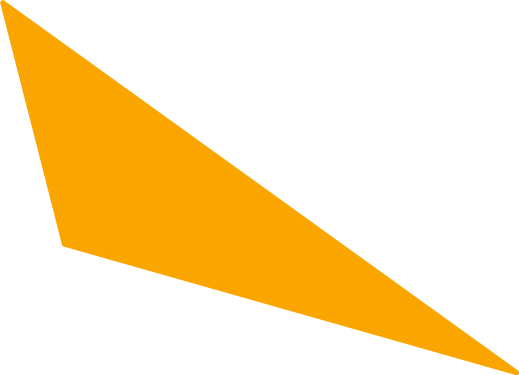 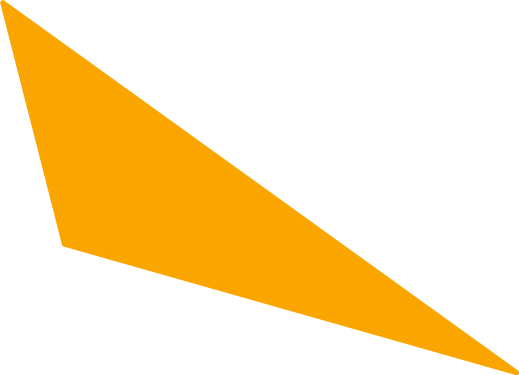 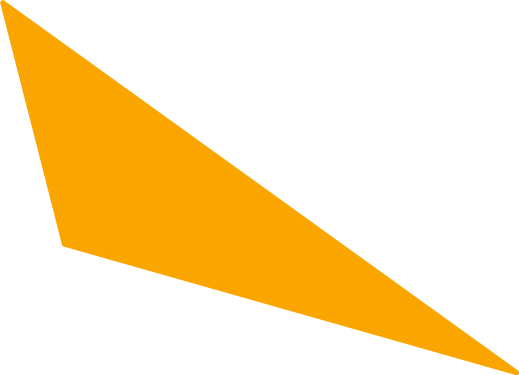 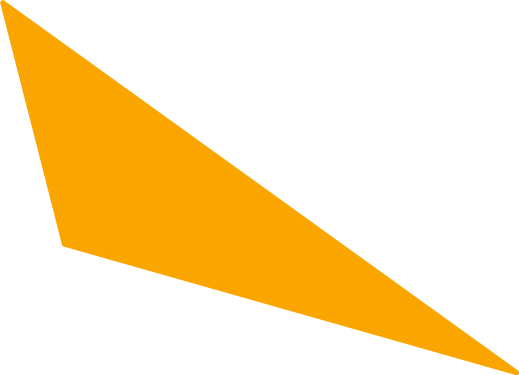 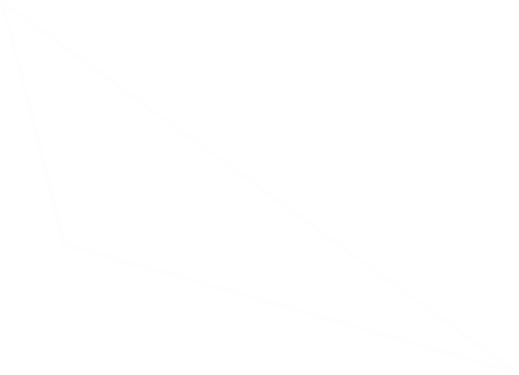 HANYA HARI INI
SUPER
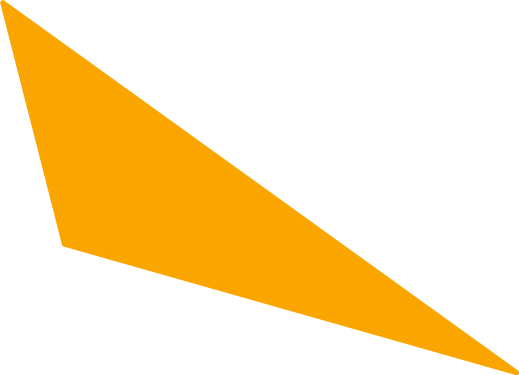 SALE
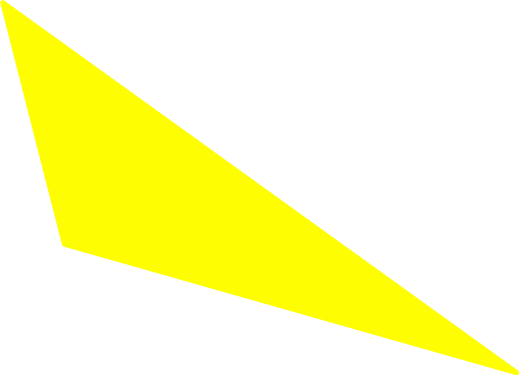 DISKON 50%
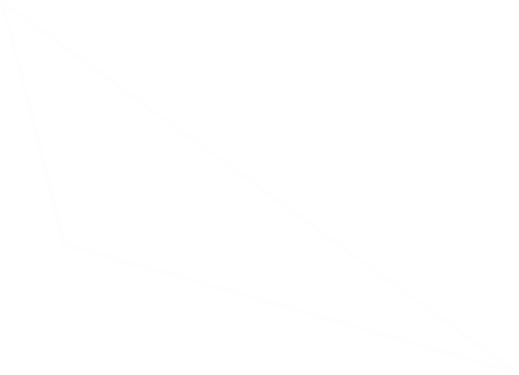 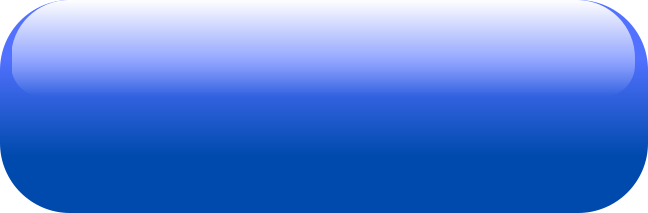 ORDER YUK
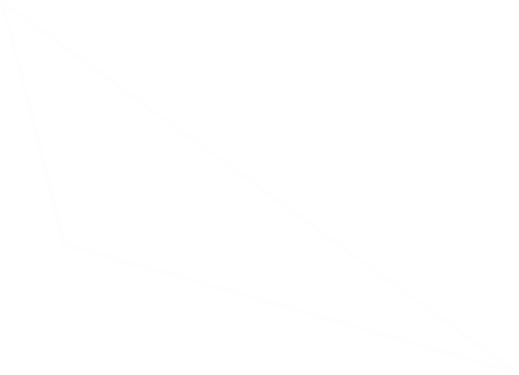 www.websiteanda.com
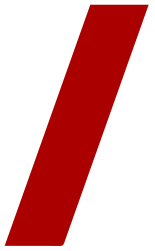 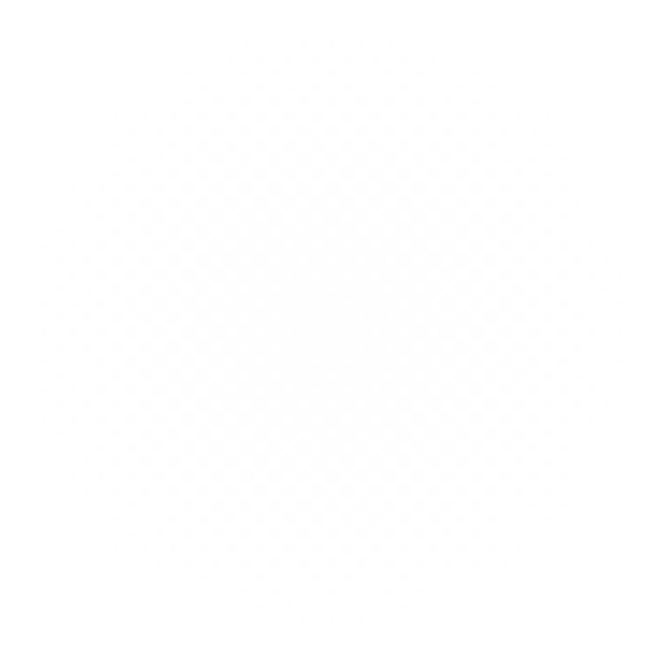 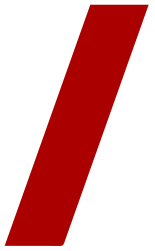 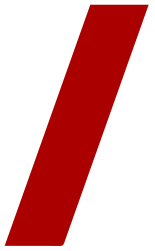 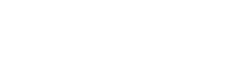 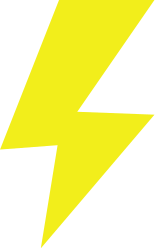 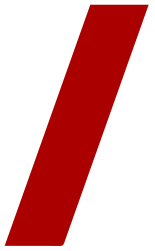 HANYA HARI INI
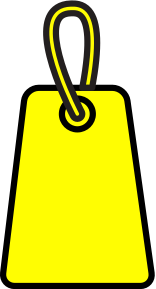 SUPER
DISC 
50%
SALE
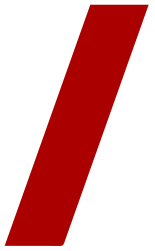 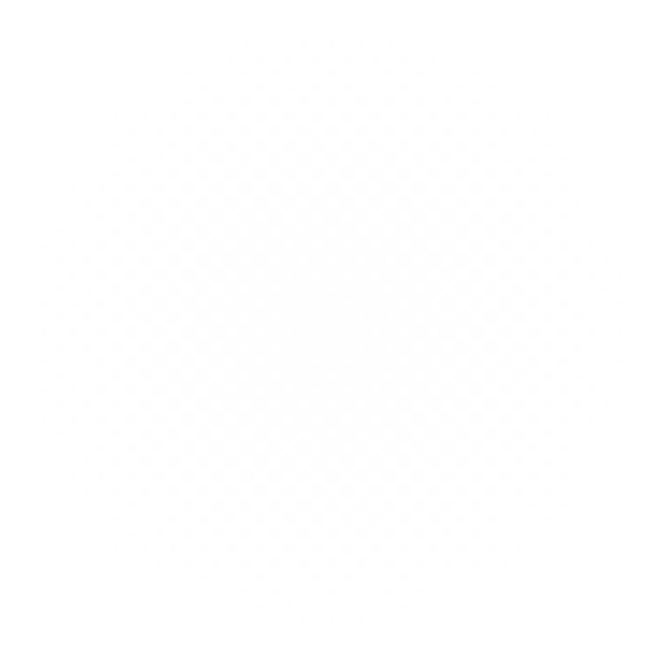 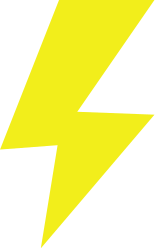 PESAN SEKARANG
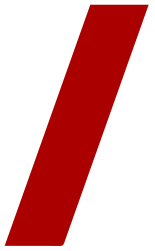 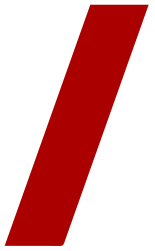 www.websiteanda.com
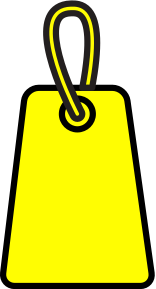 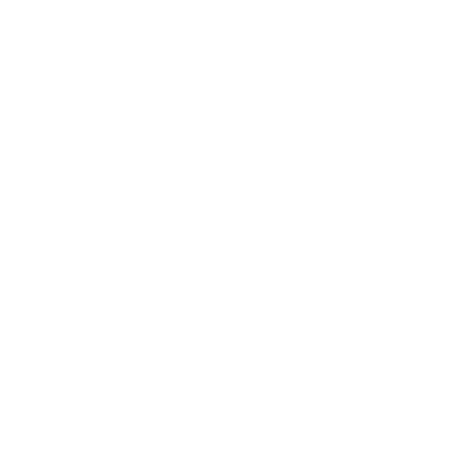 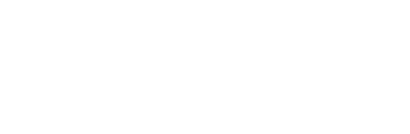 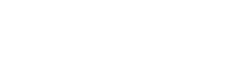 DISC 
50%
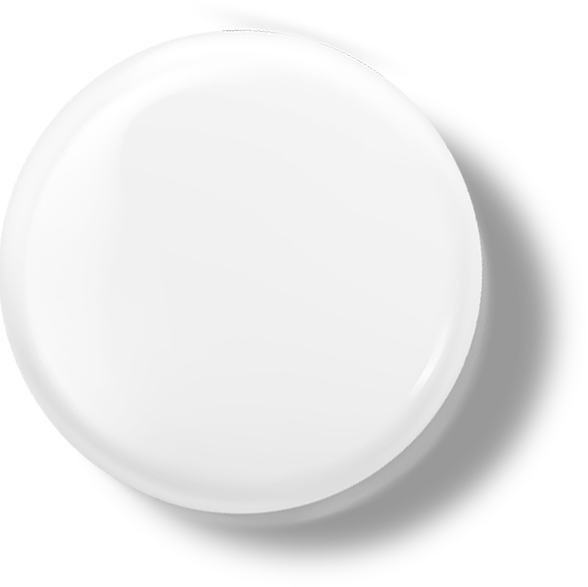 SUPER SALE
12.12
HANYA HARI INI
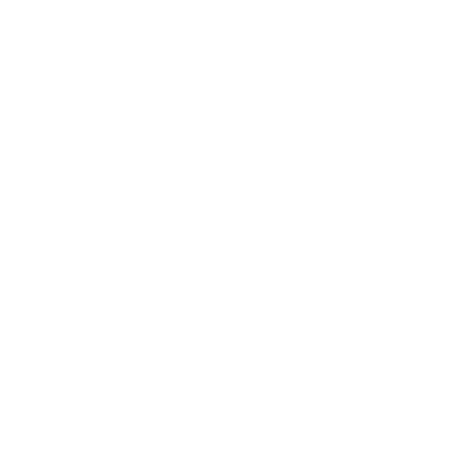 www.websiteanda.com
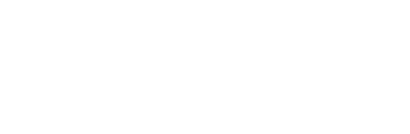 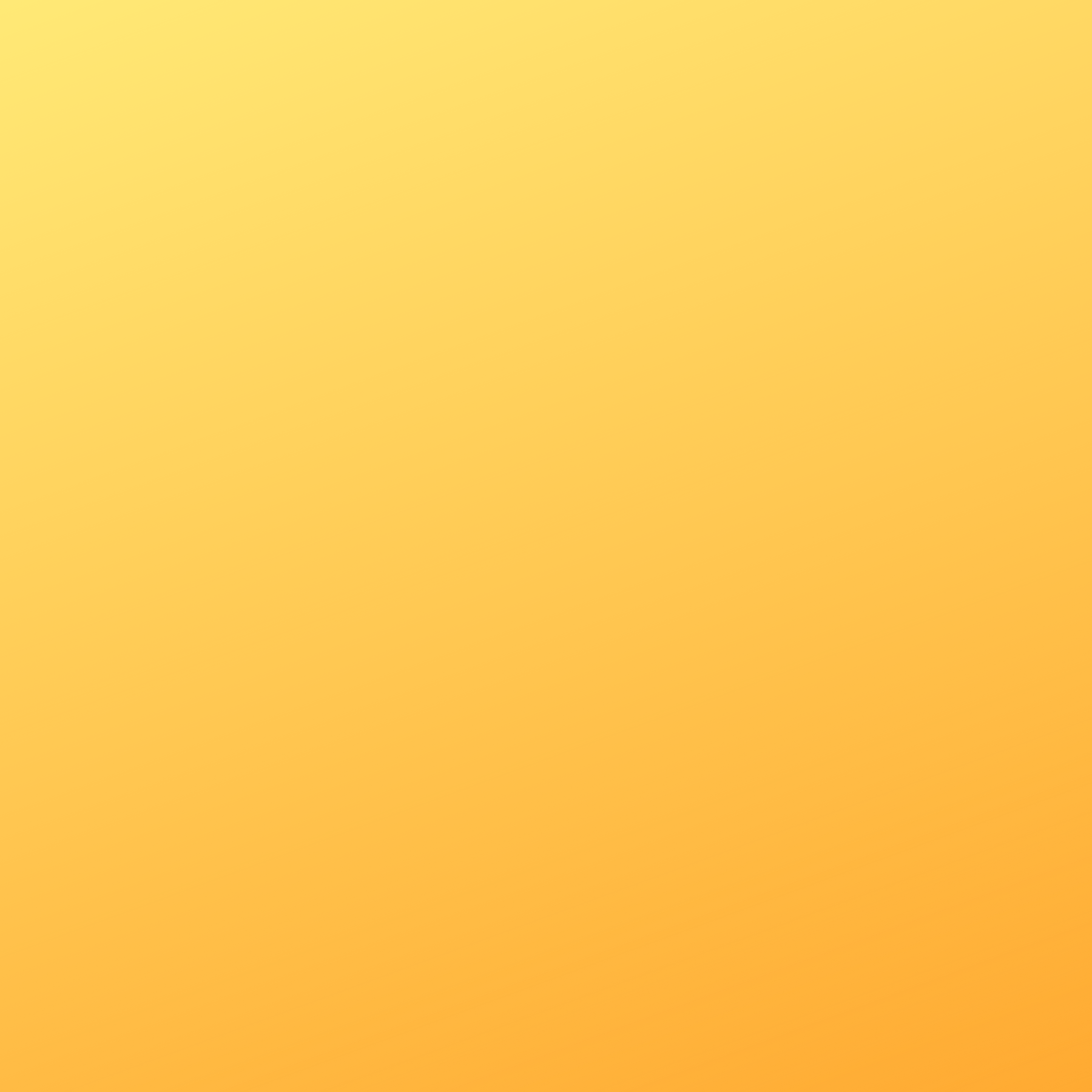 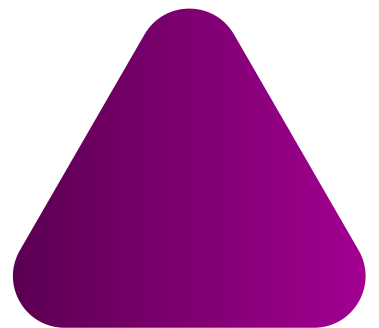 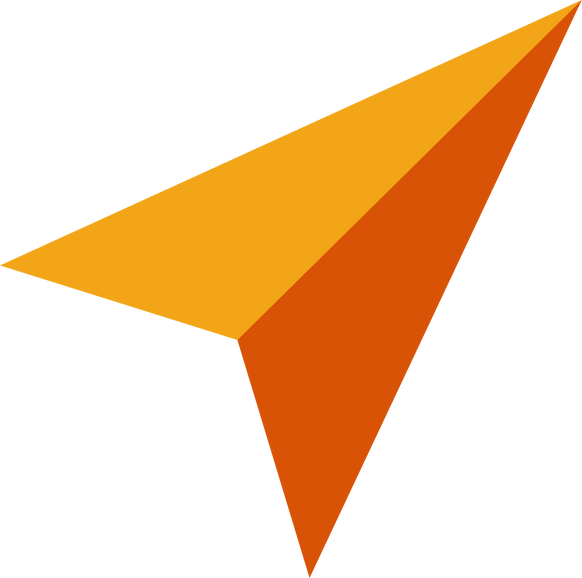 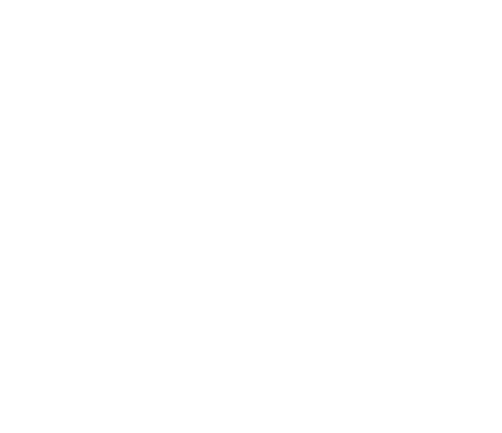 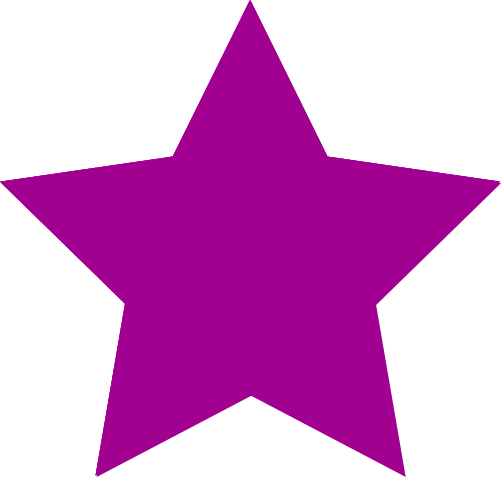 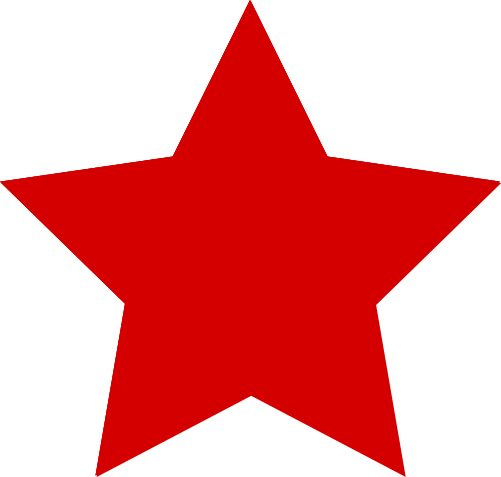 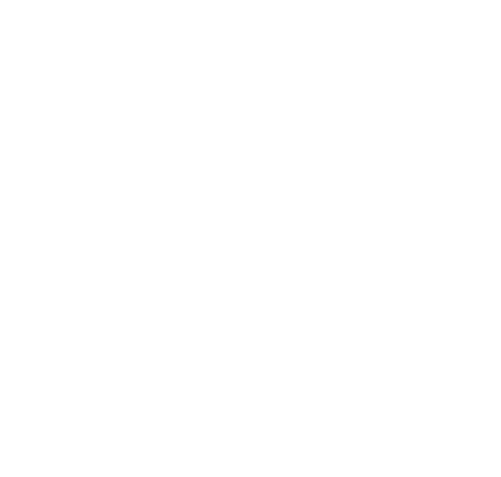 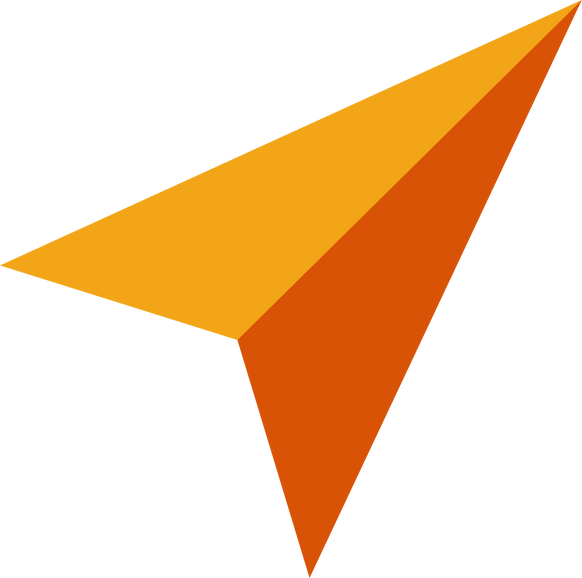 SUPER
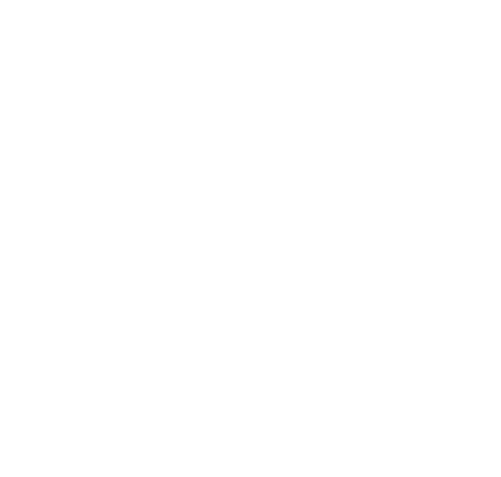 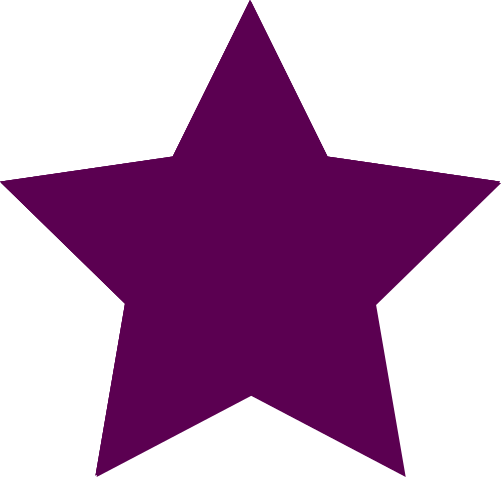 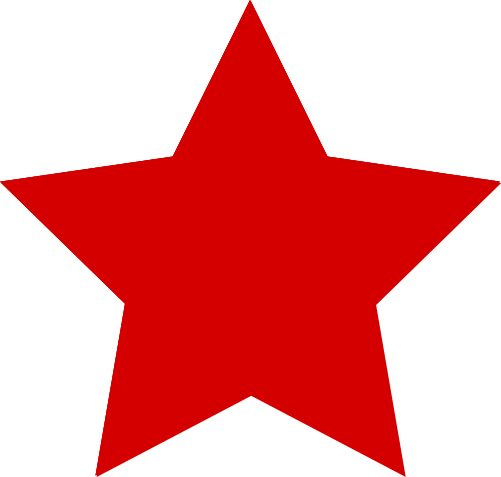 SALE
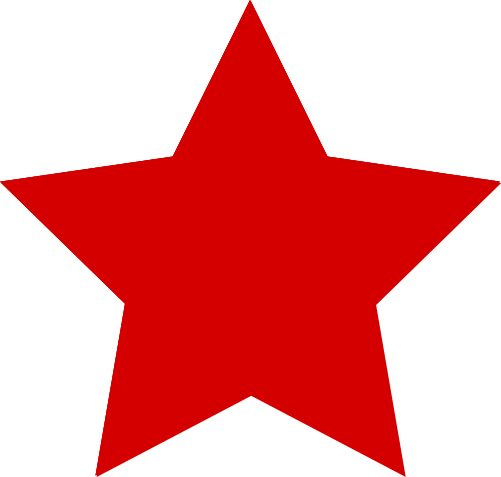 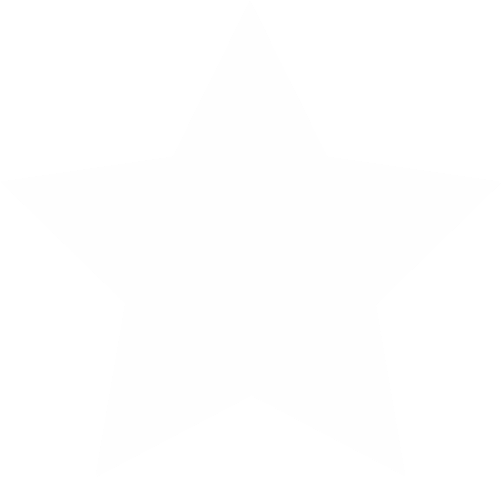 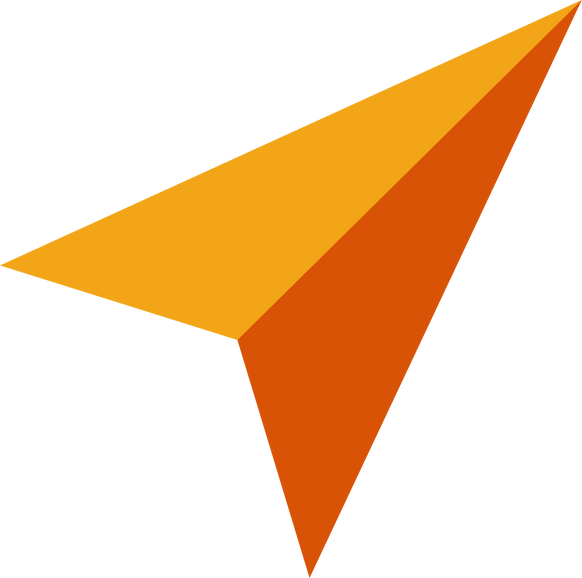 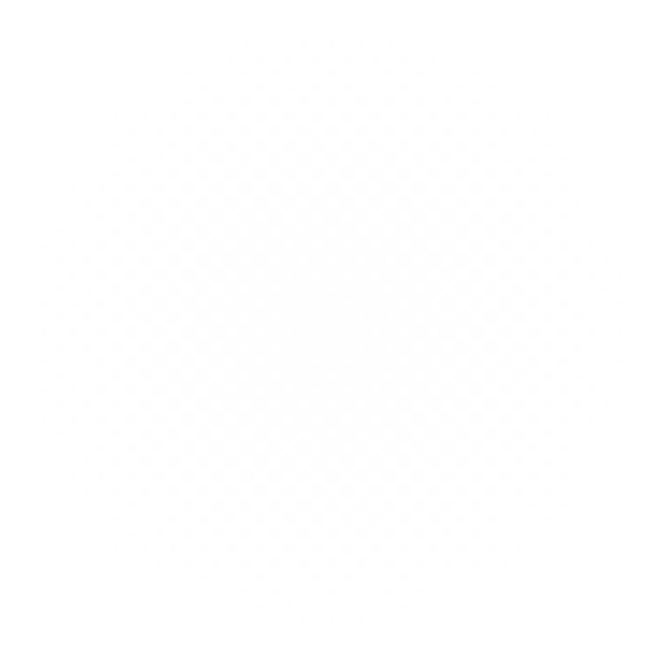 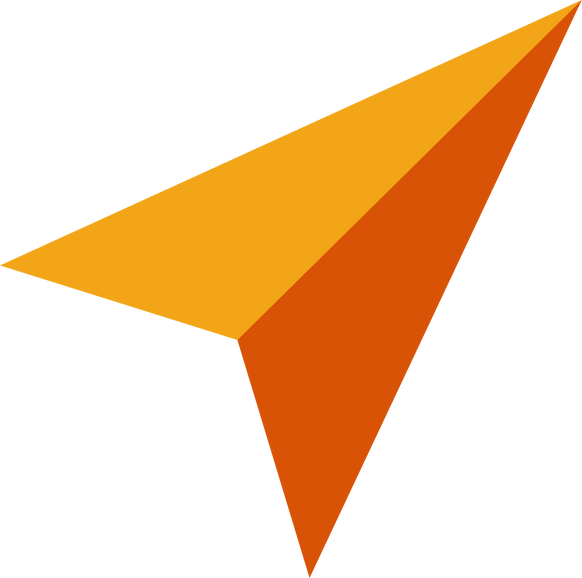 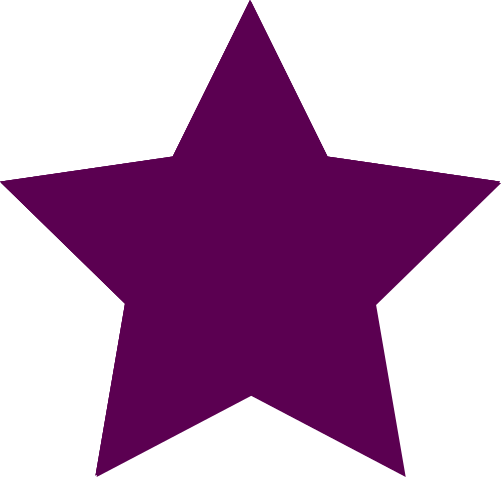 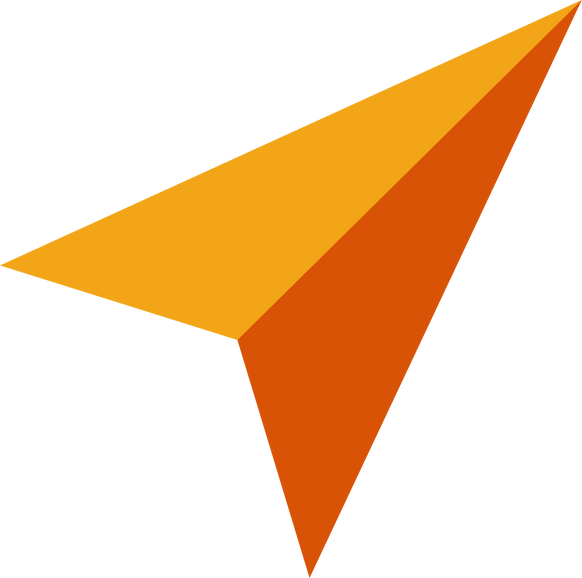 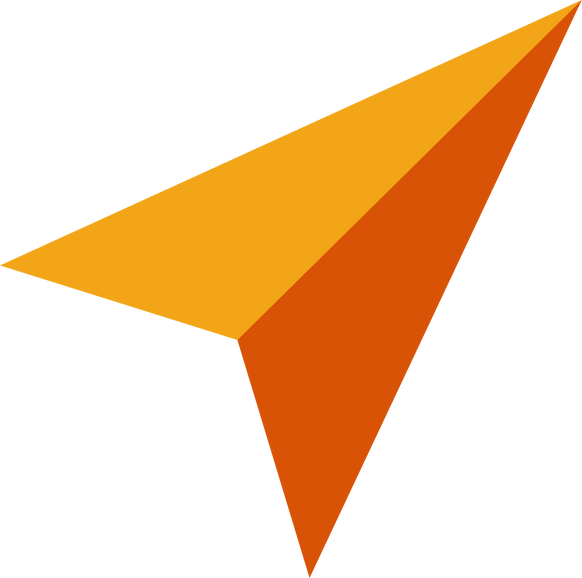 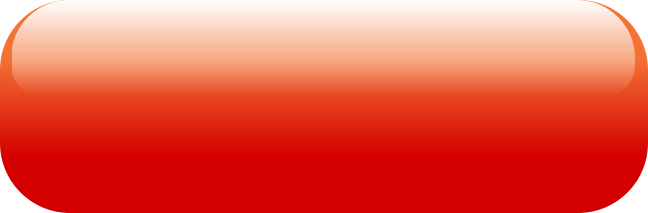 ORDER YUK
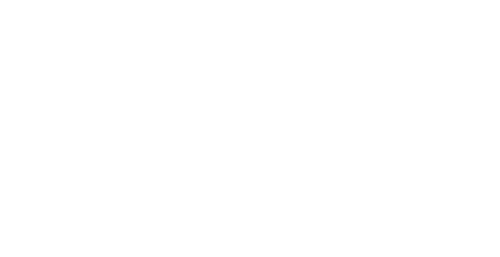 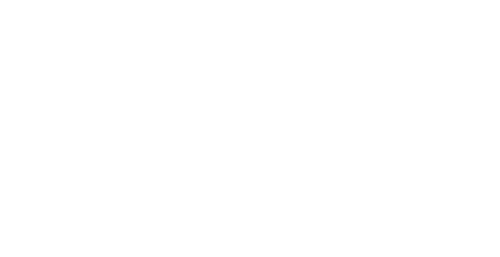 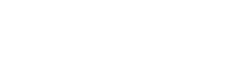 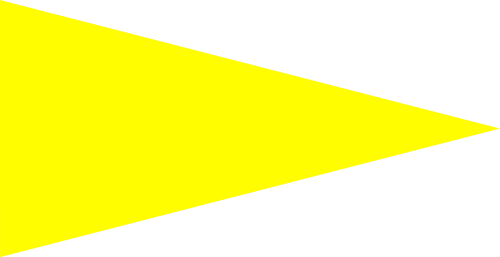 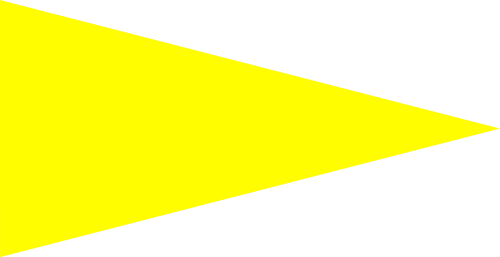 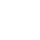 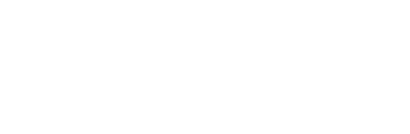 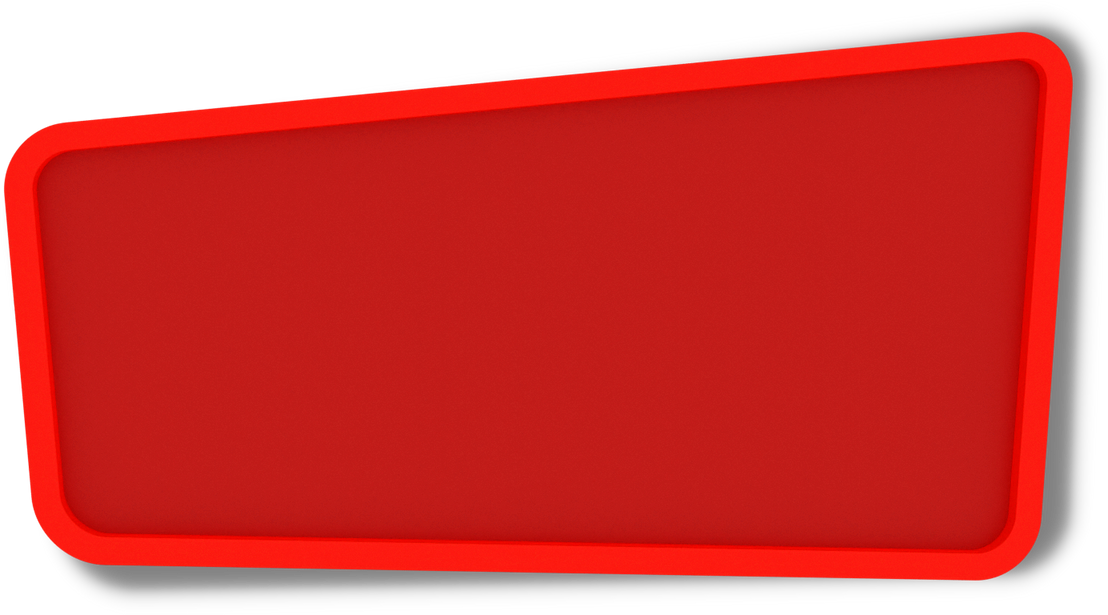 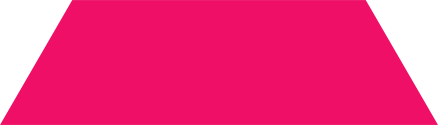 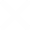 HANYA HARI INI
SUPER
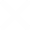 SALE !
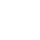 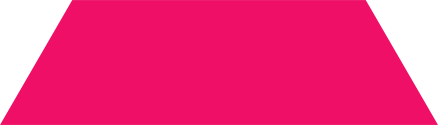 PESAN SEKARANG
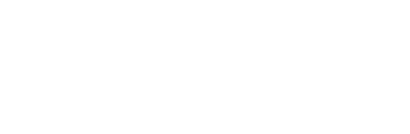 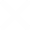 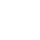 SUPER
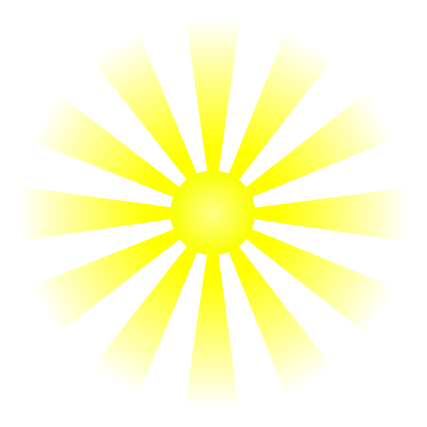 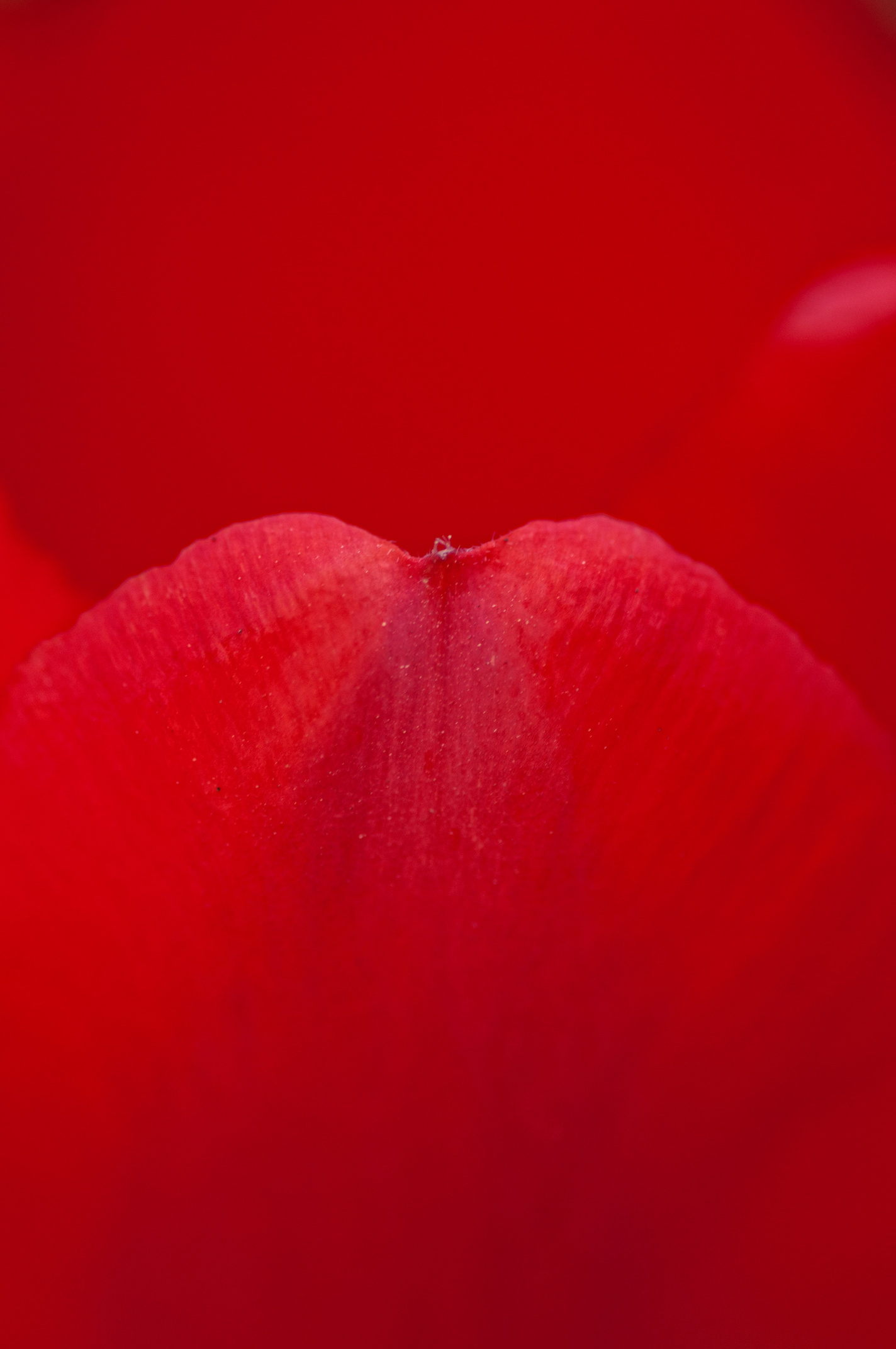 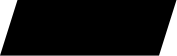 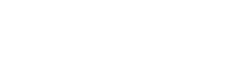 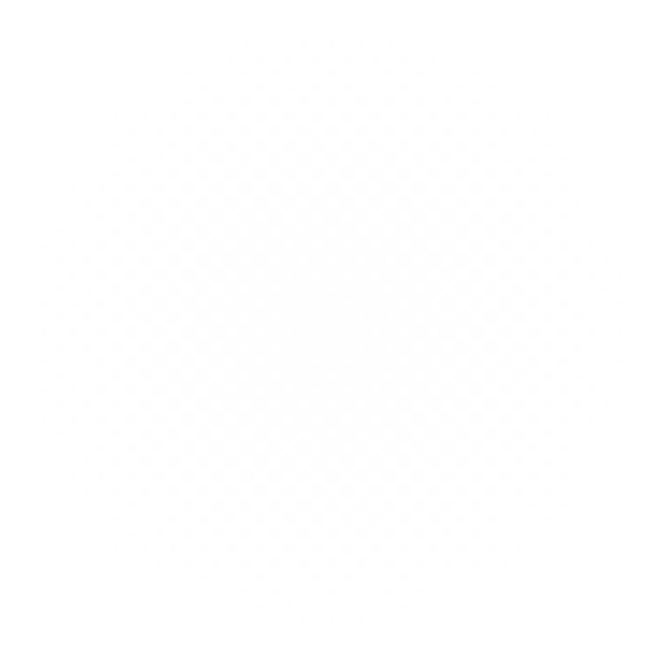 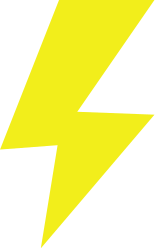 HANYA HARI INI
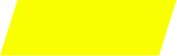 SALE
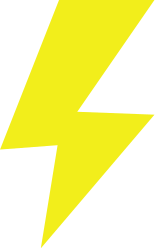 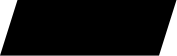 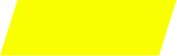 PESAN SEKARANG
DISKON 50%
www.websiteanda.com
SUPER
SALE
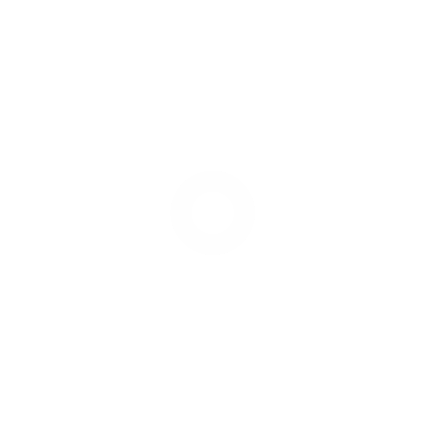 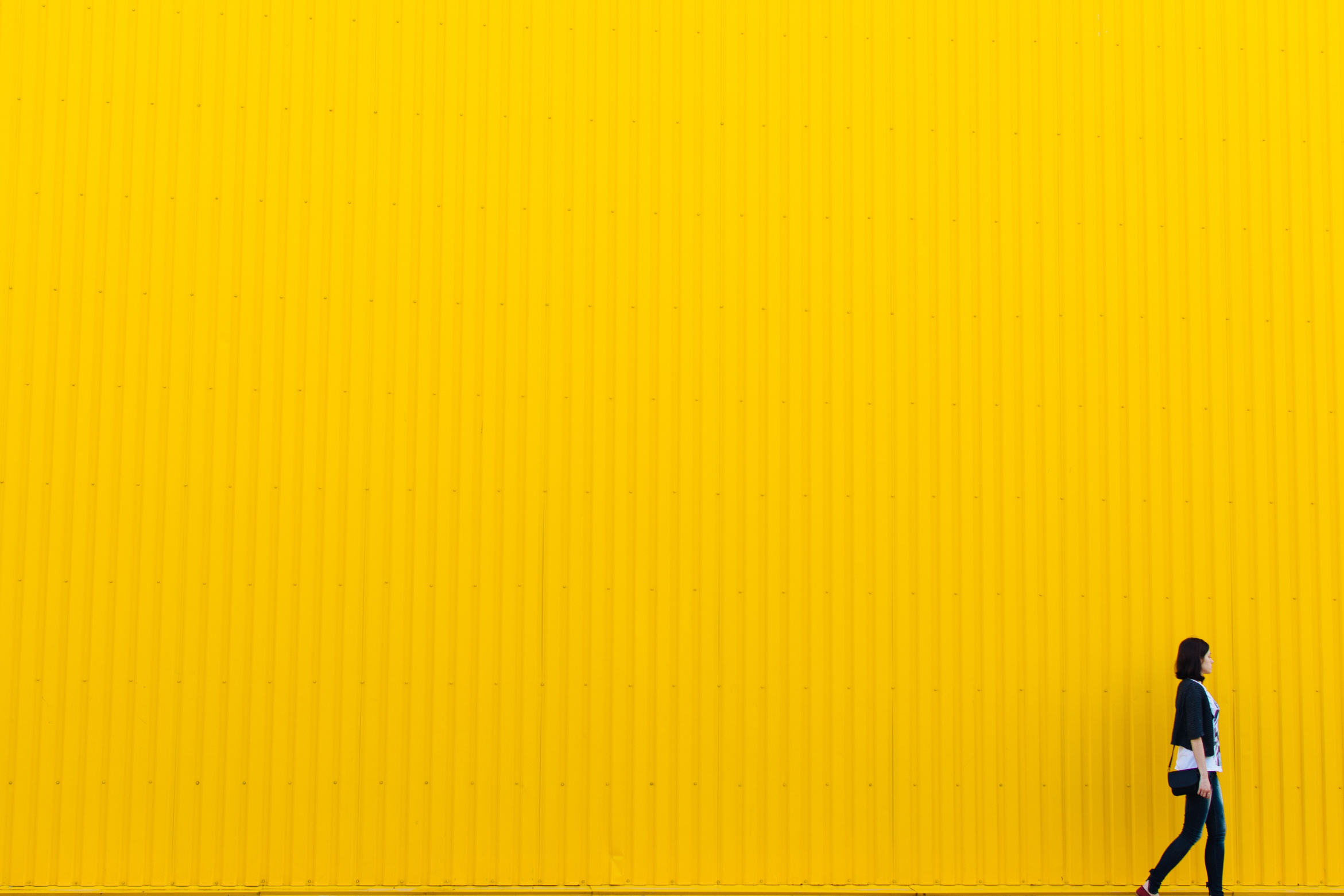 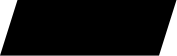 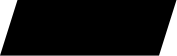 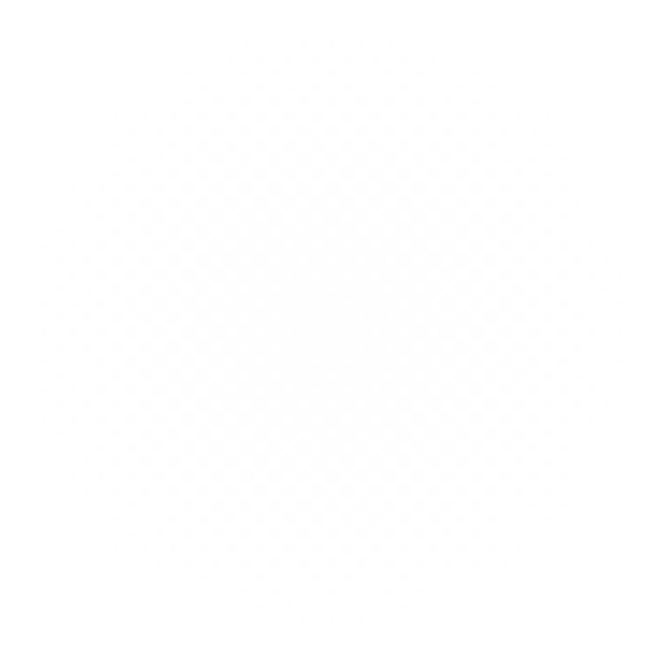 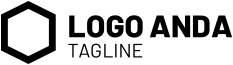 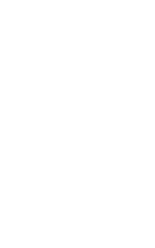 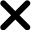 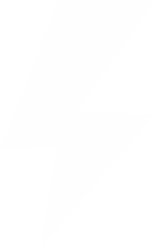 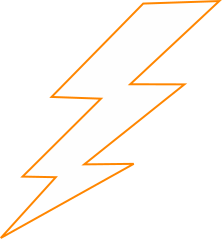 HANYA HARI INI
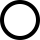 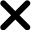 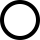 DISKON 50%
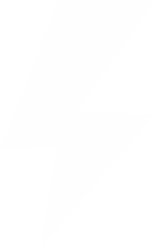 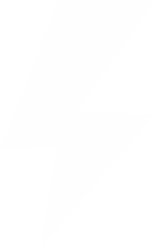 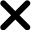 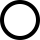 www.websiteanda.com
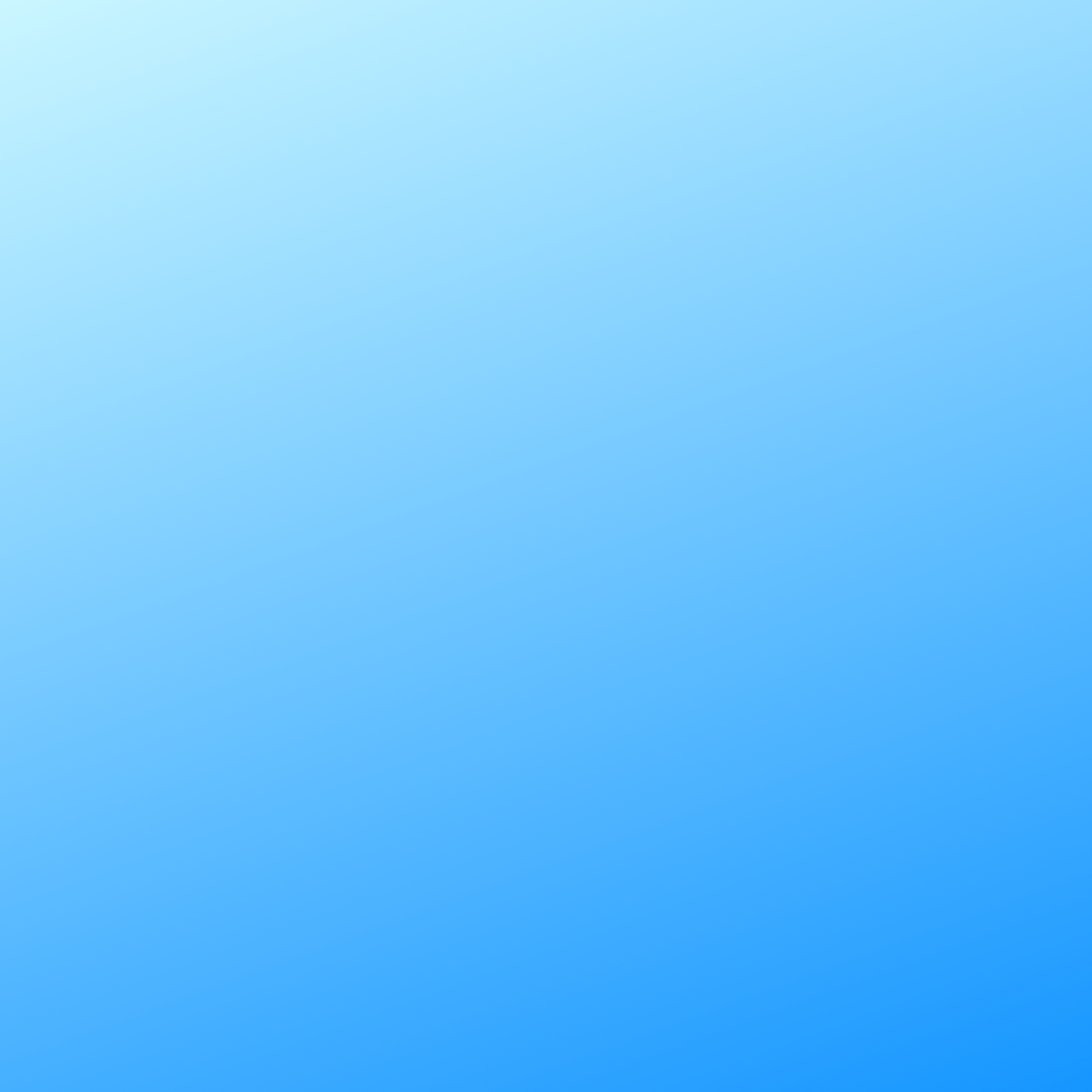 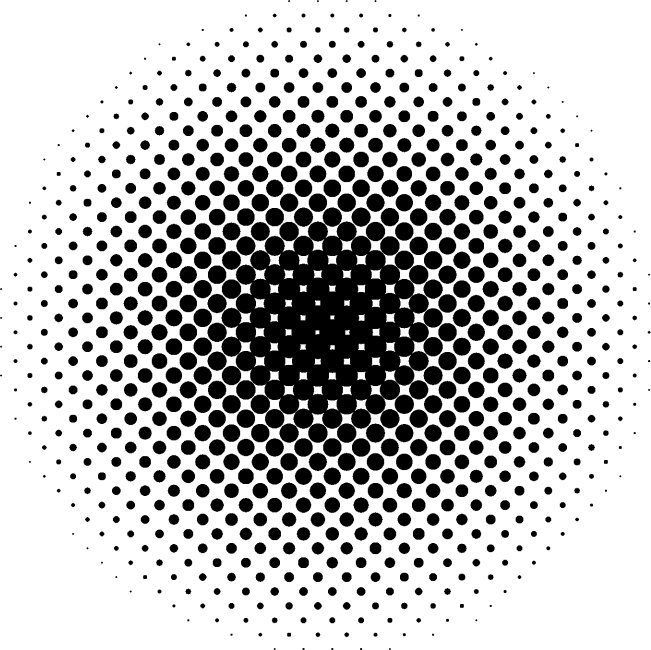 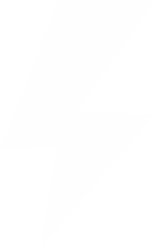 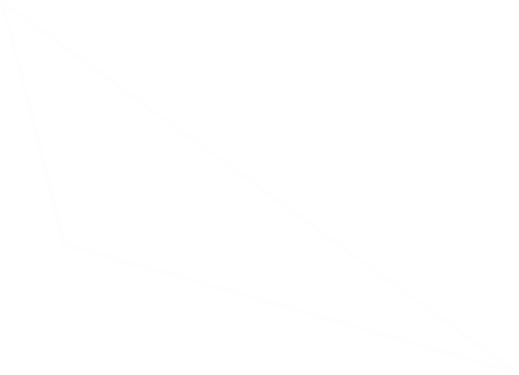 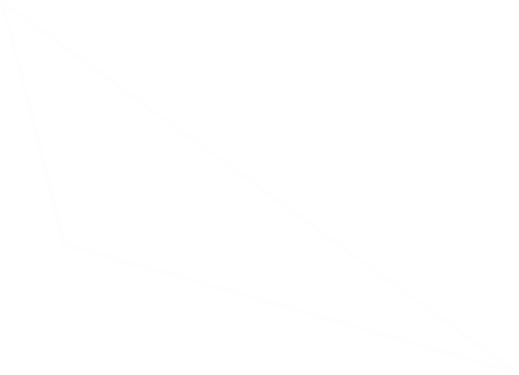 SUPER
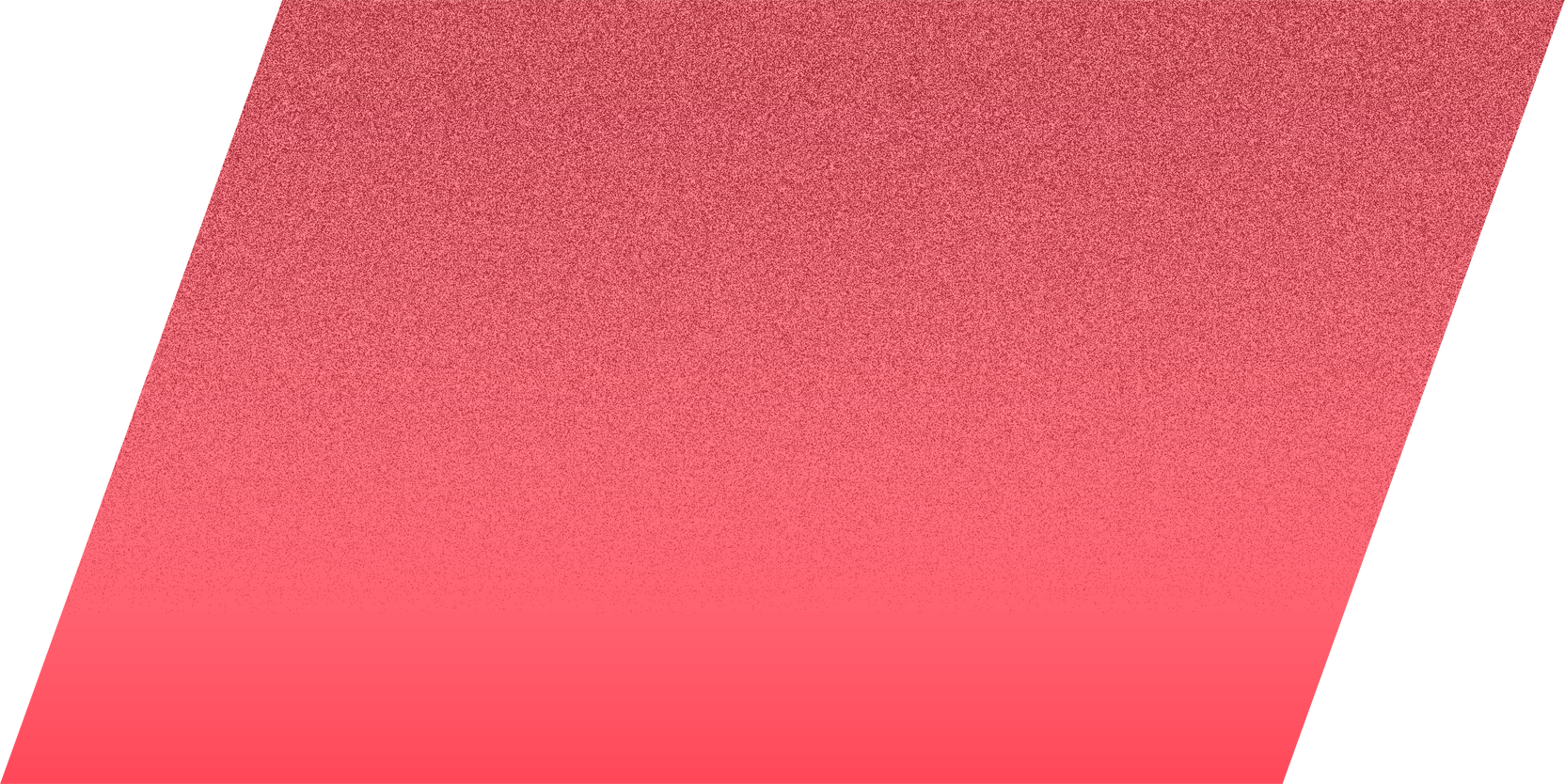 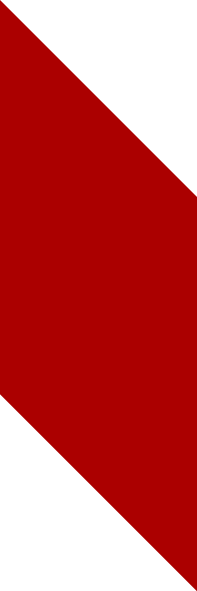 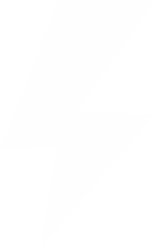 SALE
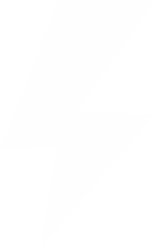 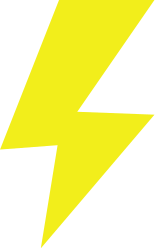 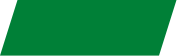 DISKON 50%
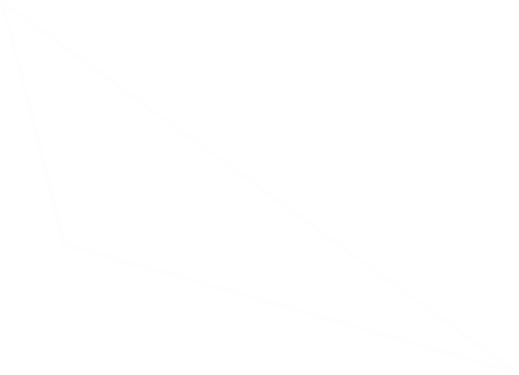 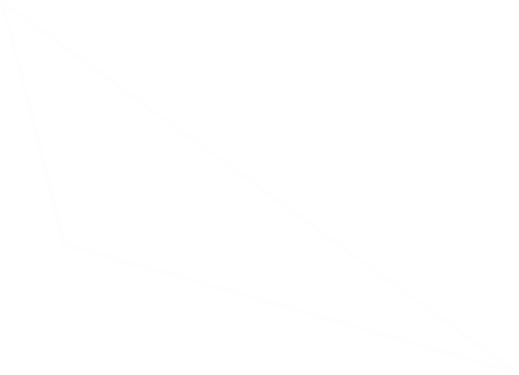 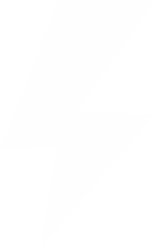 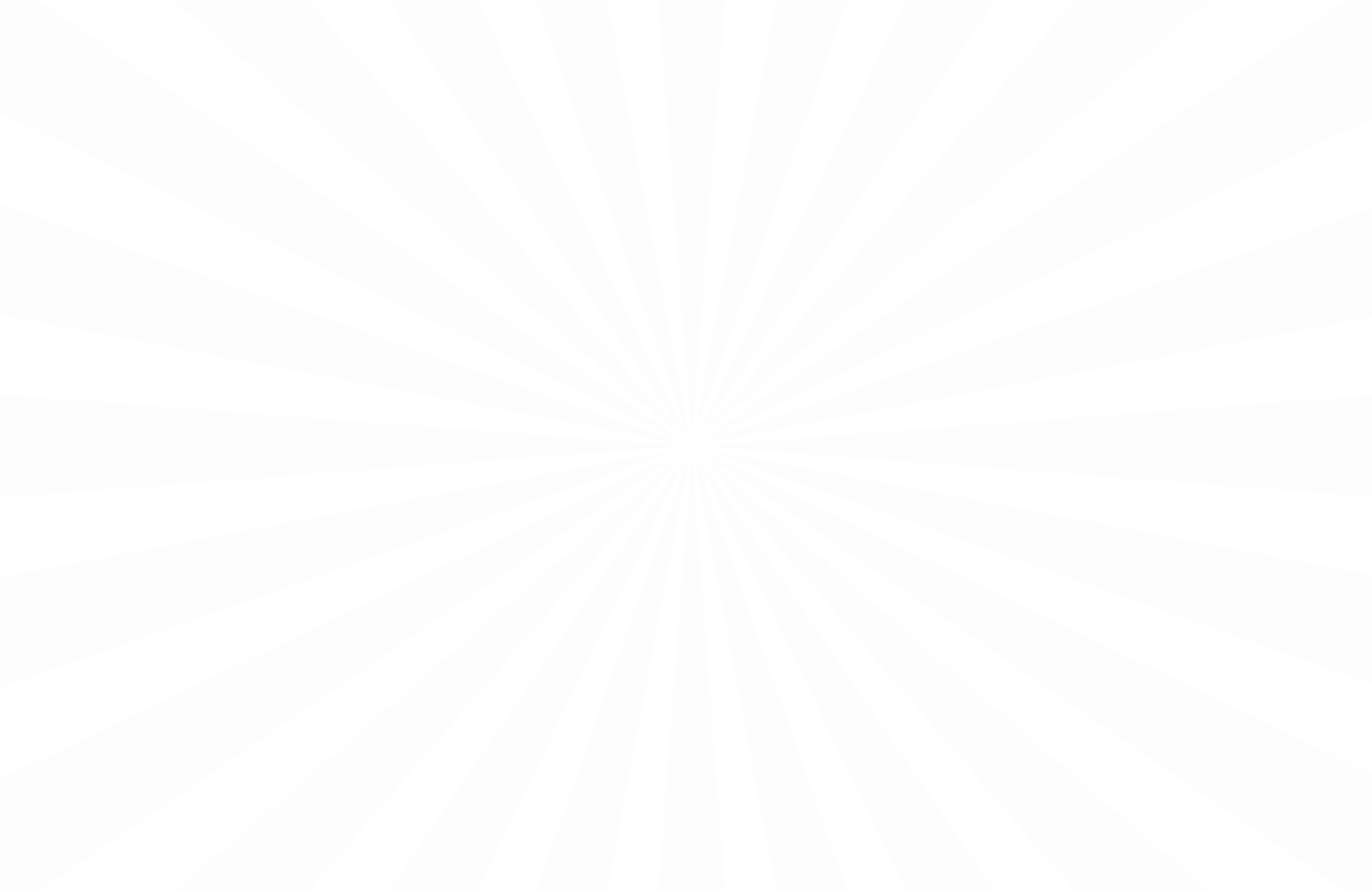 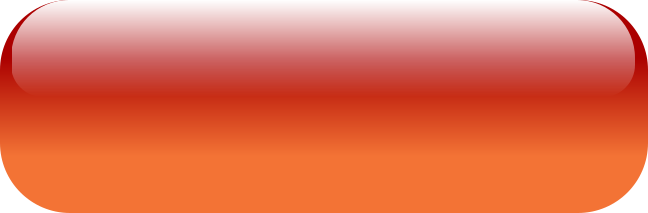 DISC 50%
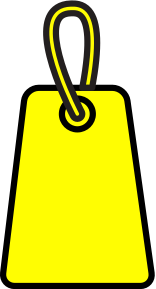 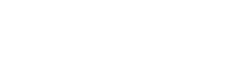 DISC 
50%
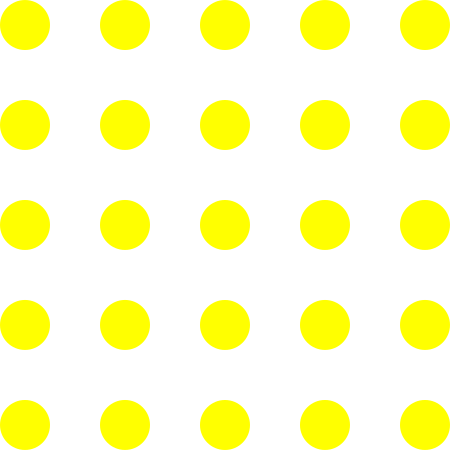 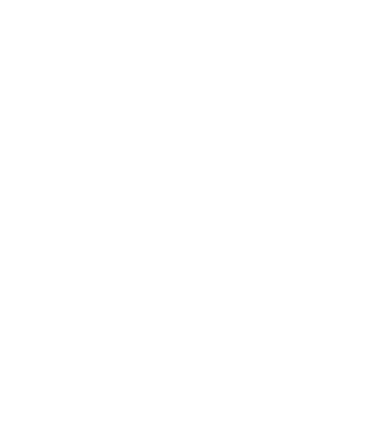 SUPER
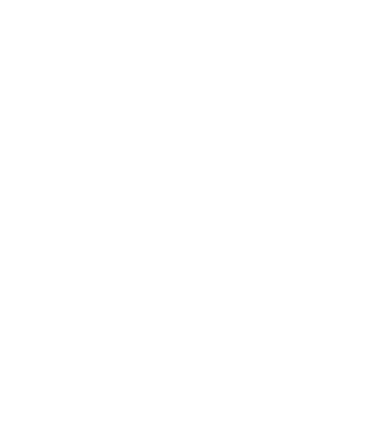 SALE
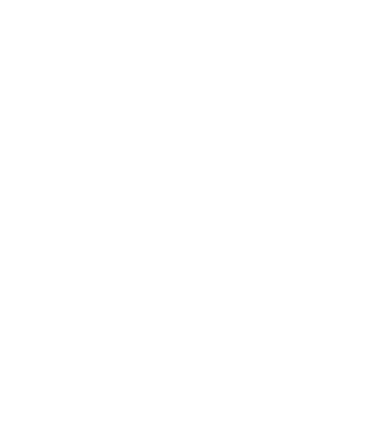 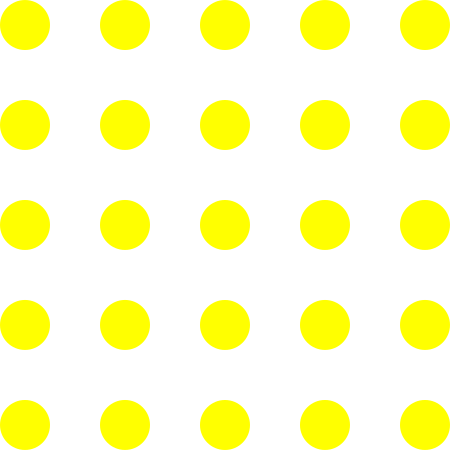 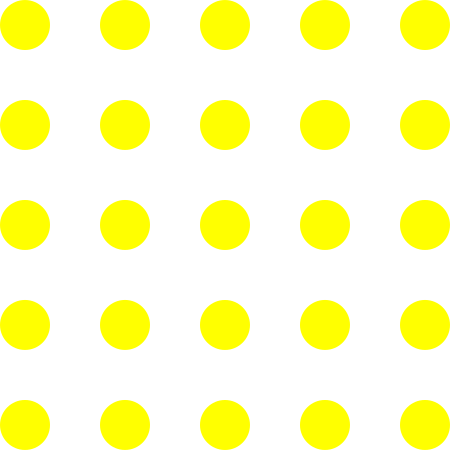 www.websiteanda.com
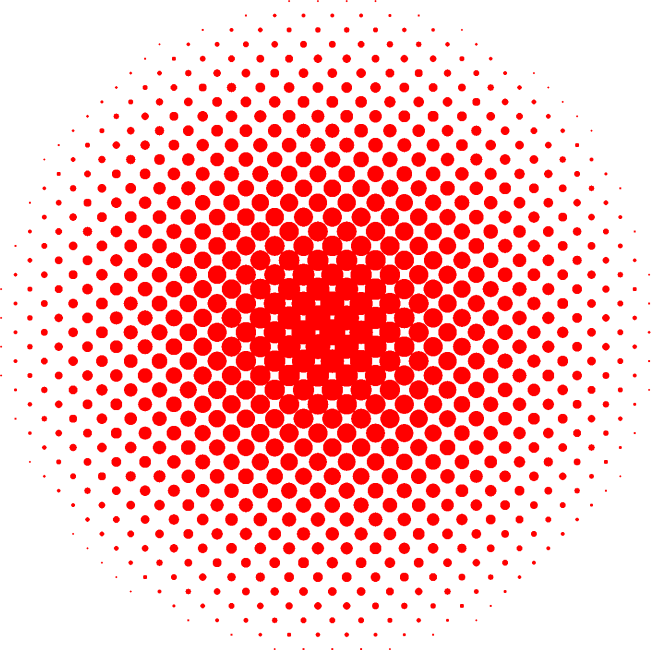 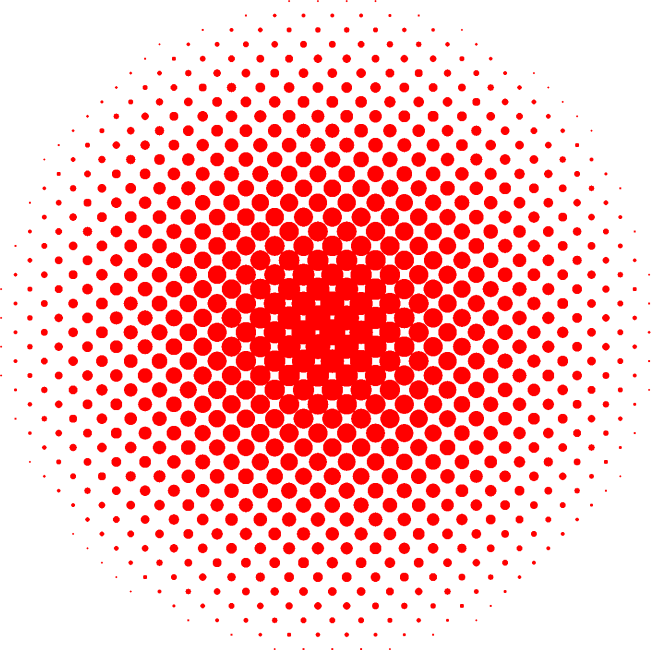 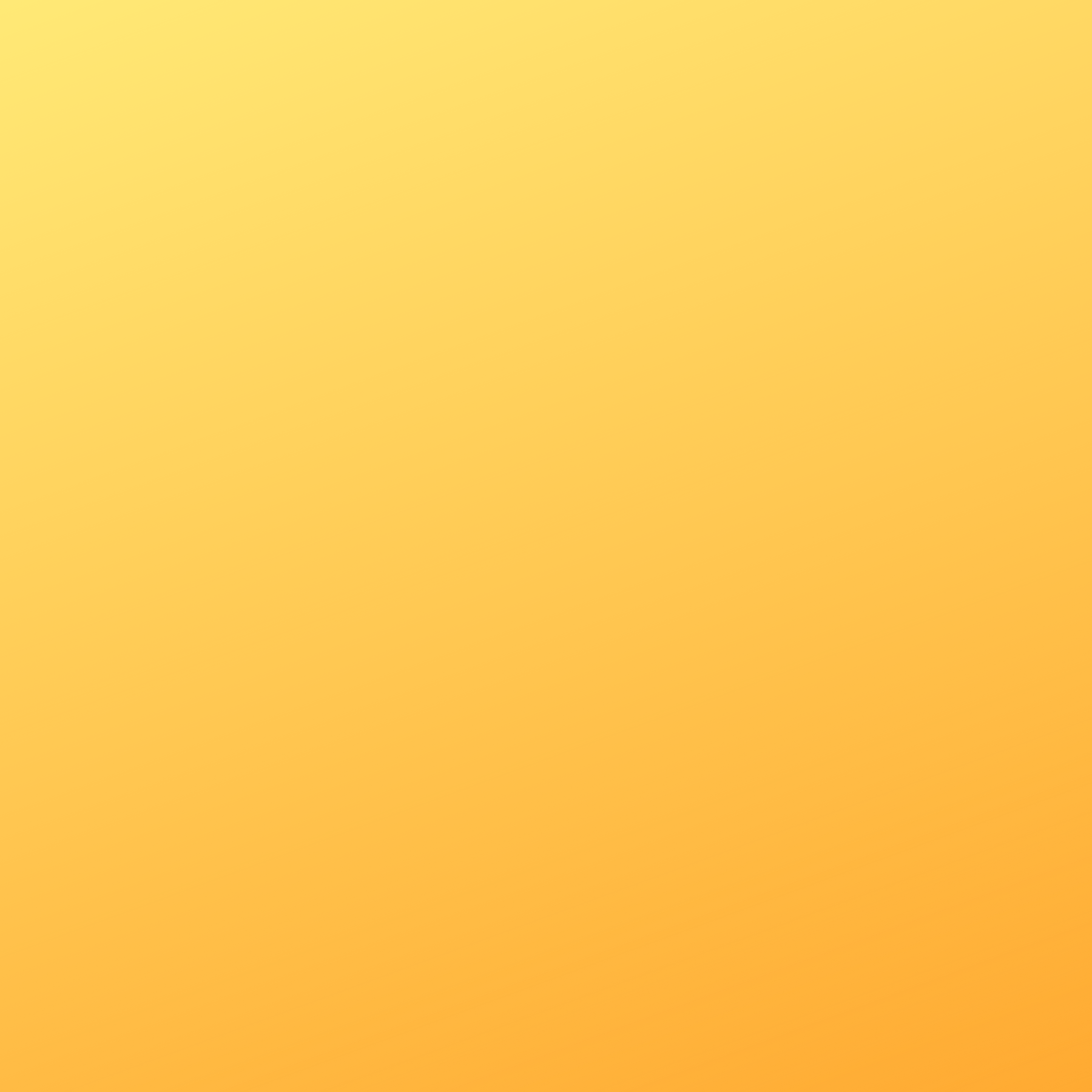 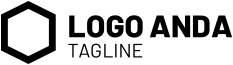 HANYA HARI INI
SUPER
SALE
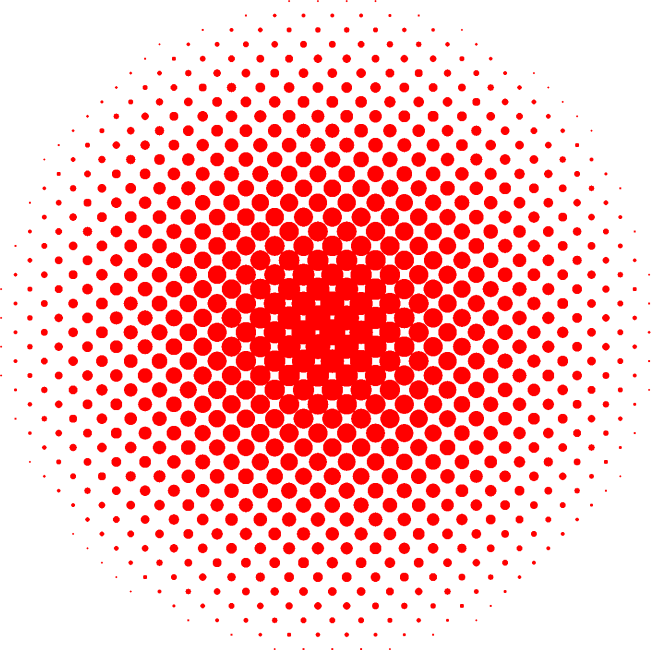 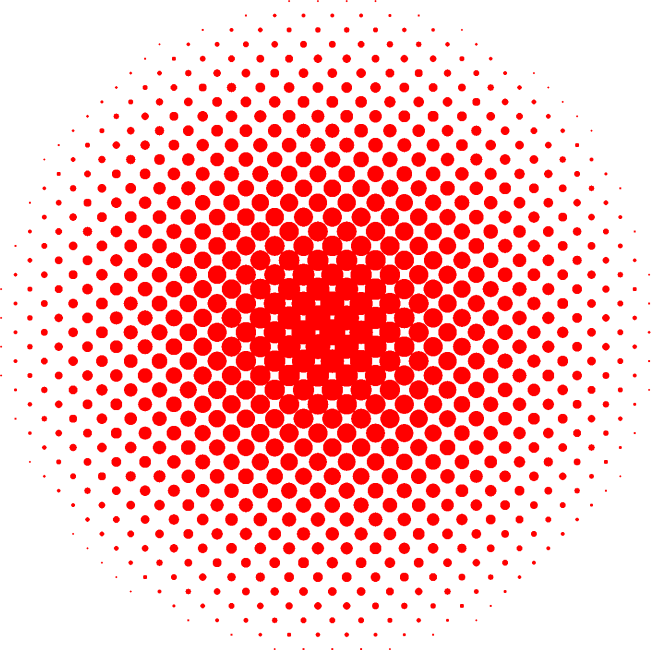 DISKON 50%
www.websiteanda.com
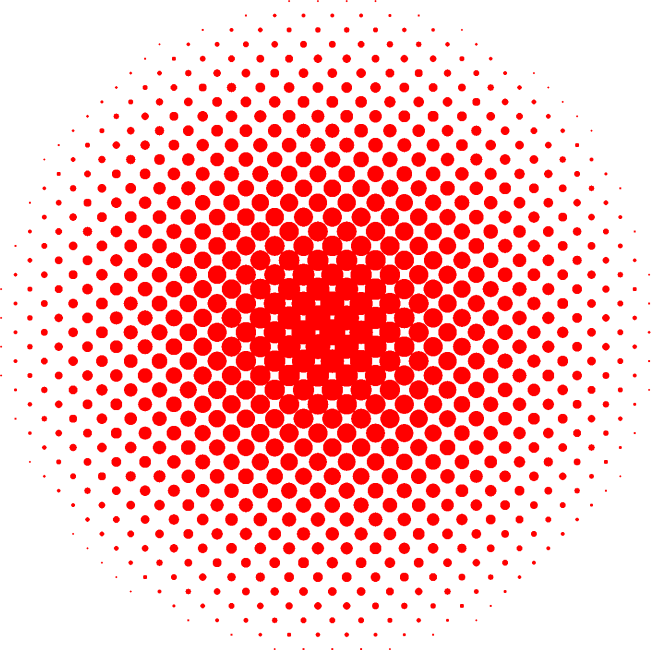 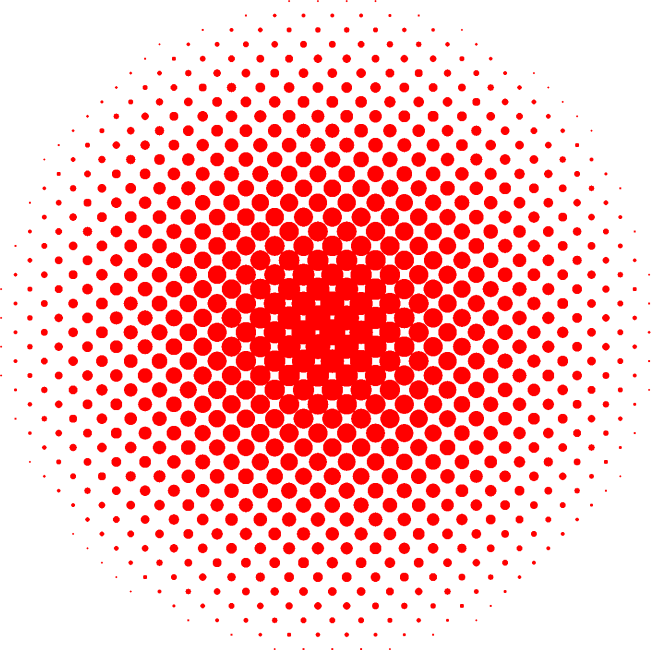 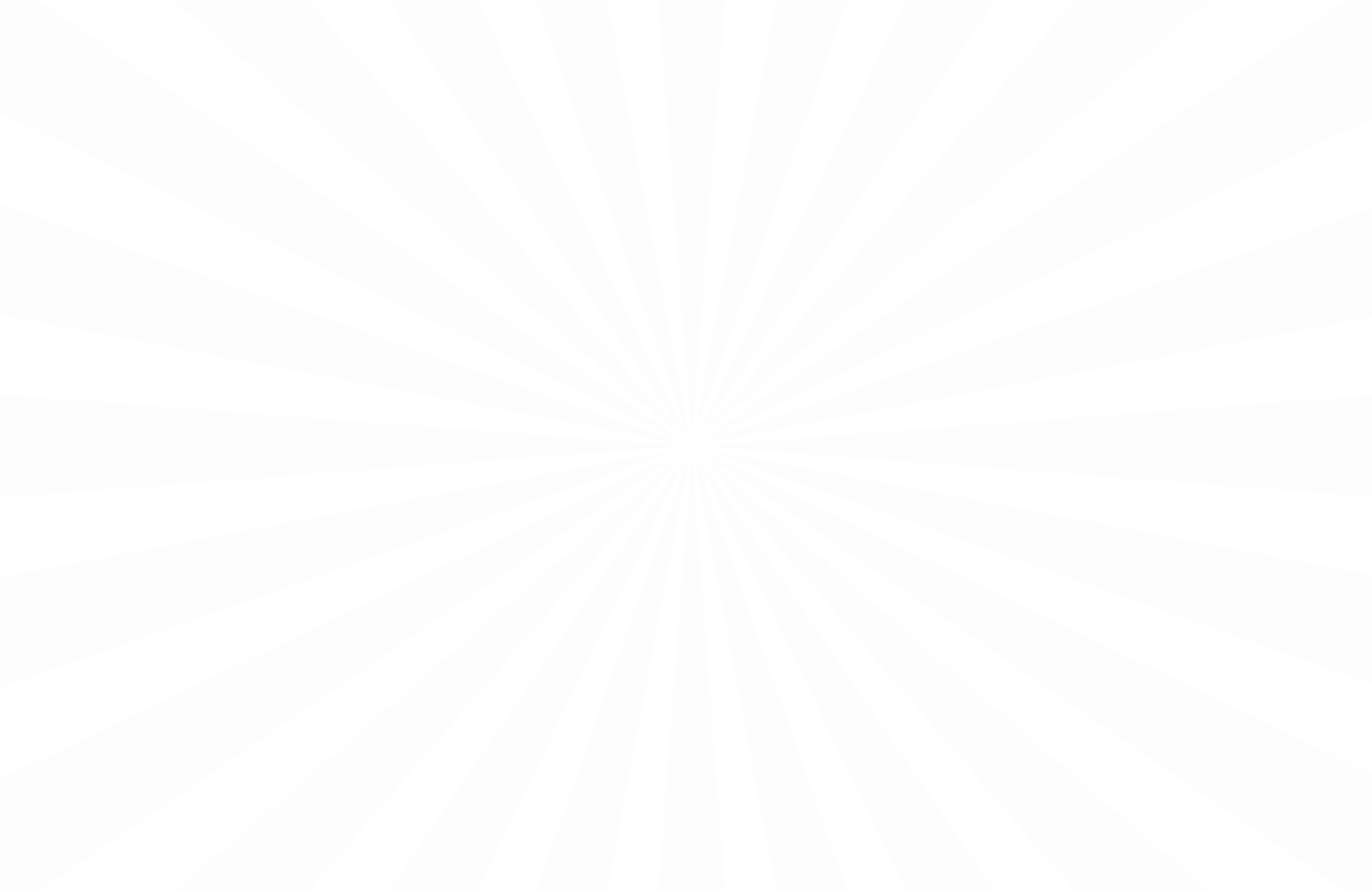 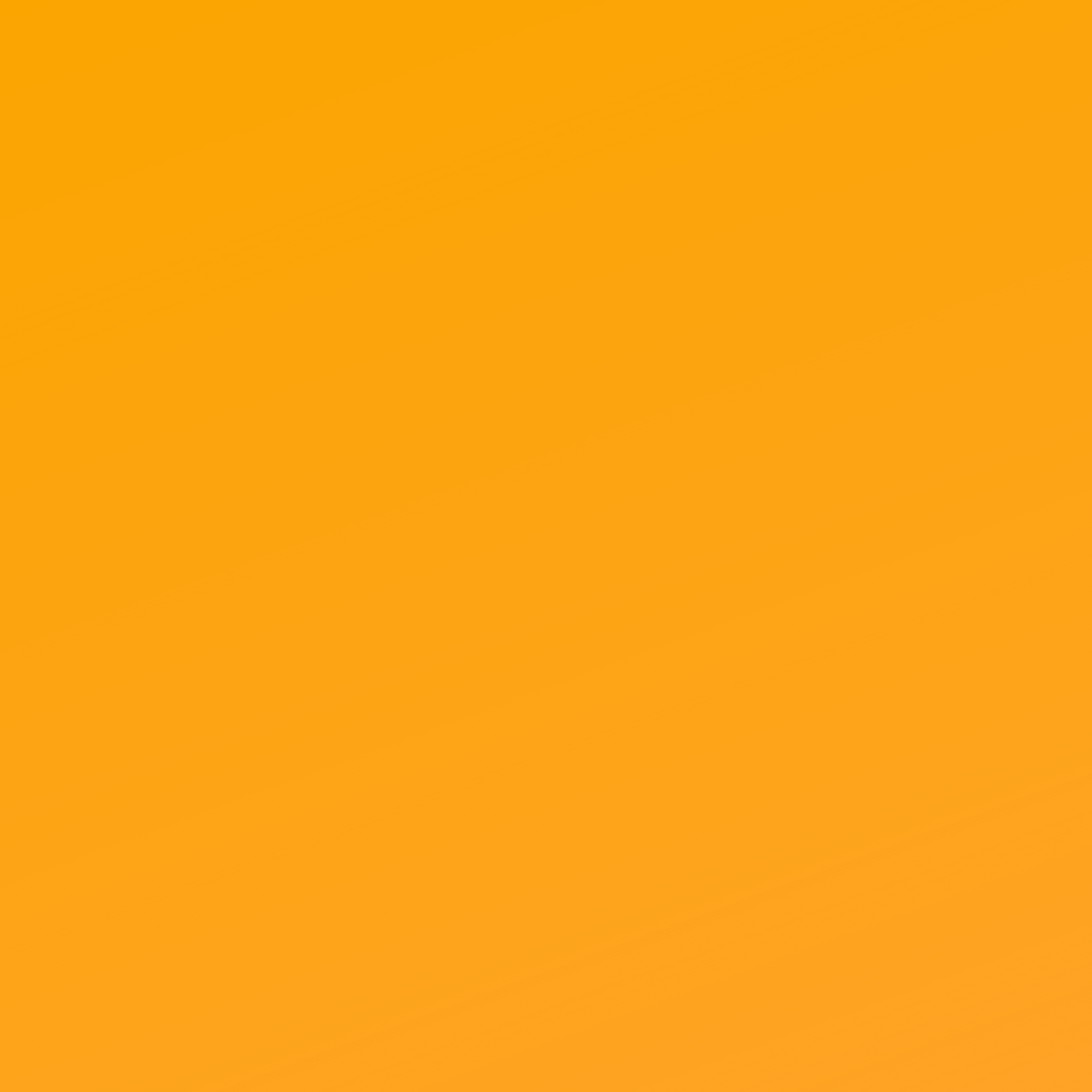 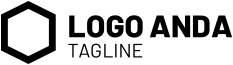 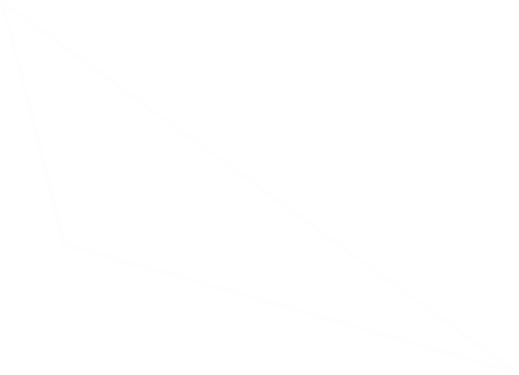 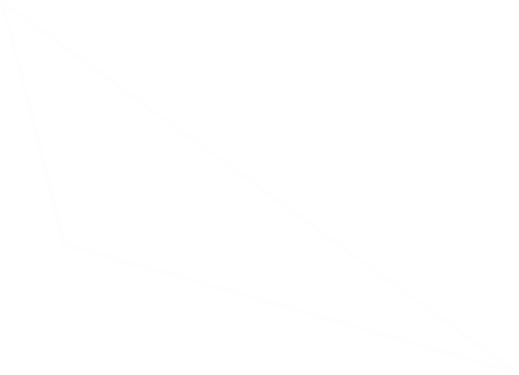 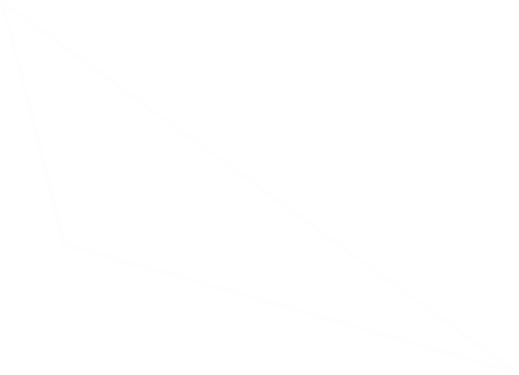 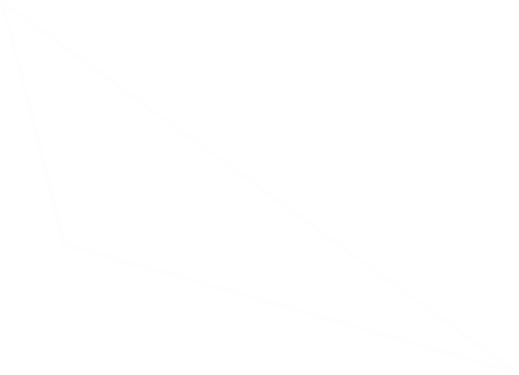 SUPER
HANYA HARI INI
SALE
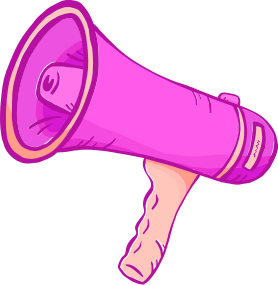 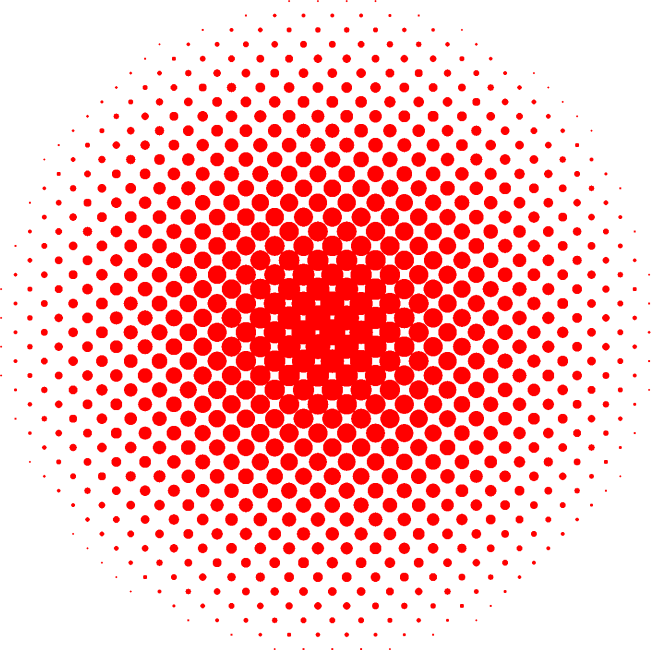 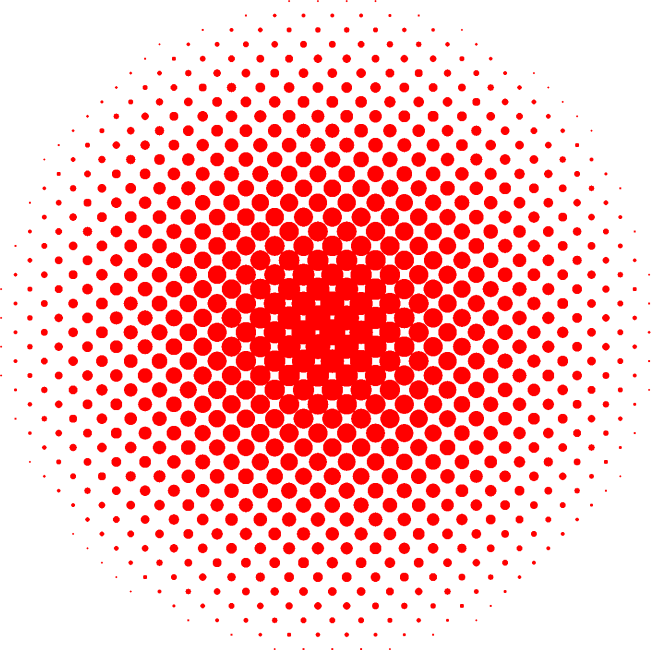 DISKON 50%
www.websiteanda.com
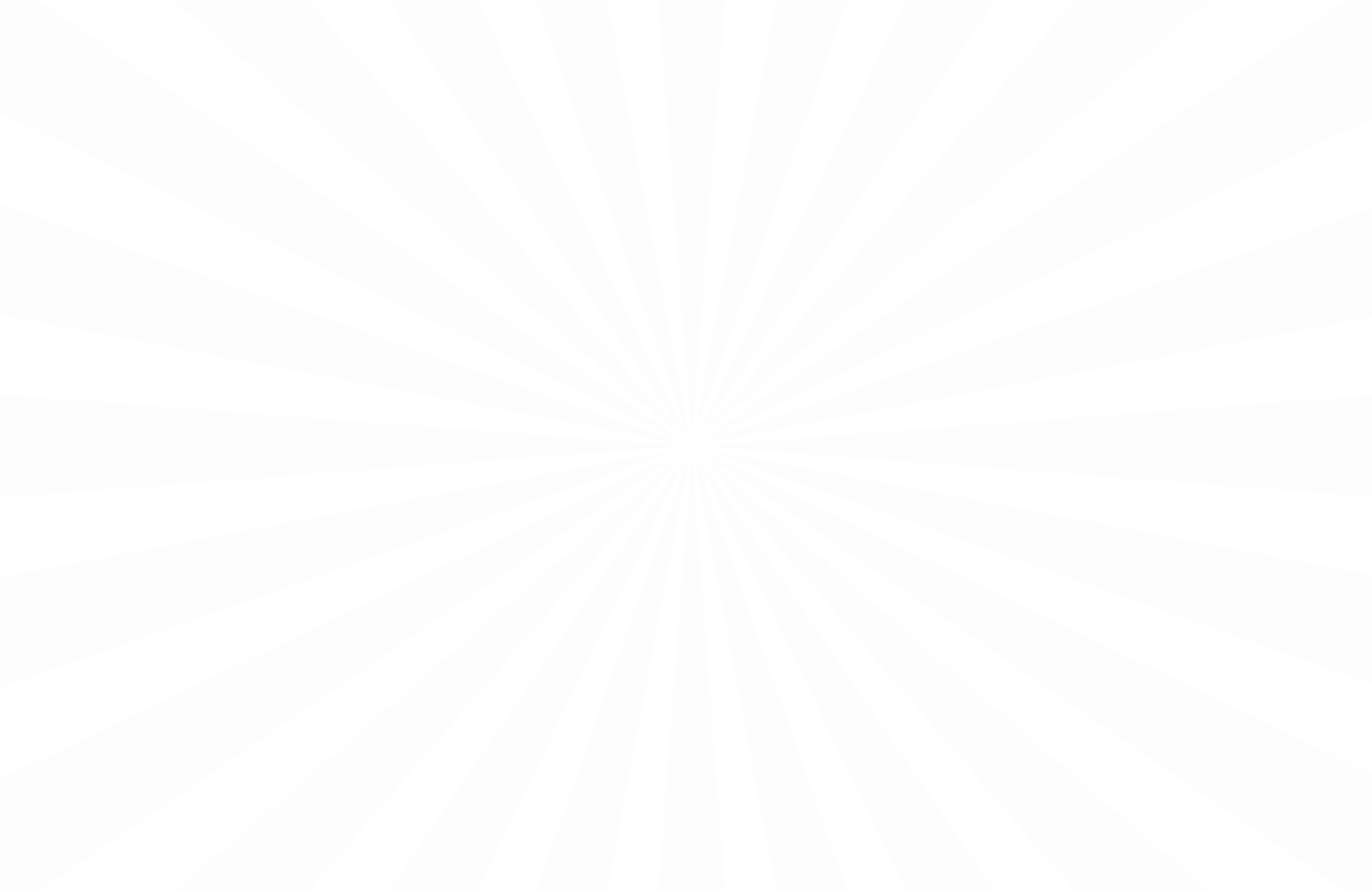 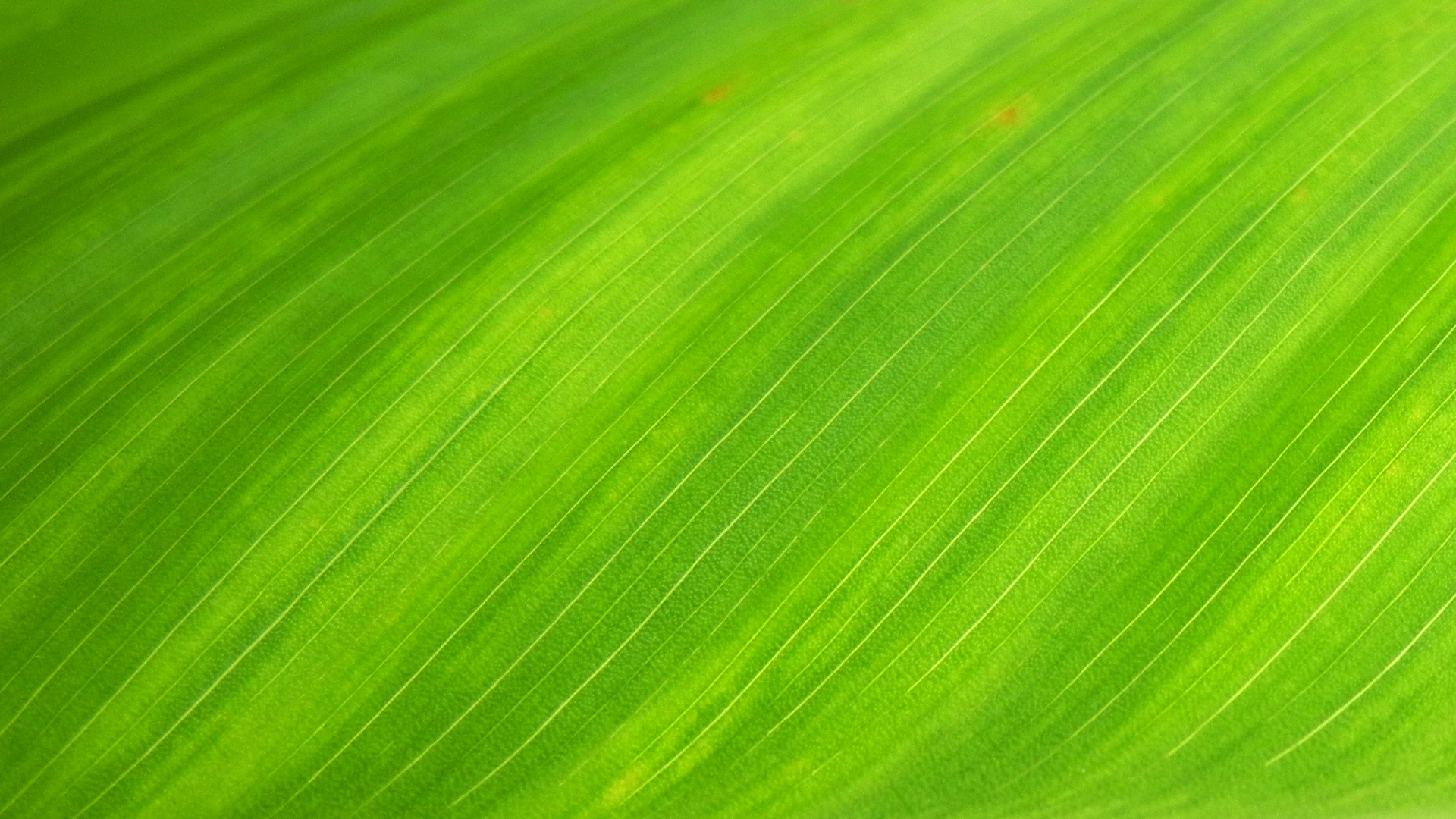 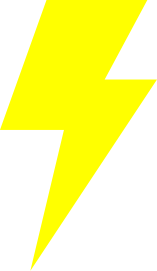 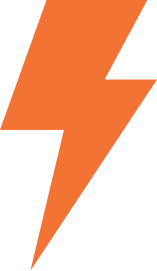 SUPER
HANYA HARI INI
SALE
DISKON 50%
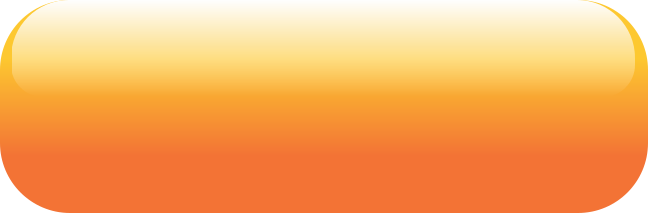 ORDER YUK
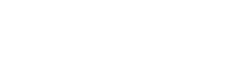 www.websiteanda.com
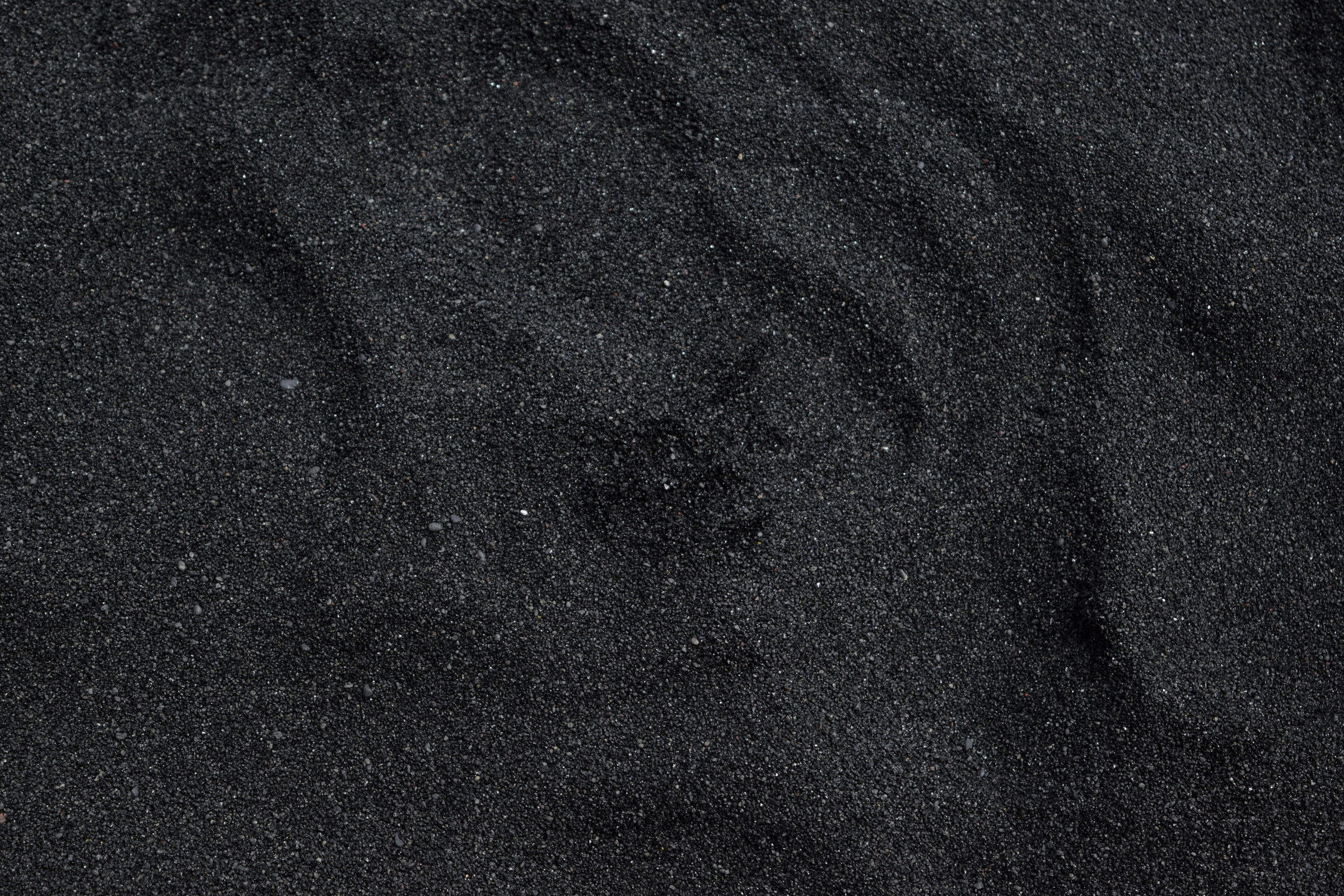 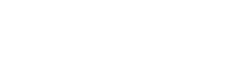 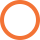 HANYA HARI INI
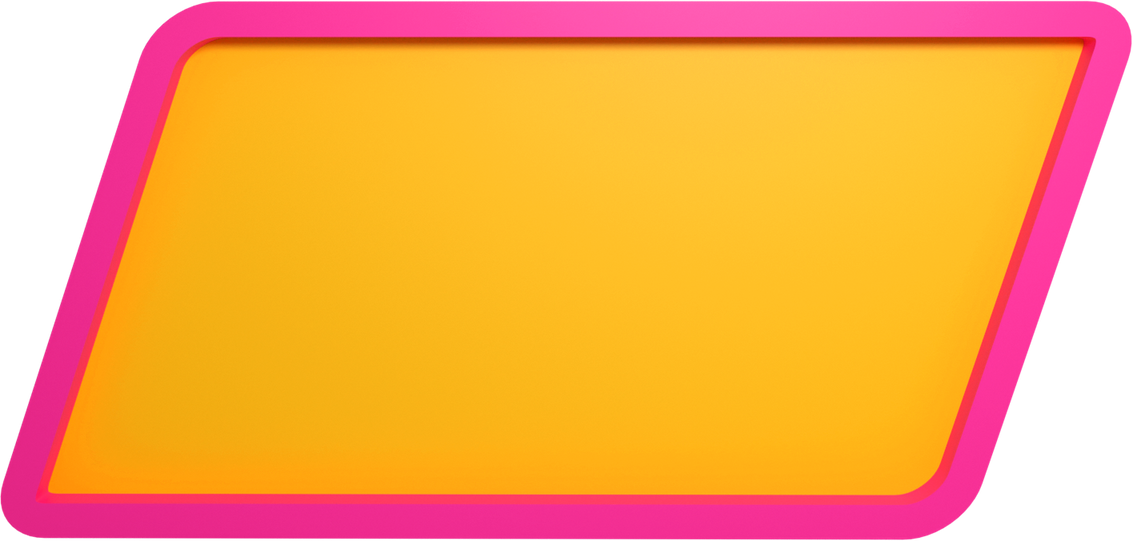 SUPER
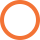 SALE
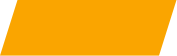 DISKON 50%
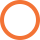 www.websiteanda.com
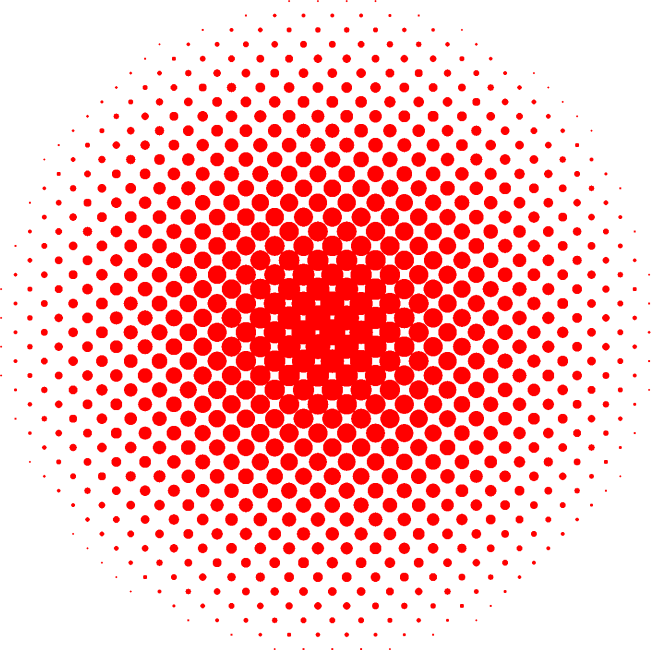 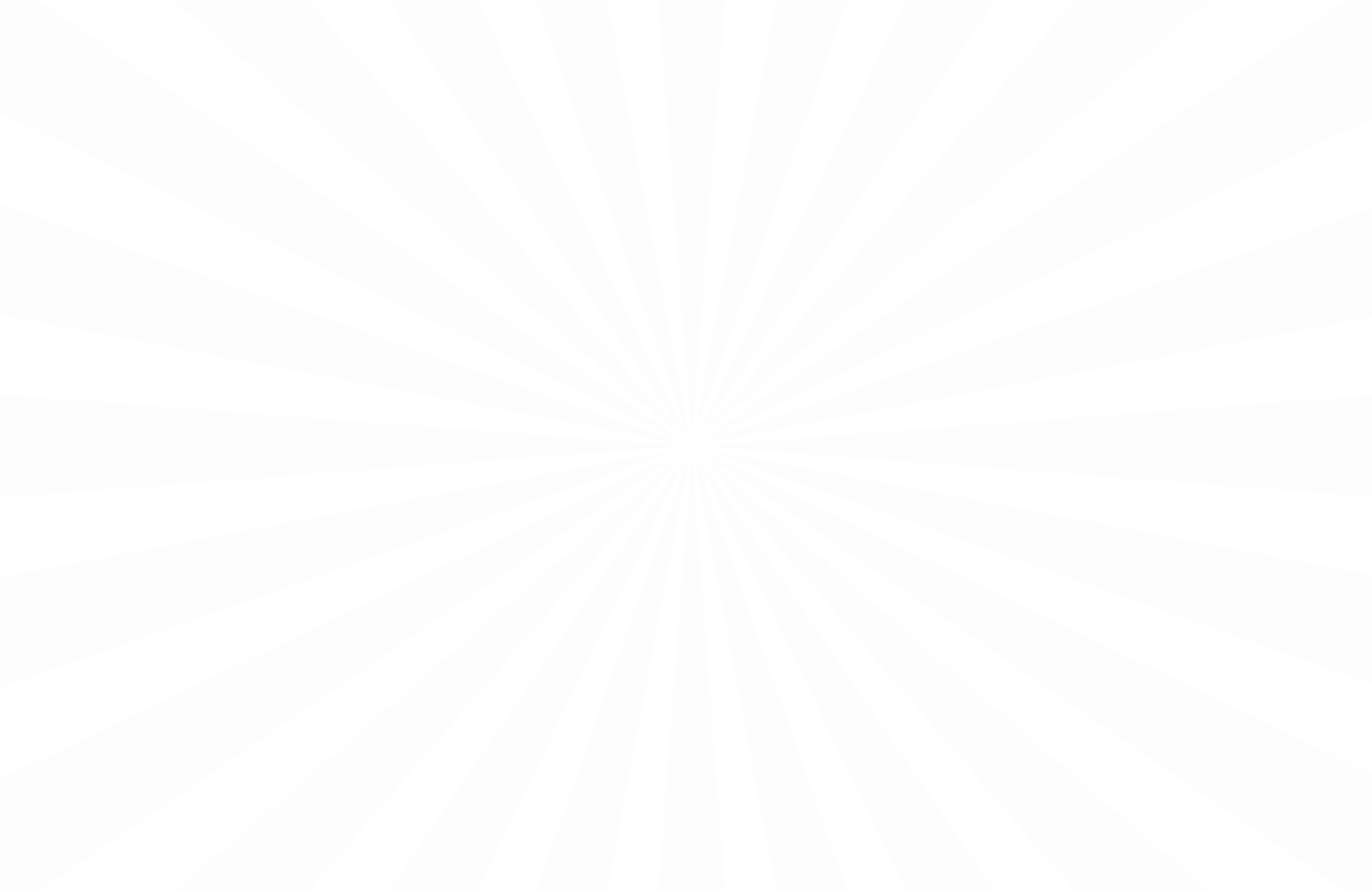 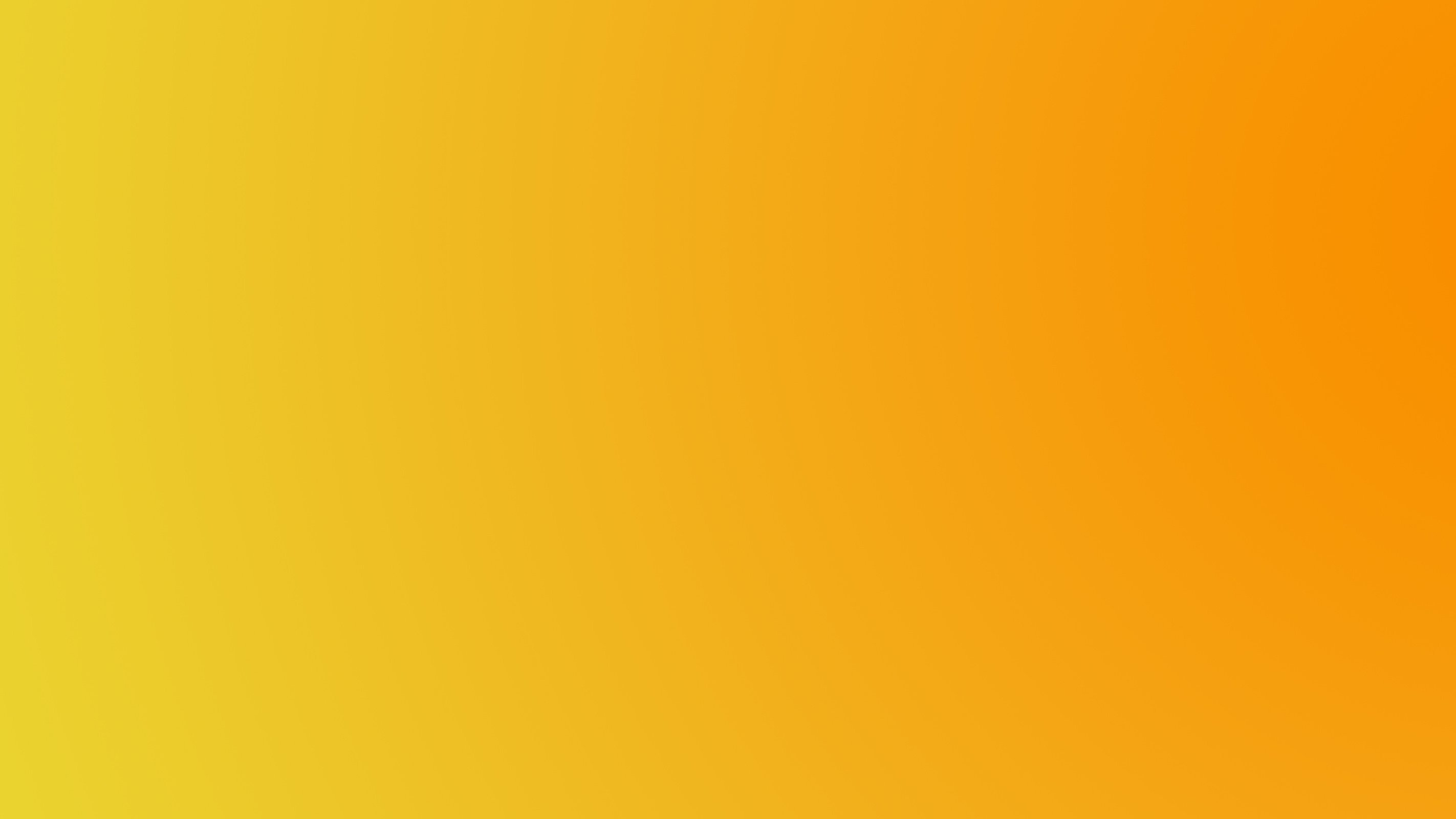 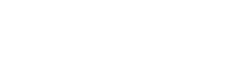 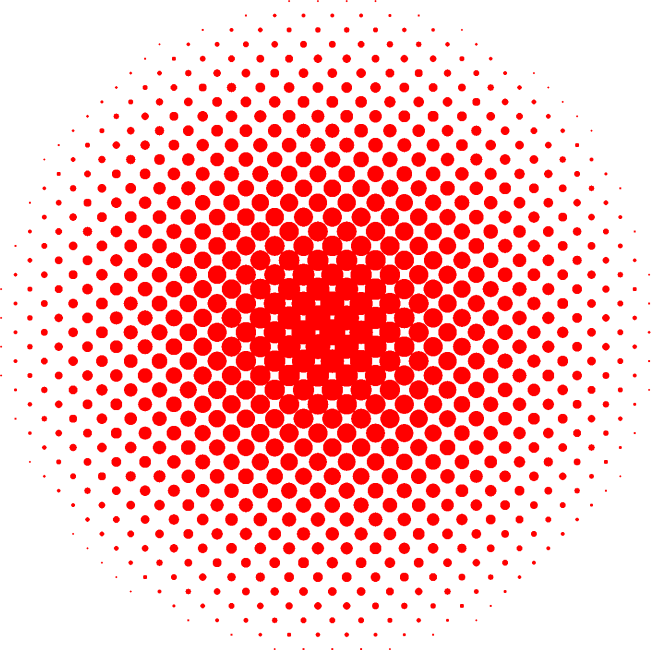 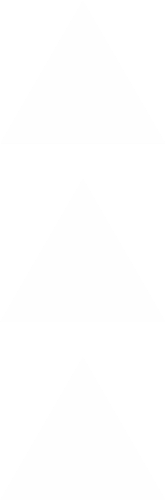 HANYA HARI INI
SUPER
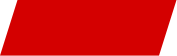 SALE
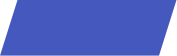 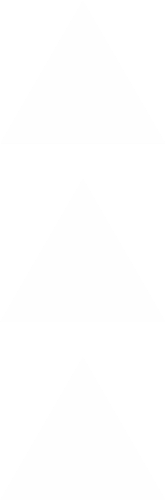 DISC 50%
www.websiteanda.com
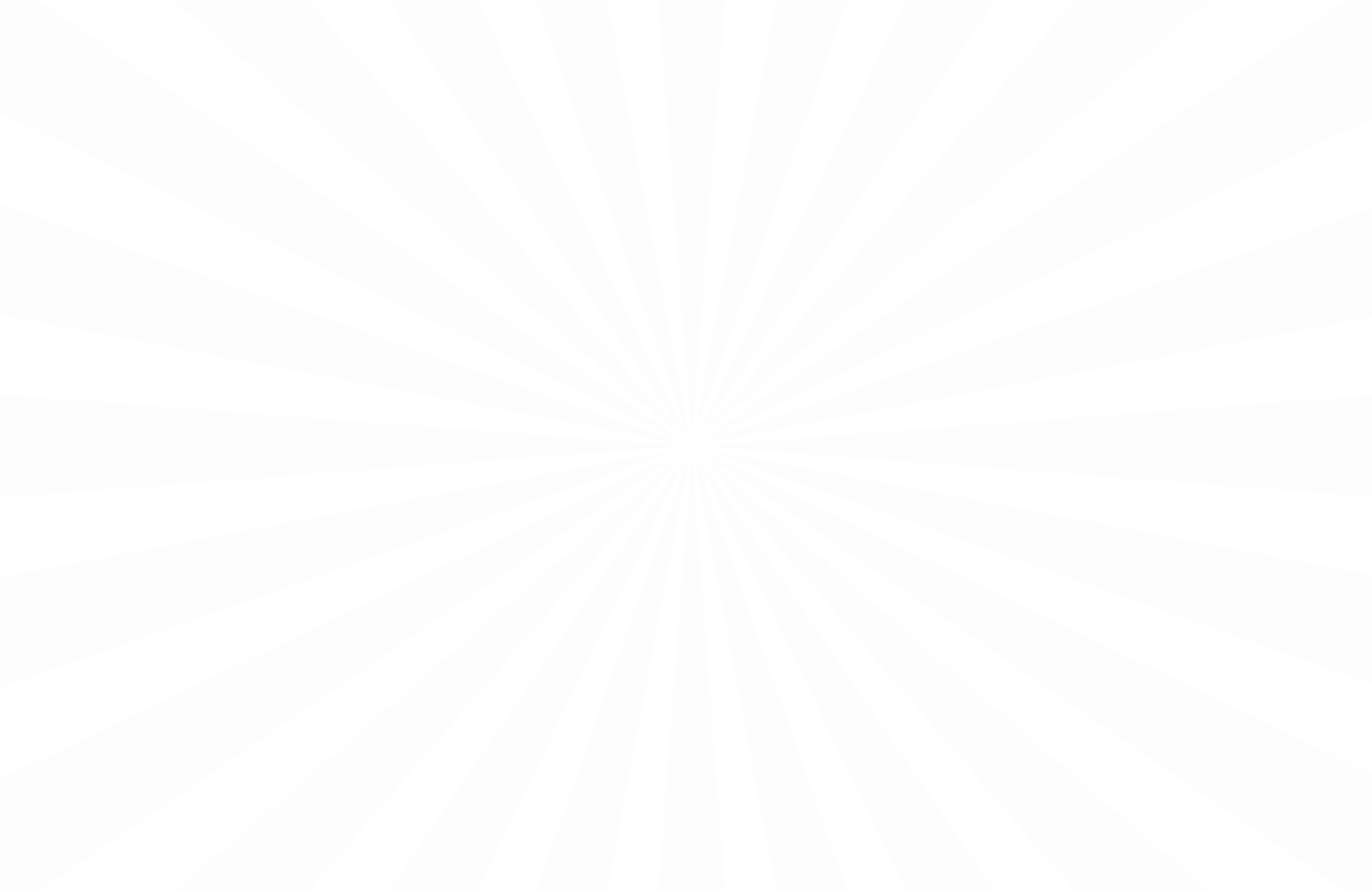 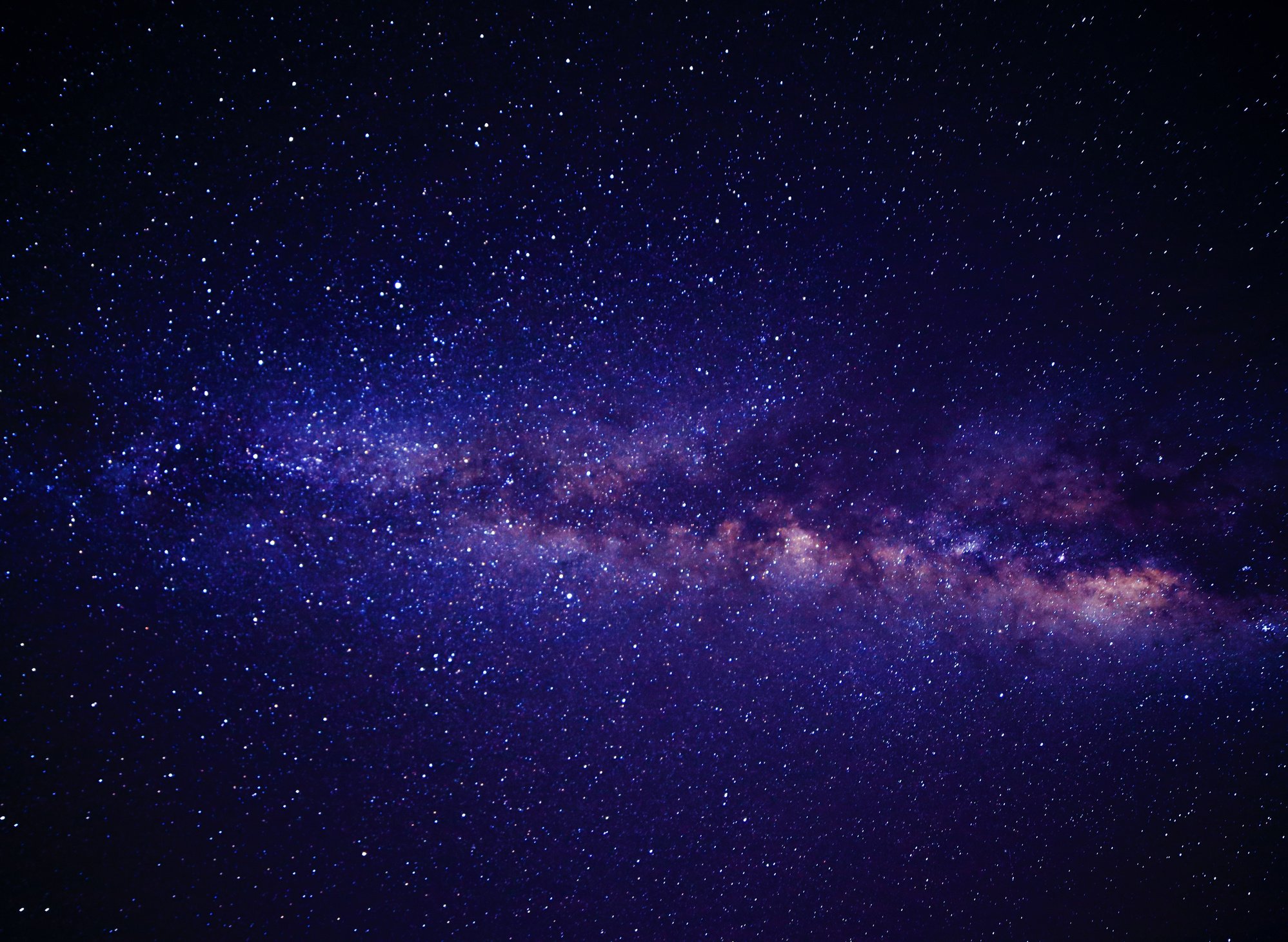 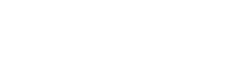 HANYA HARI INI
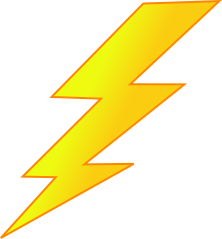 SUPER
SALE
DISKON 50%
www.websiteanda.com
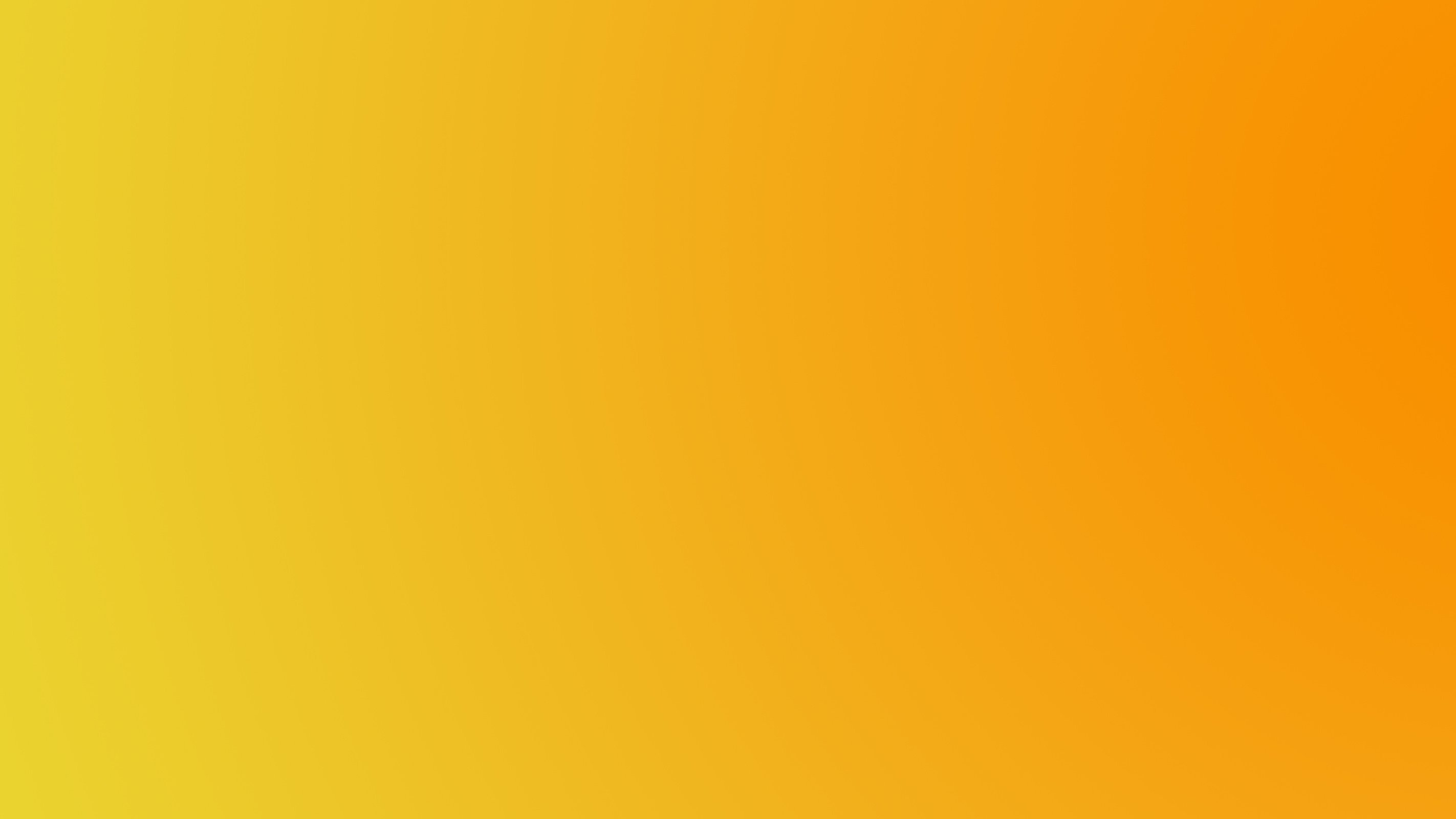 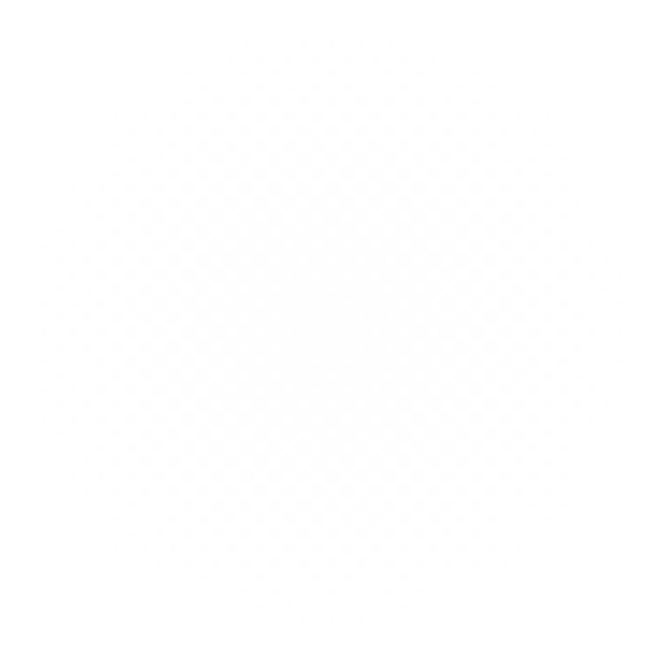 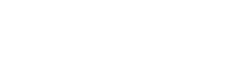 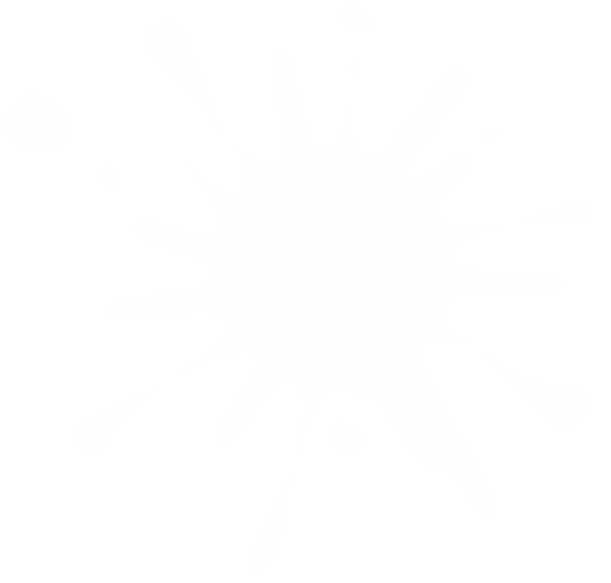 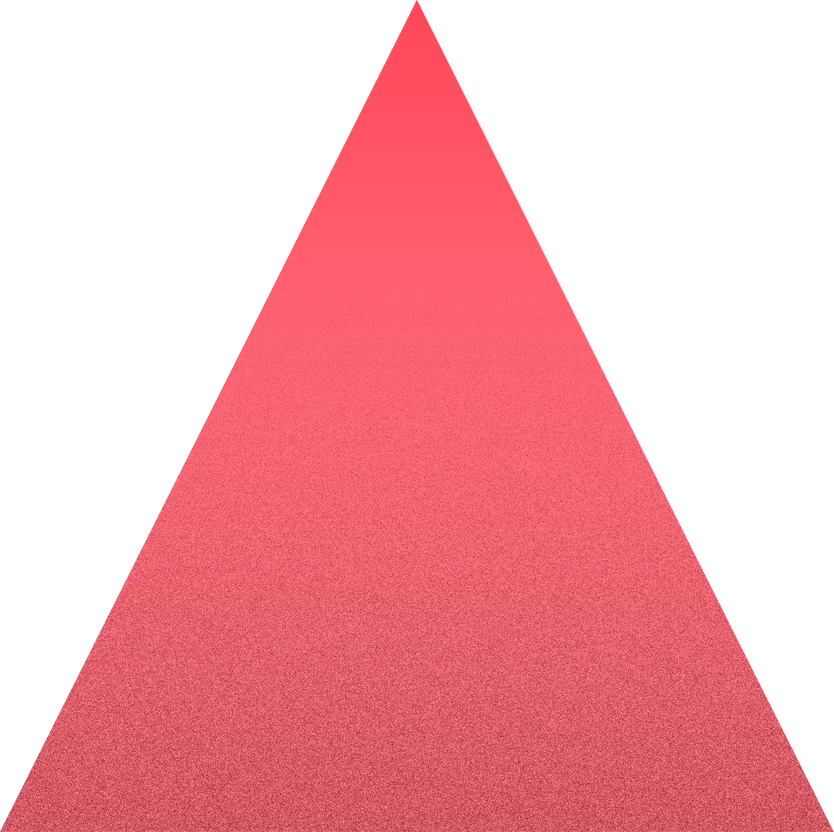 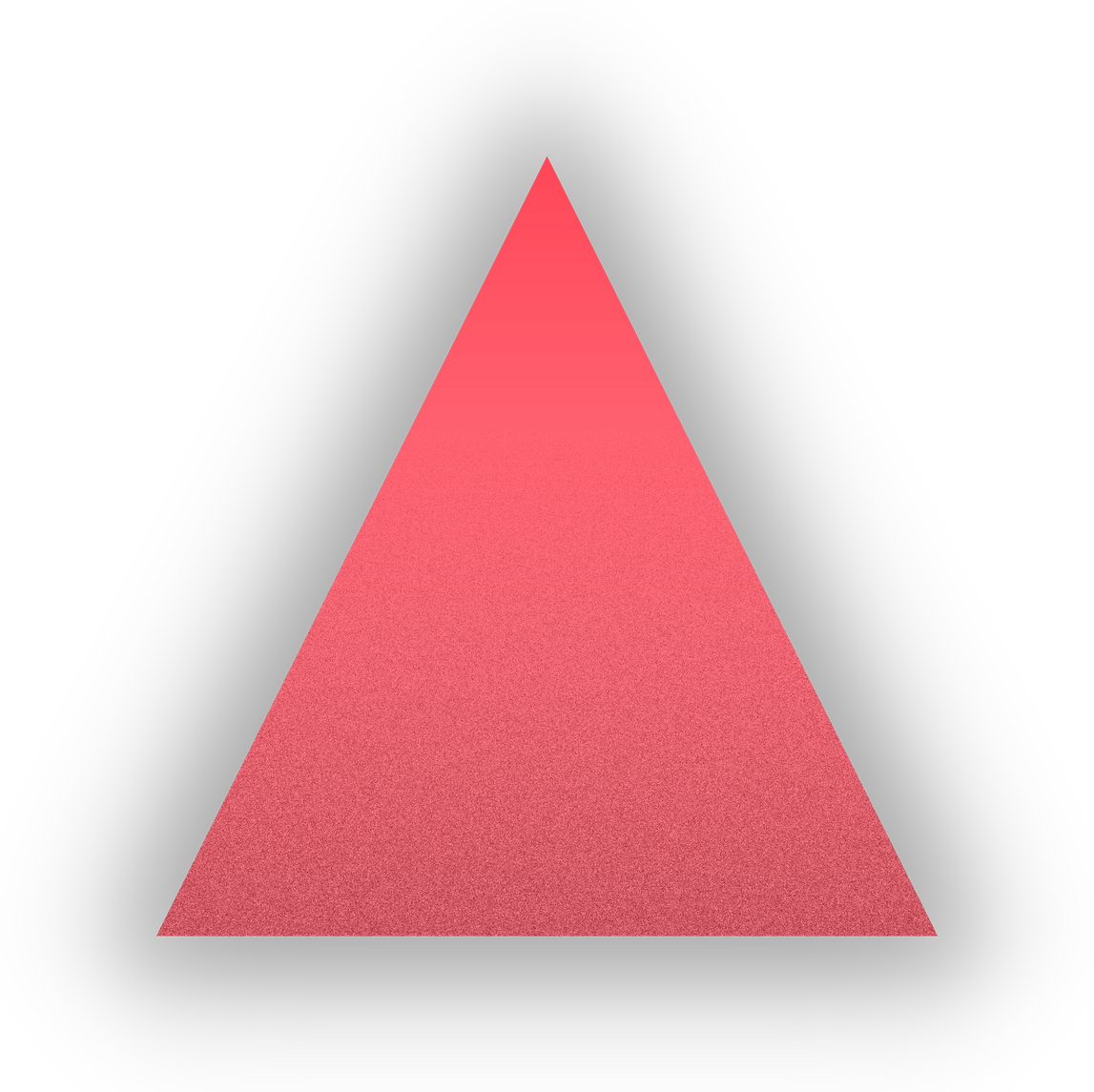 SUPER
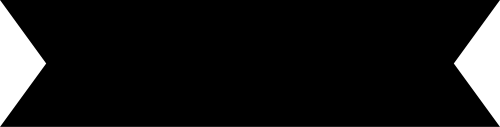 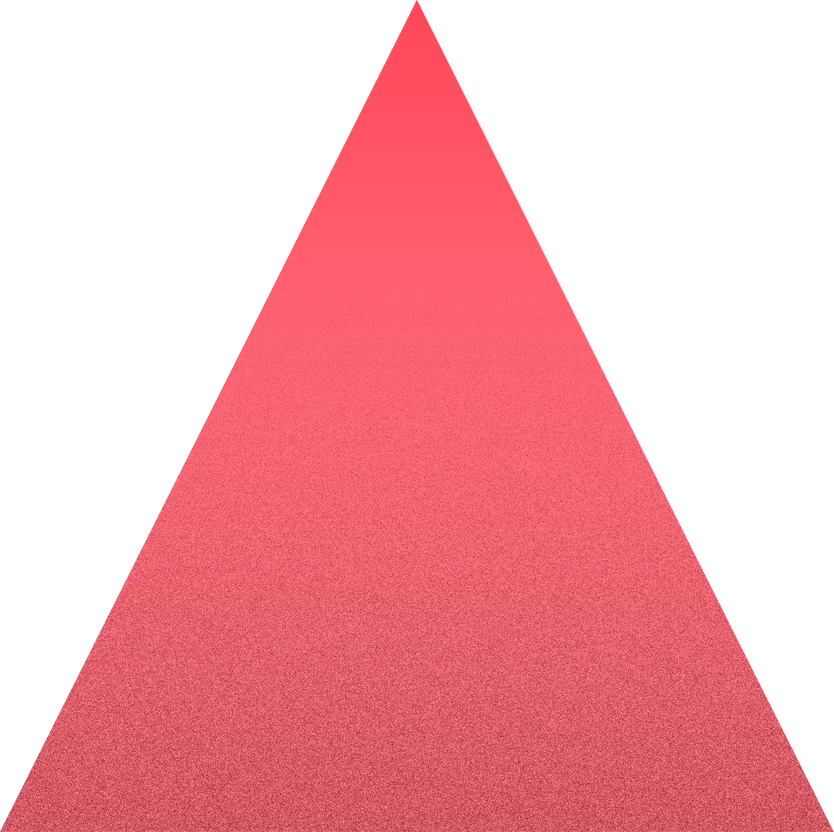 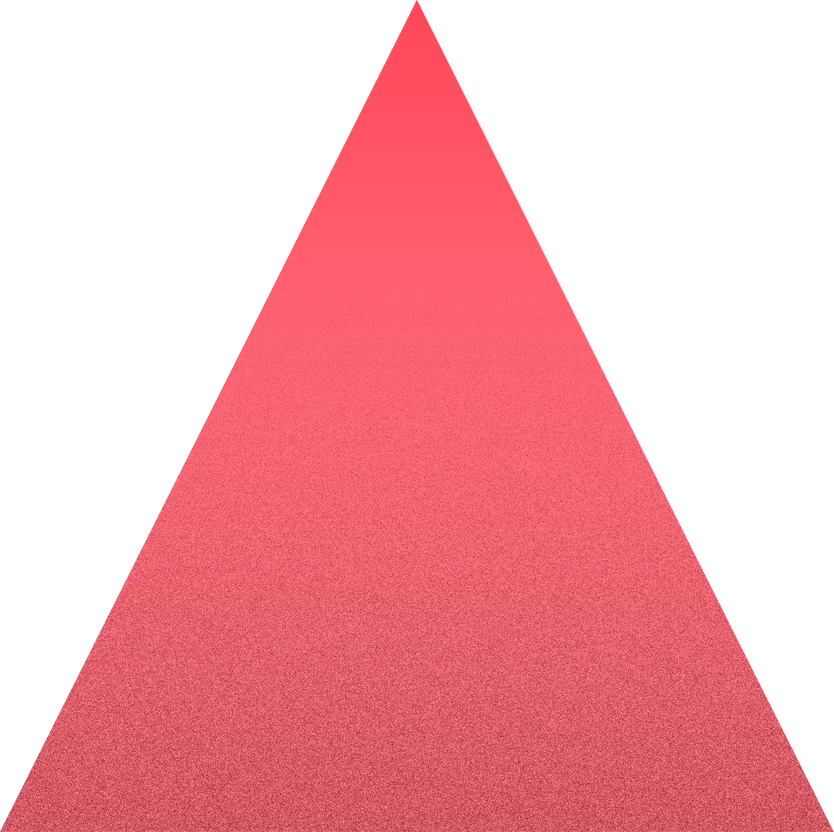 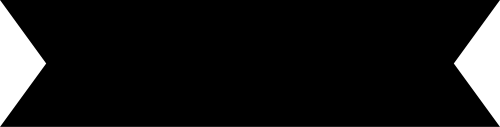 SALE DISC 50%
HANYA HARI INI
www.websiteanda.com
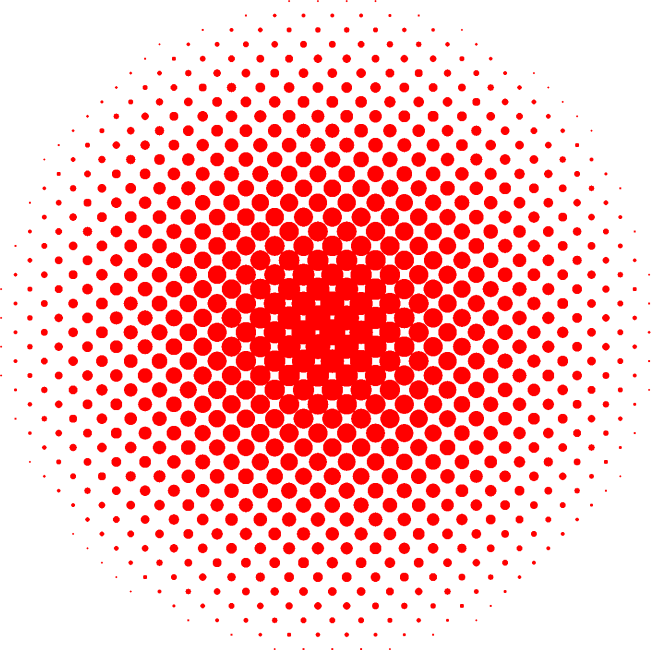 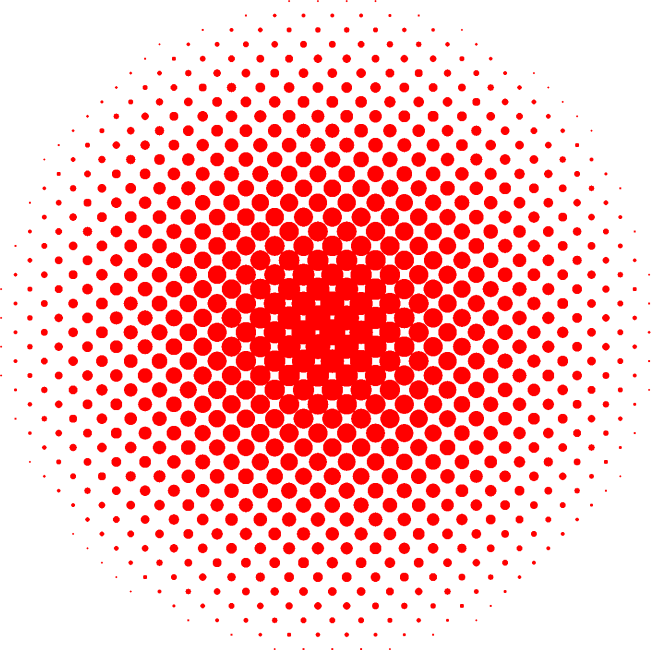 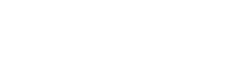 SUPER
SALE
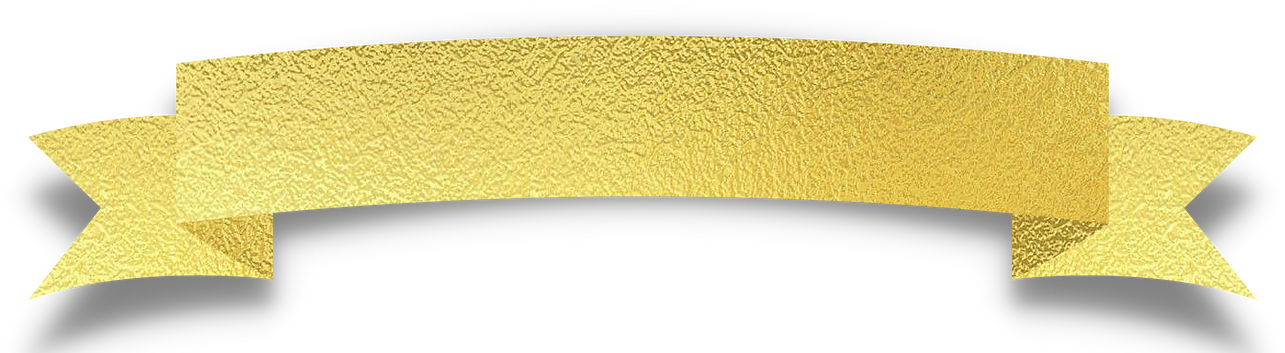 HANYA HARI INI
Pesan Sekarang
DISKON 50%
www.websiteanda.com
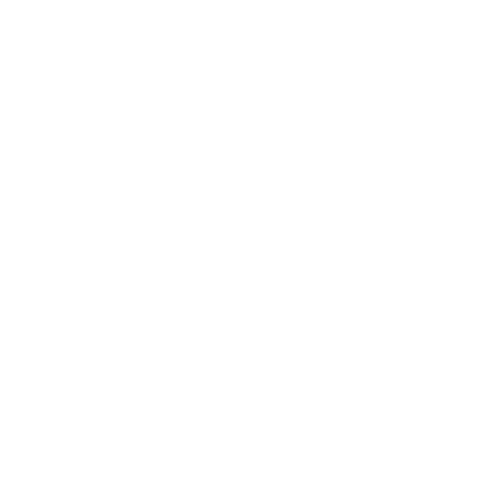 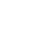 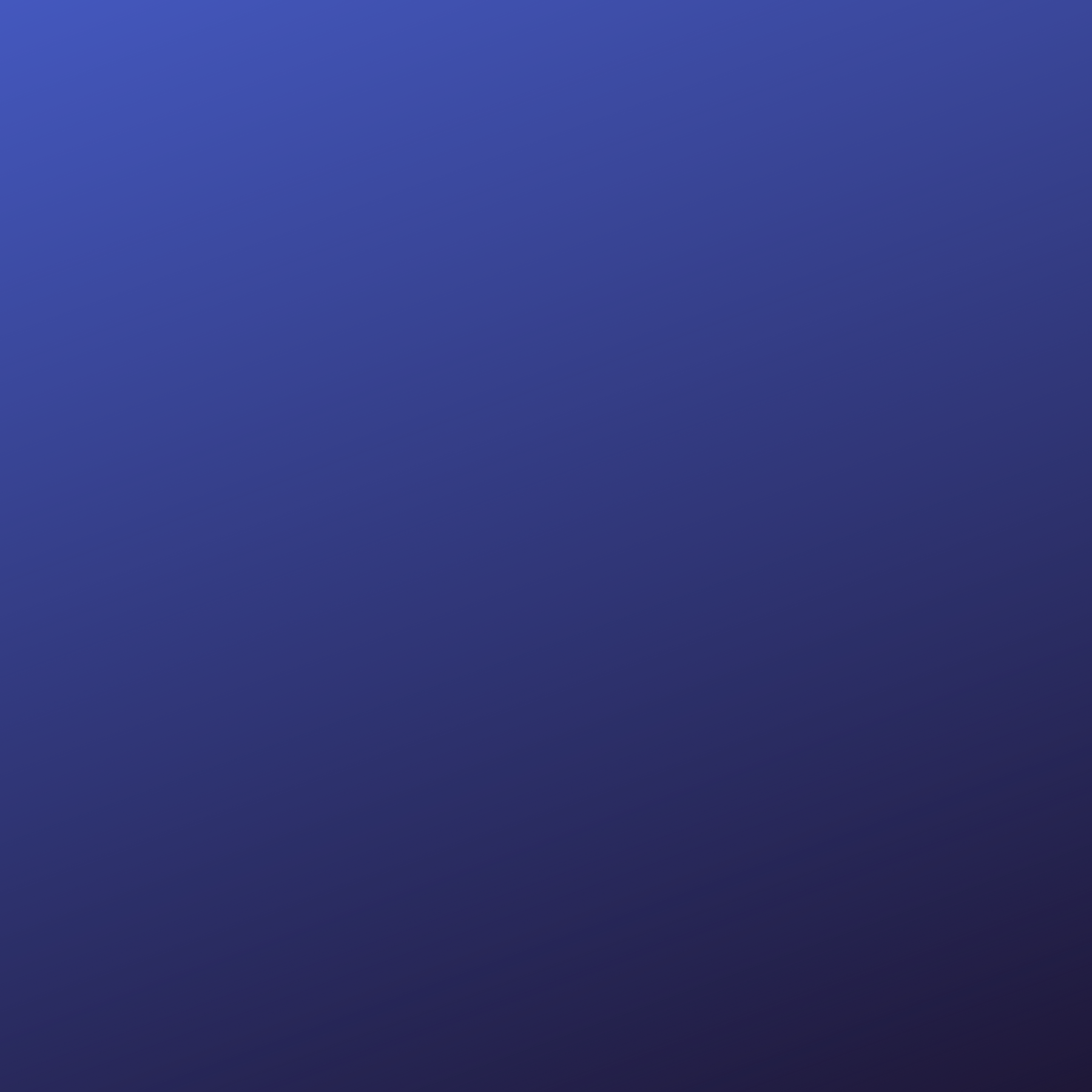 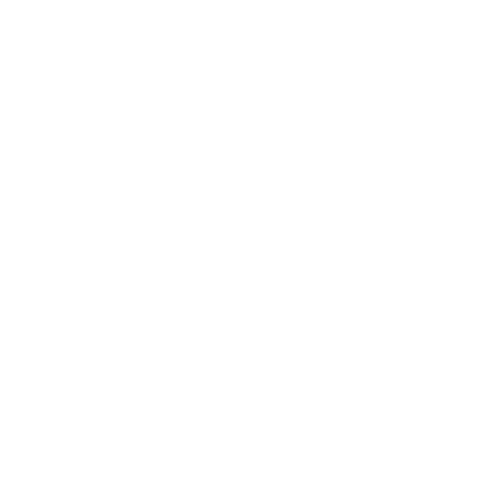 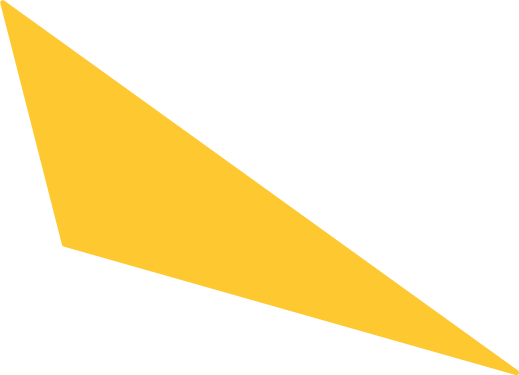 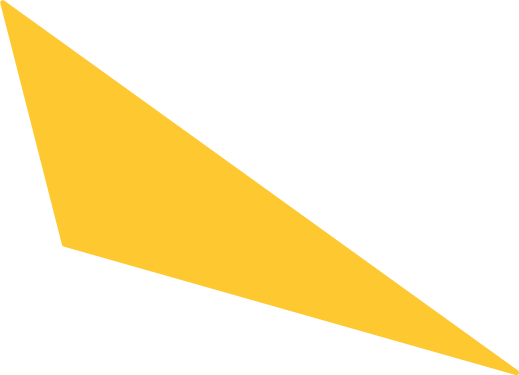 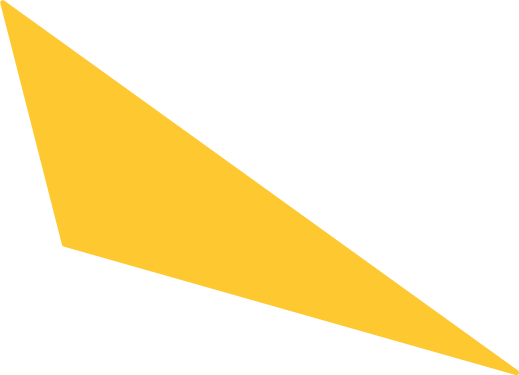 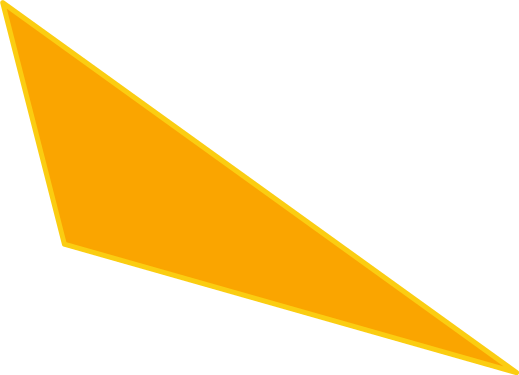 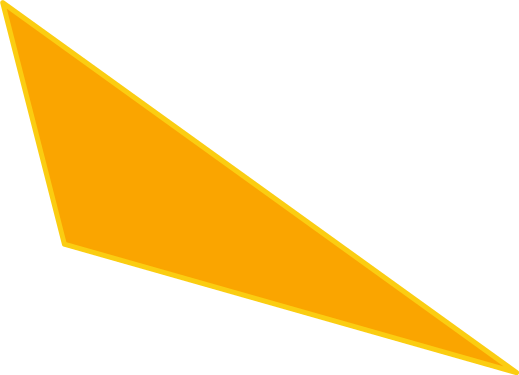 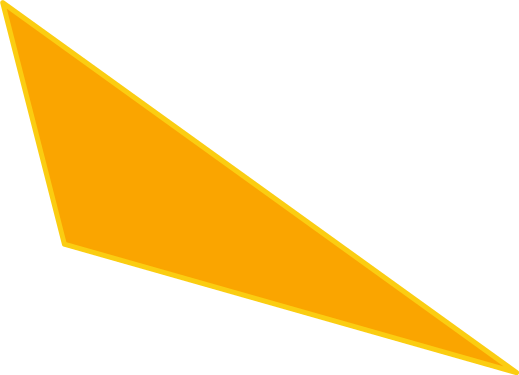 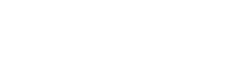 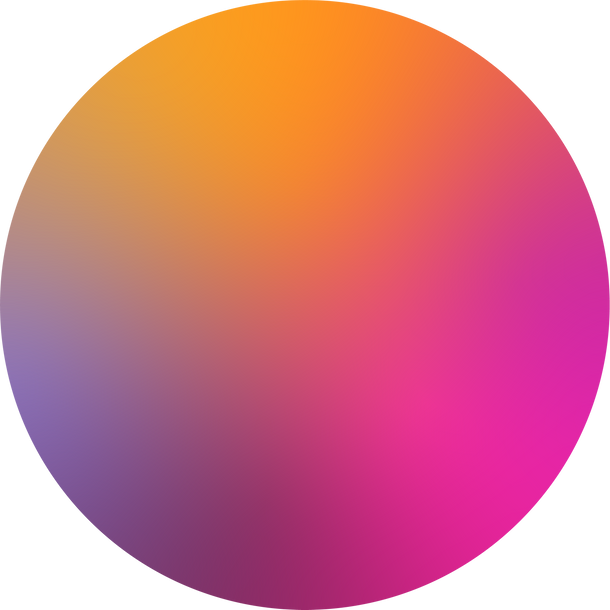 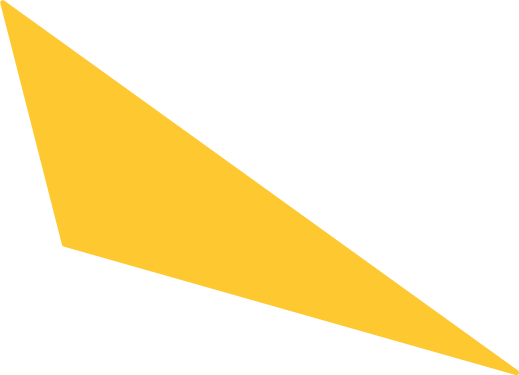 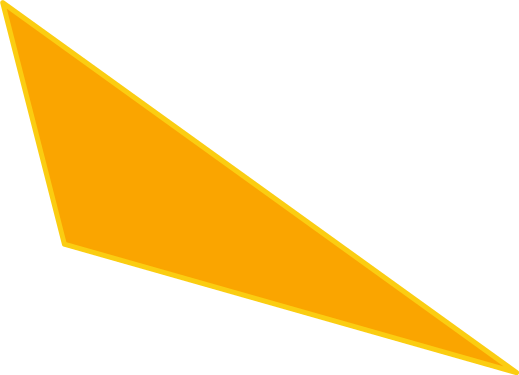 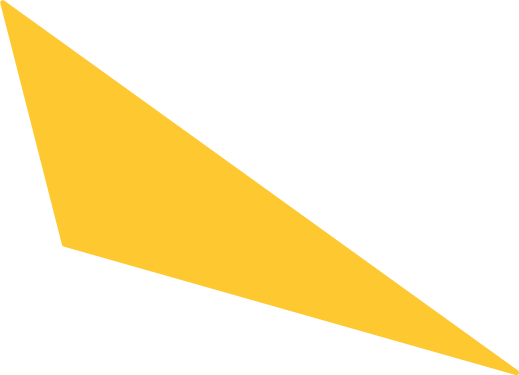 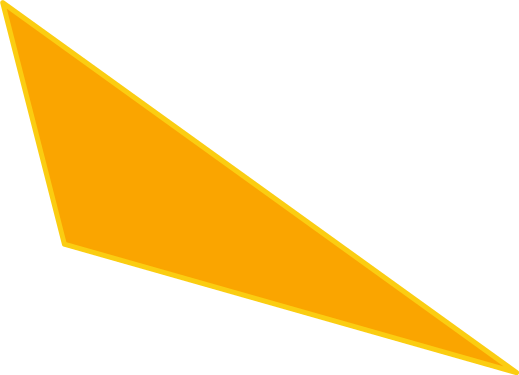 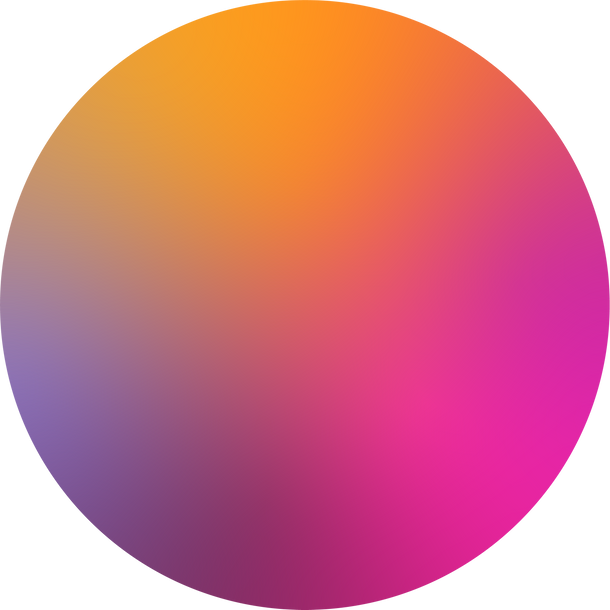 DISC 
50%
SUPER
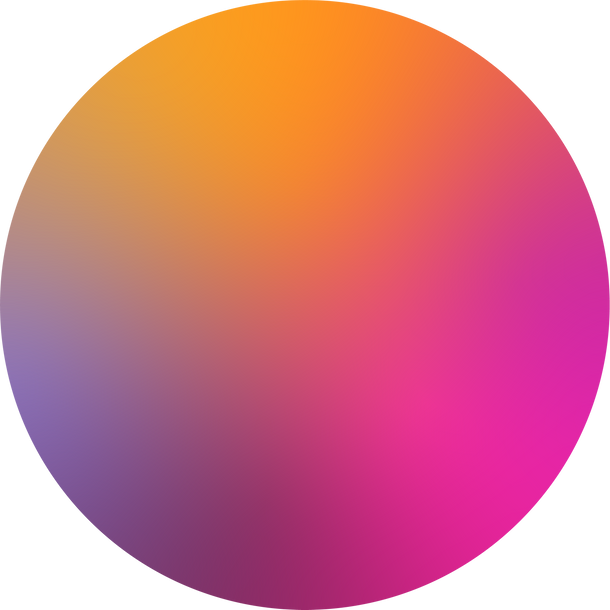 SALE
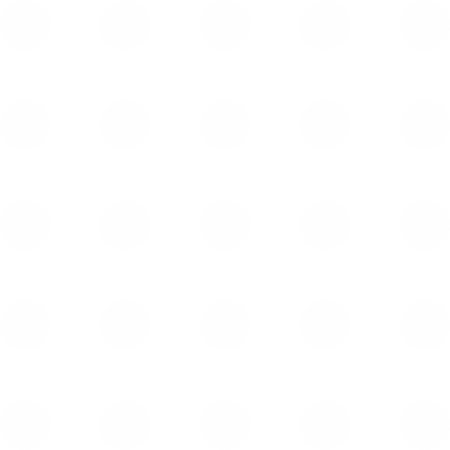 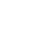 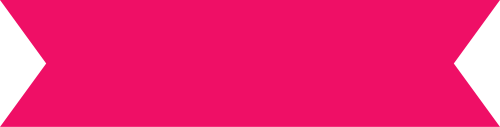 HANYA HARI INI
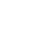 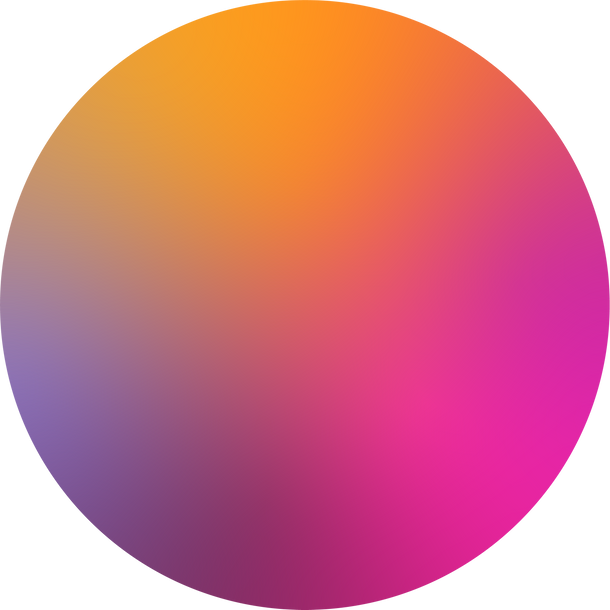 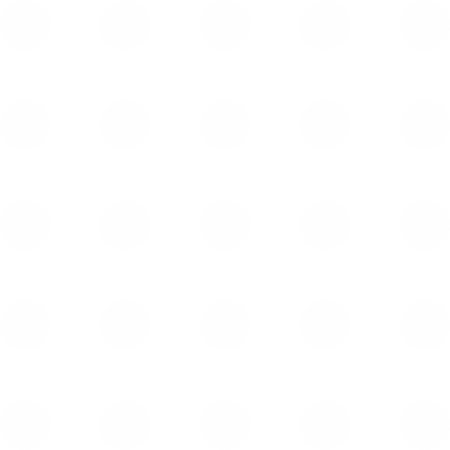 www.websiteanda.com
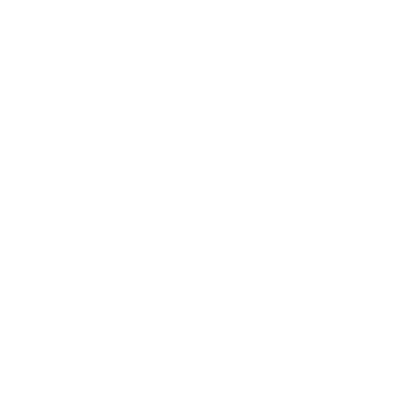 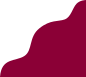 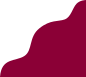 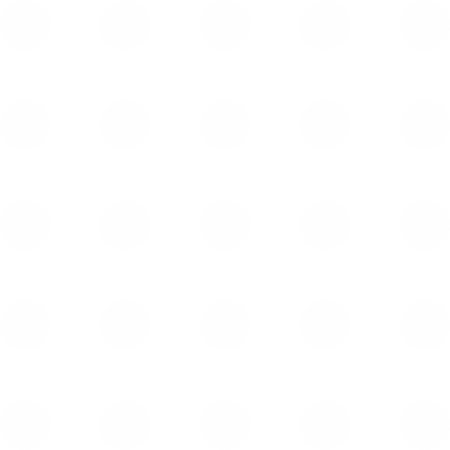 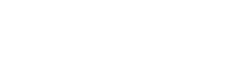 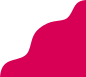 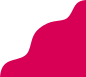 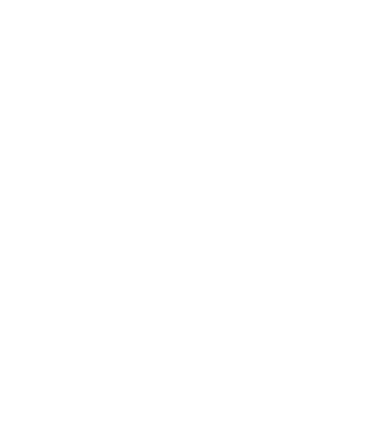 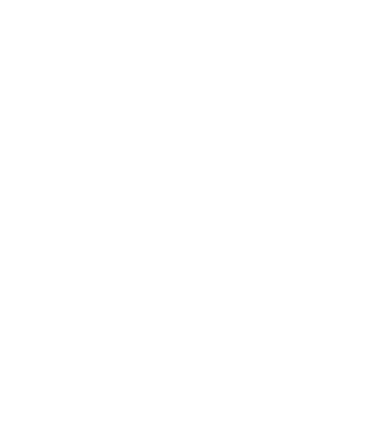 SUPER
HANYA HARI INI
SALE
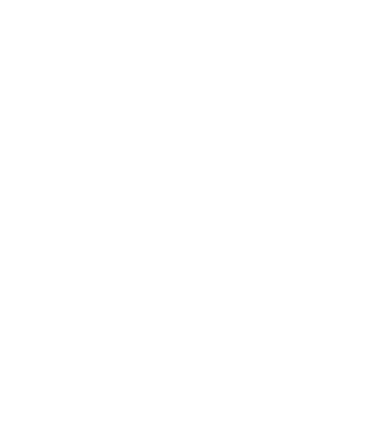 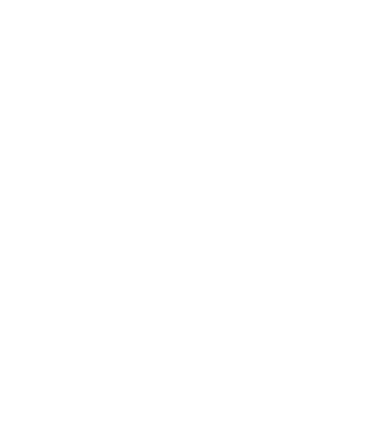 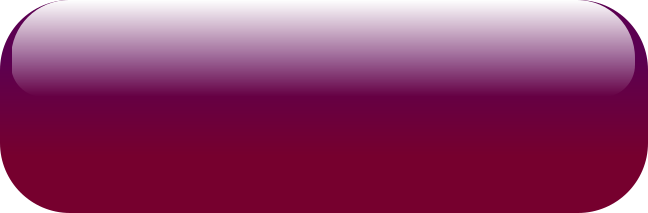 DISKON 50%
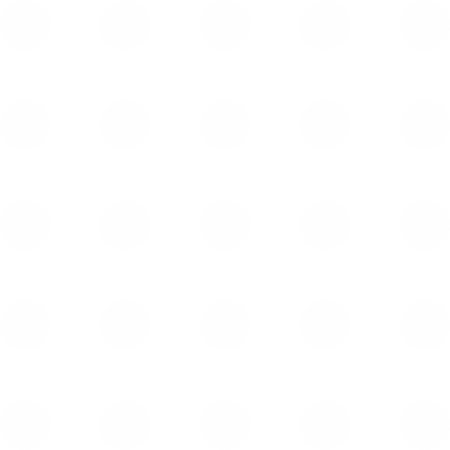 www.websiteanda.com
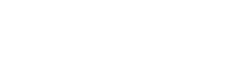 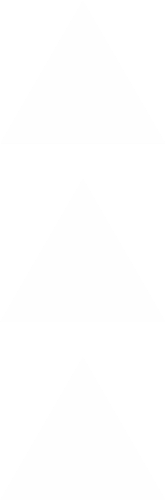 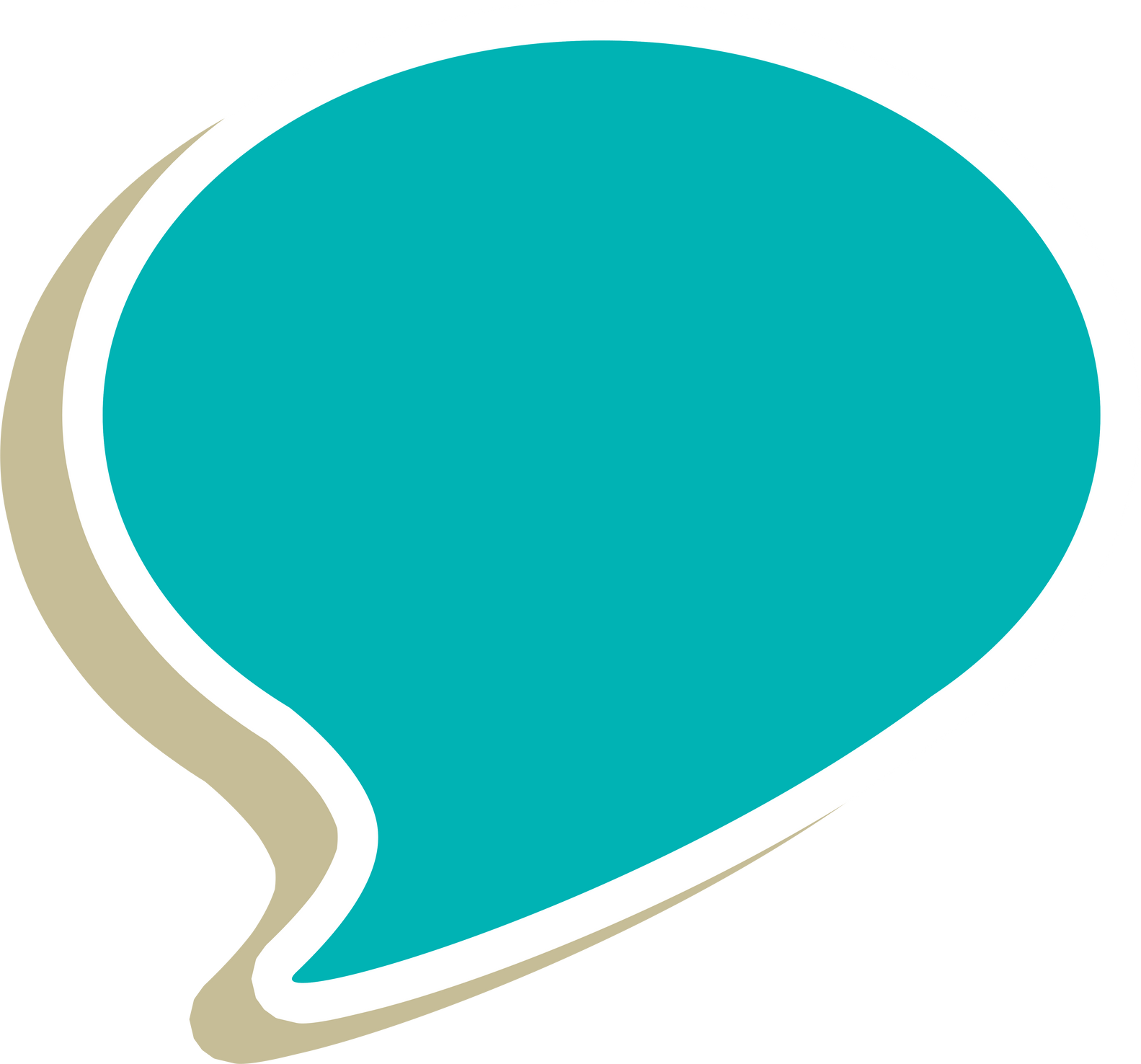 HANYA HARI INI
SUPER
SALE
DISKON 50%
www.websiteanda.com
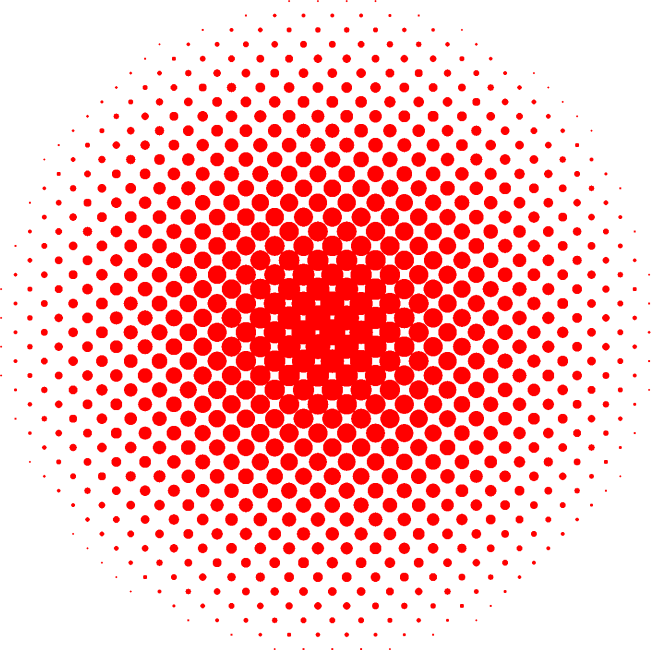 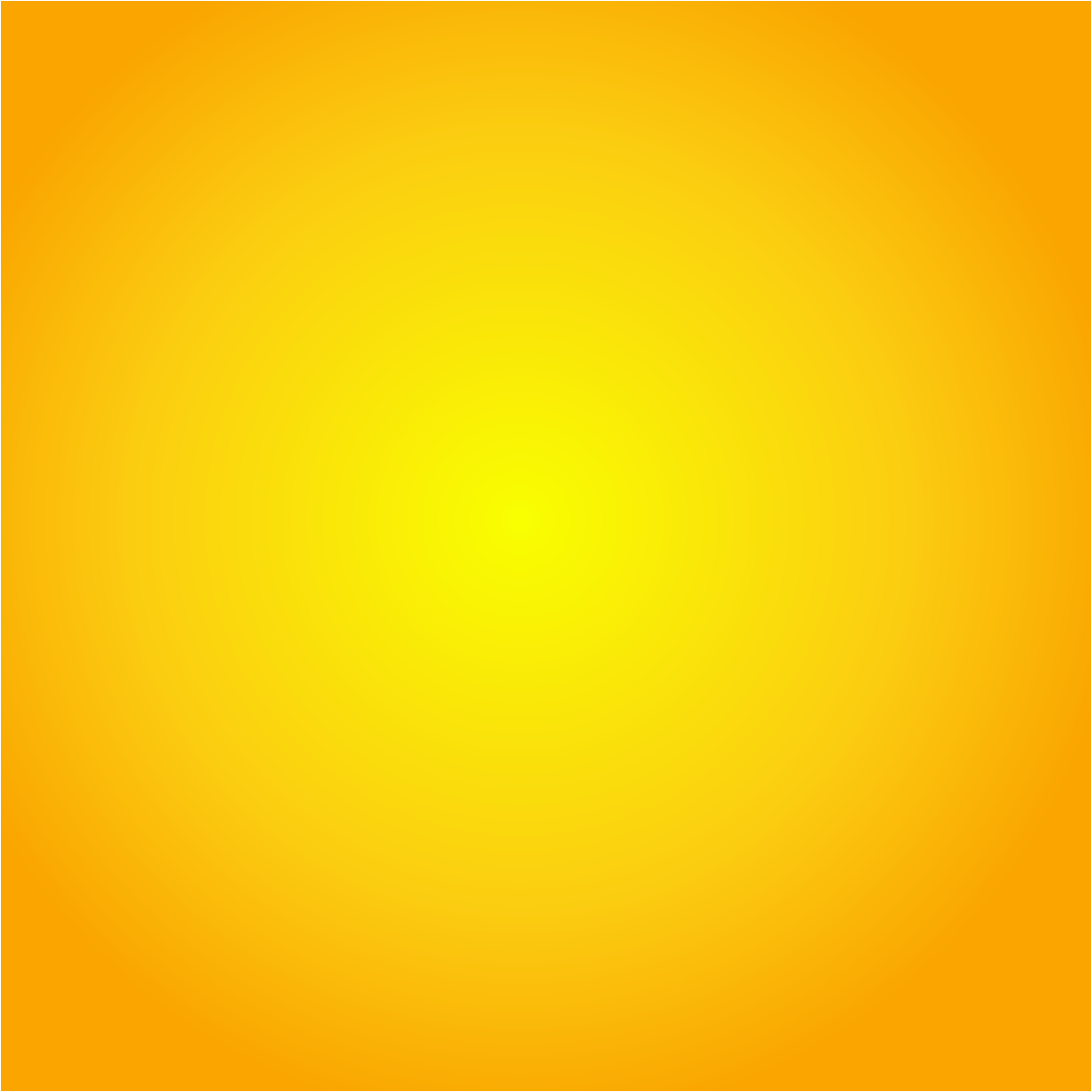 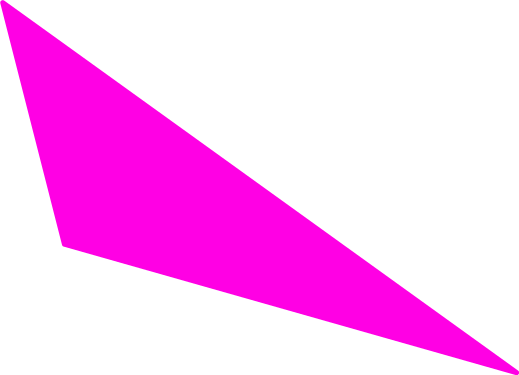 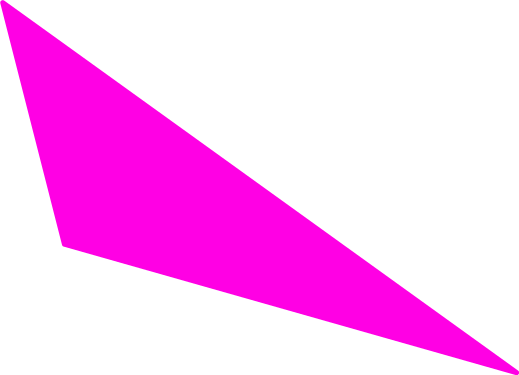 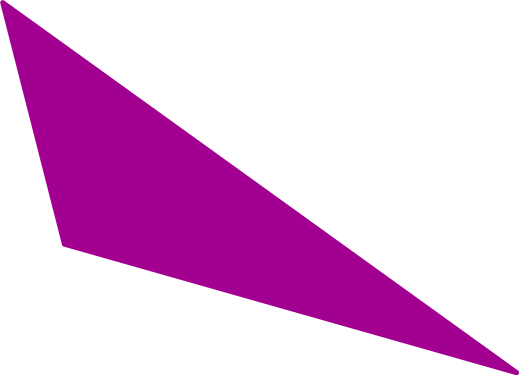 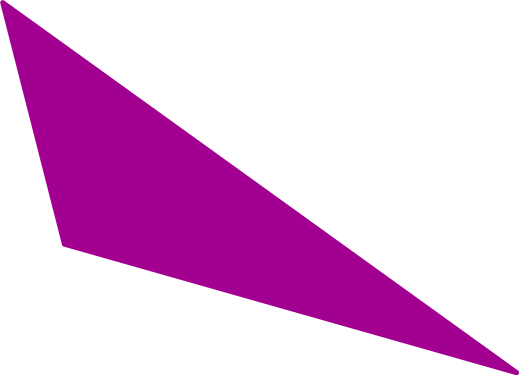 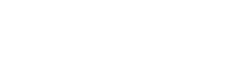 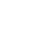 HANYA HARI INI
SUPER
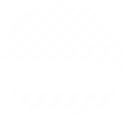 SALE
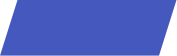 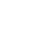 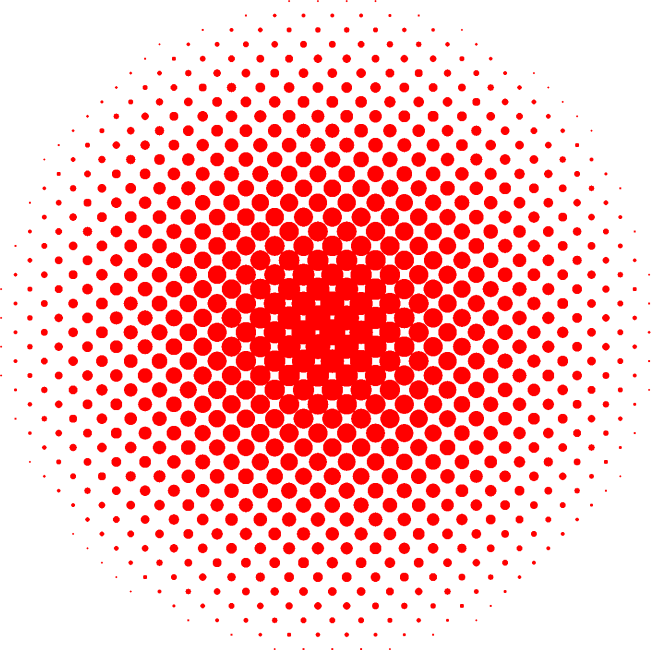 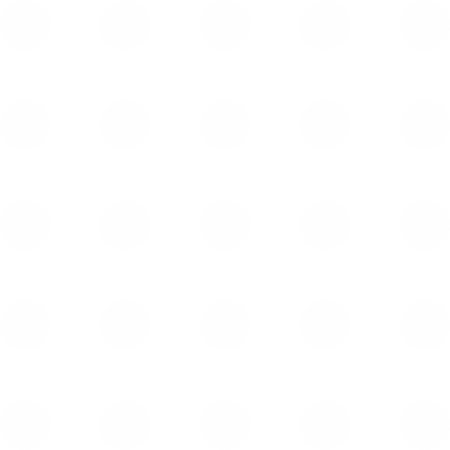 www.websiteanda.com